THU HOẠCH NÔNG SẢN
THU HOẠCH NÔNG SẢN
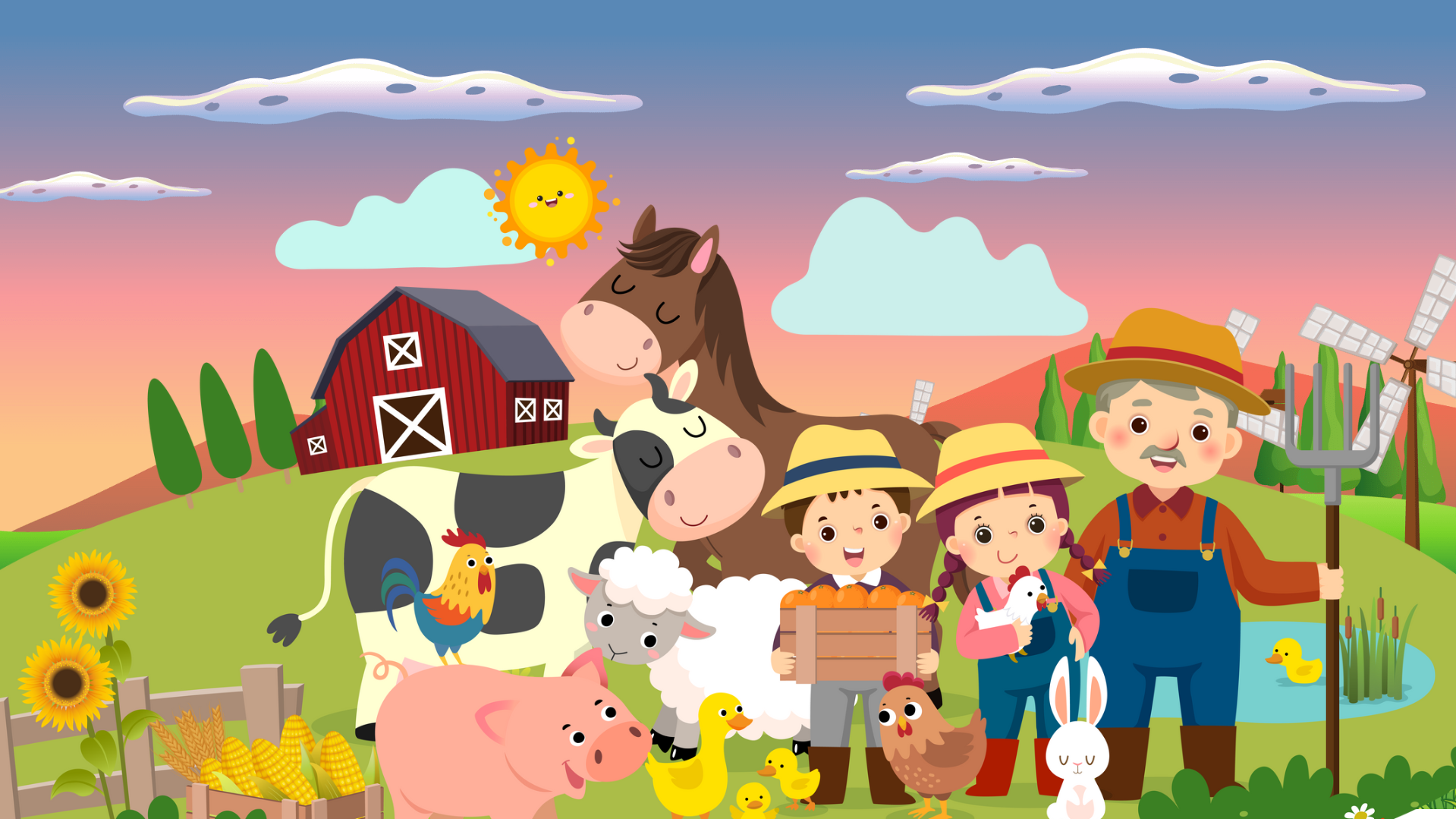 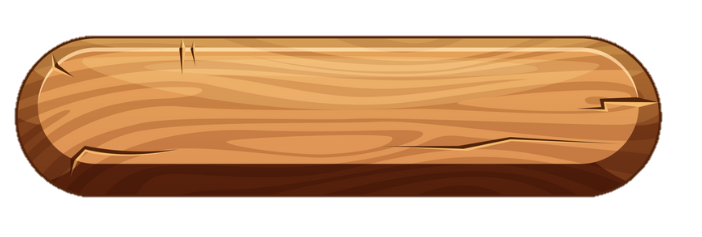 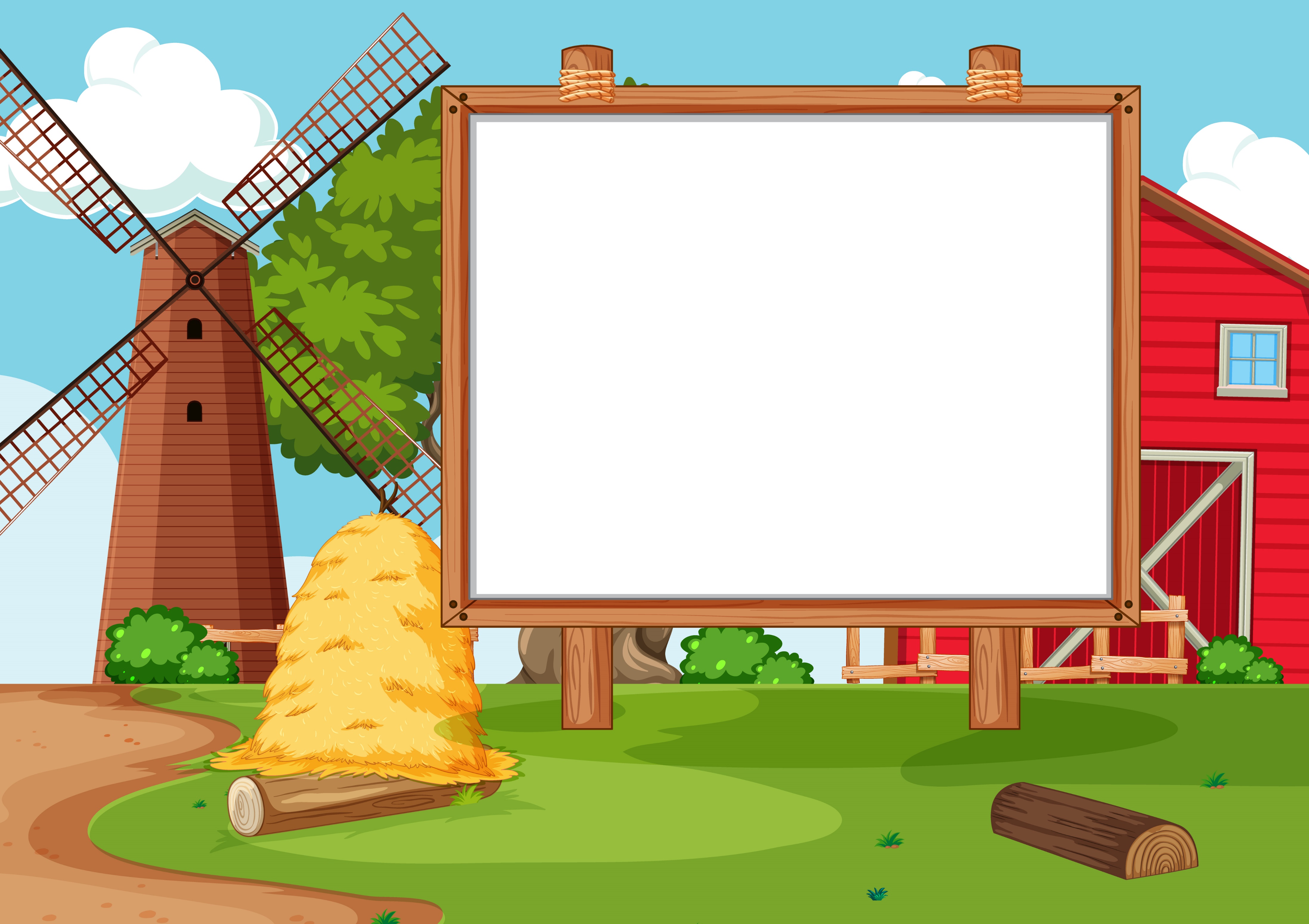 LUẬT CHƠI
Các bạn nhỏ hãy giúp bác nông dân thu hoạch các loại nông sản trong nông trại bằng cách trả lời các câu hỏi nhé.
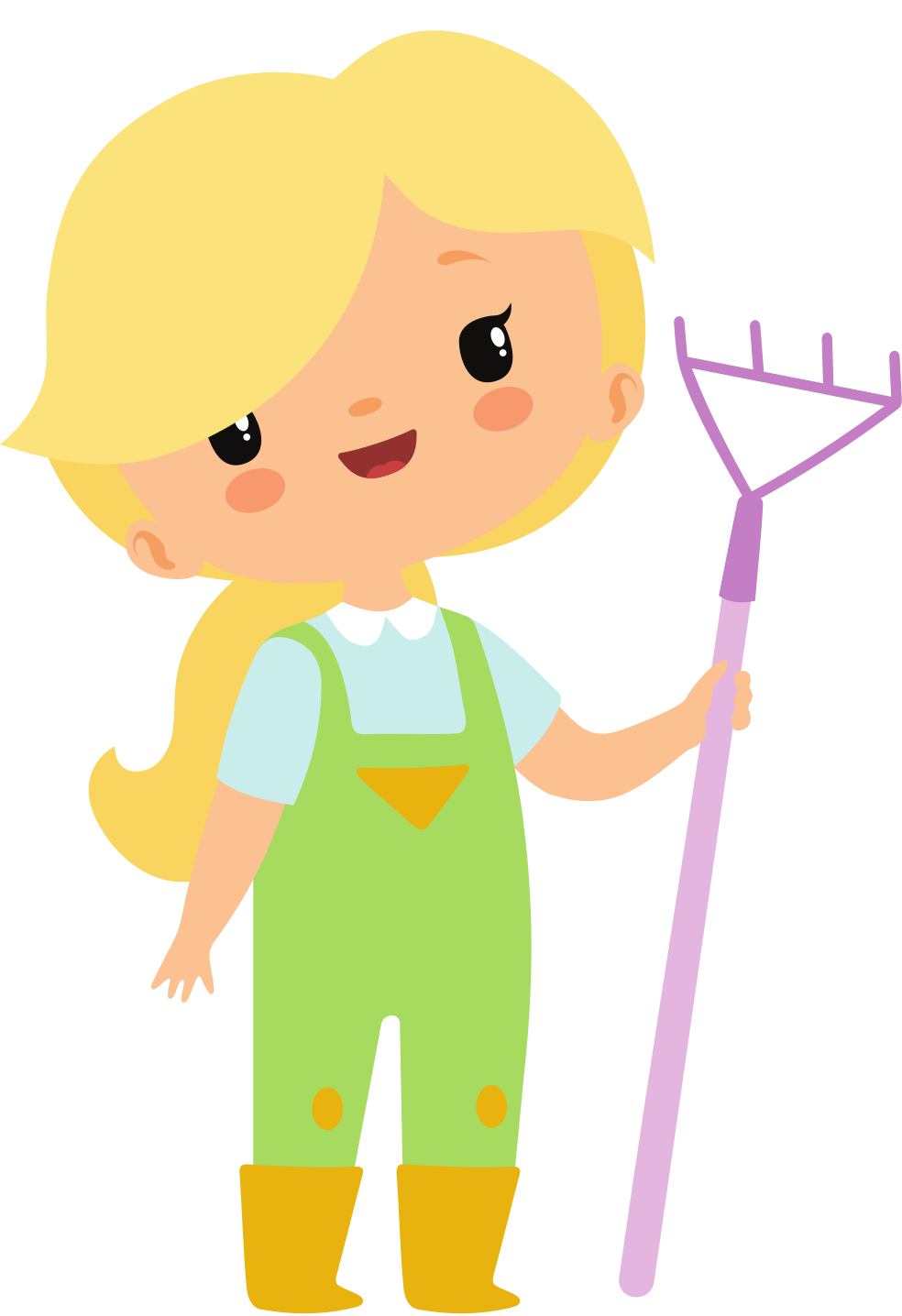 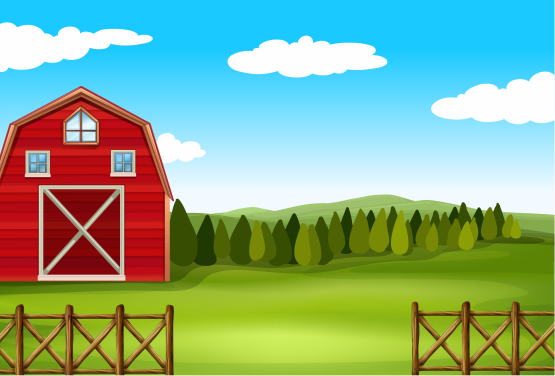 Muốn tính diện tích xung quanh của hình hộp chữ nhật ta làm như thế nào?
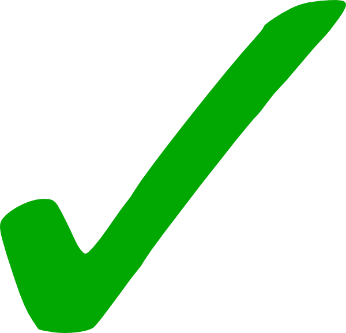 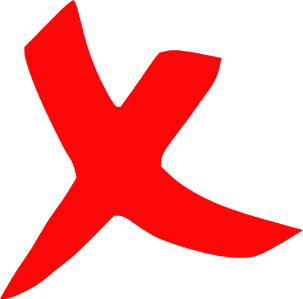 Diện tích 2 mặt đáy x chiều cao
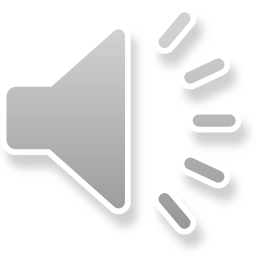 Chu vi 2 mặt đáy x chiều cao
Chu vi một mặt đáy x chiều cao
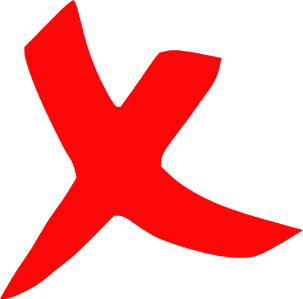 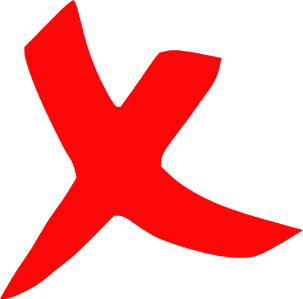 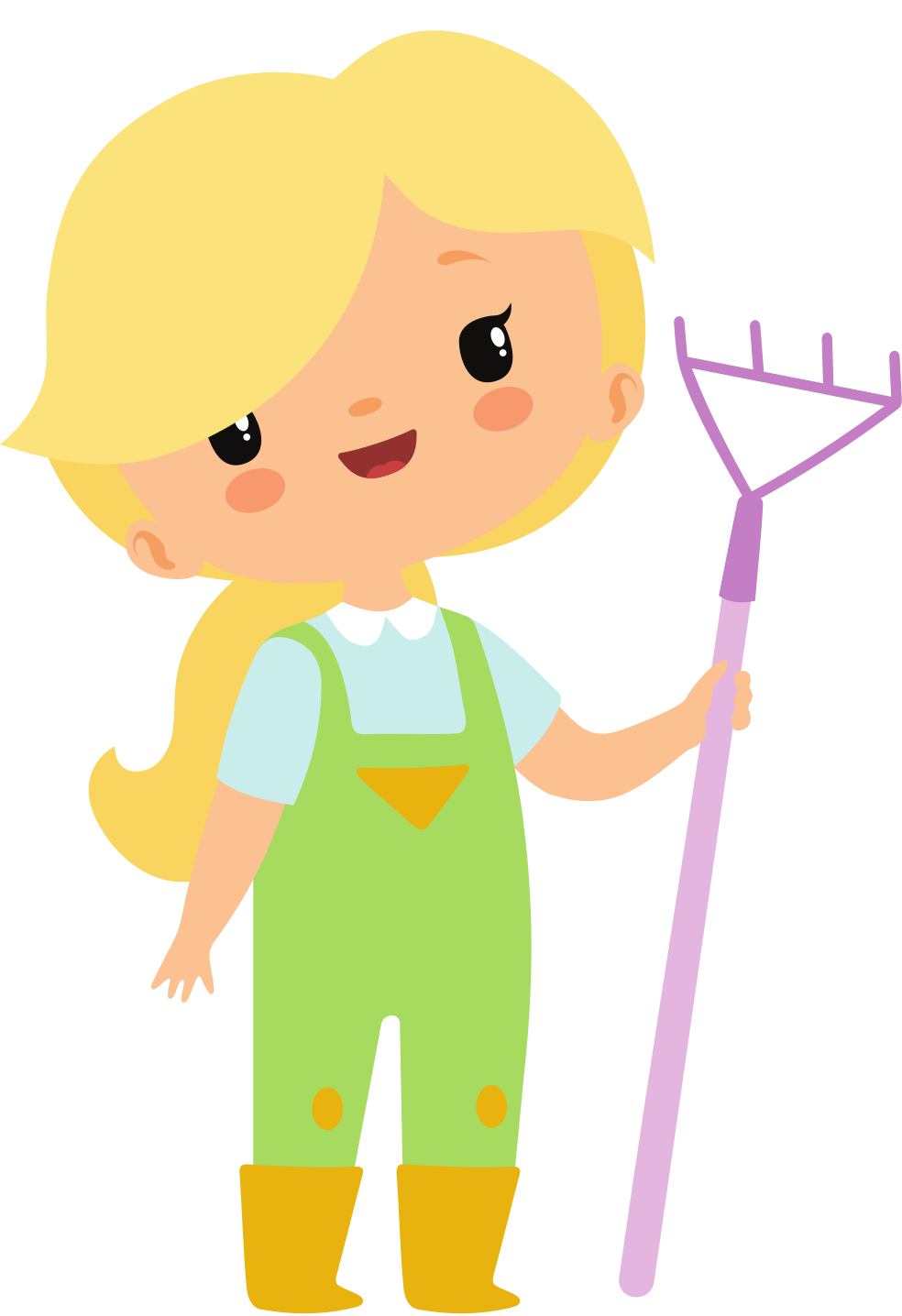 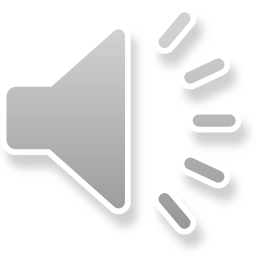 Diện tích một mặt đáy x chiều cao
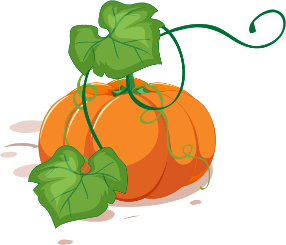 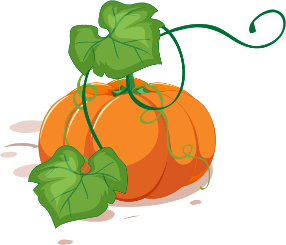 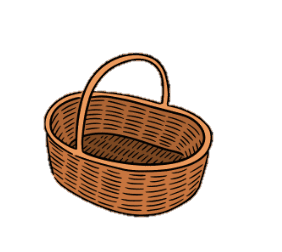 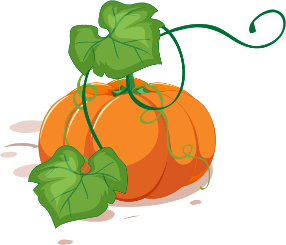 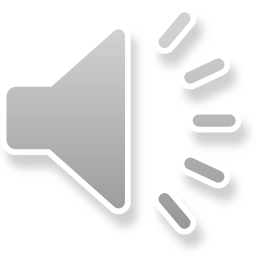 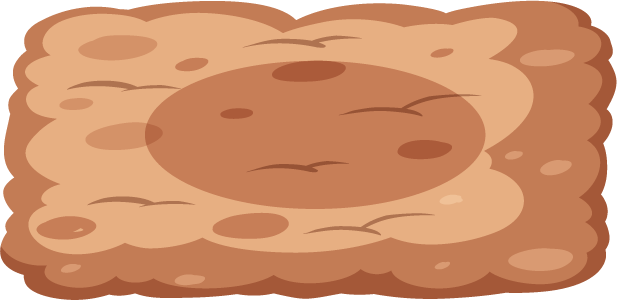 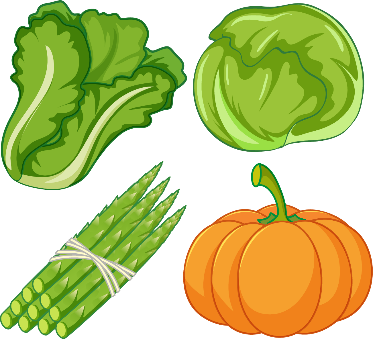 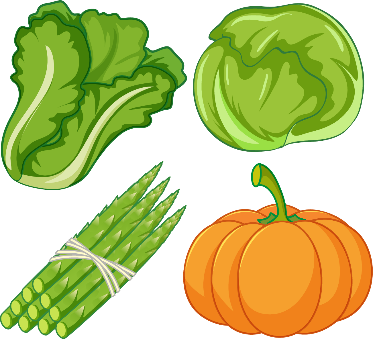 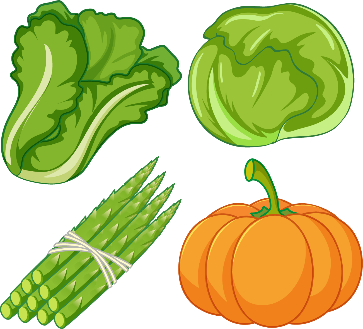 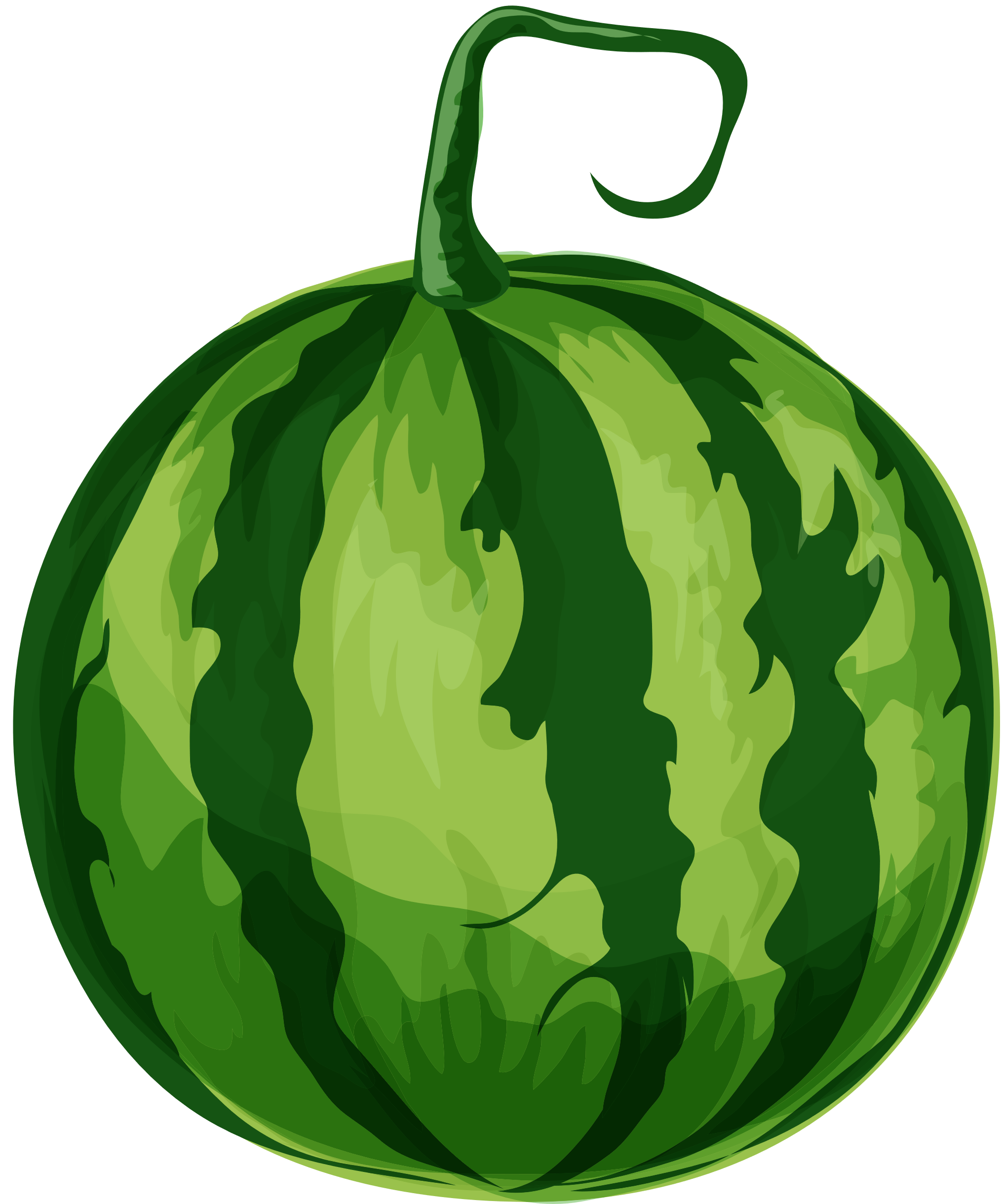 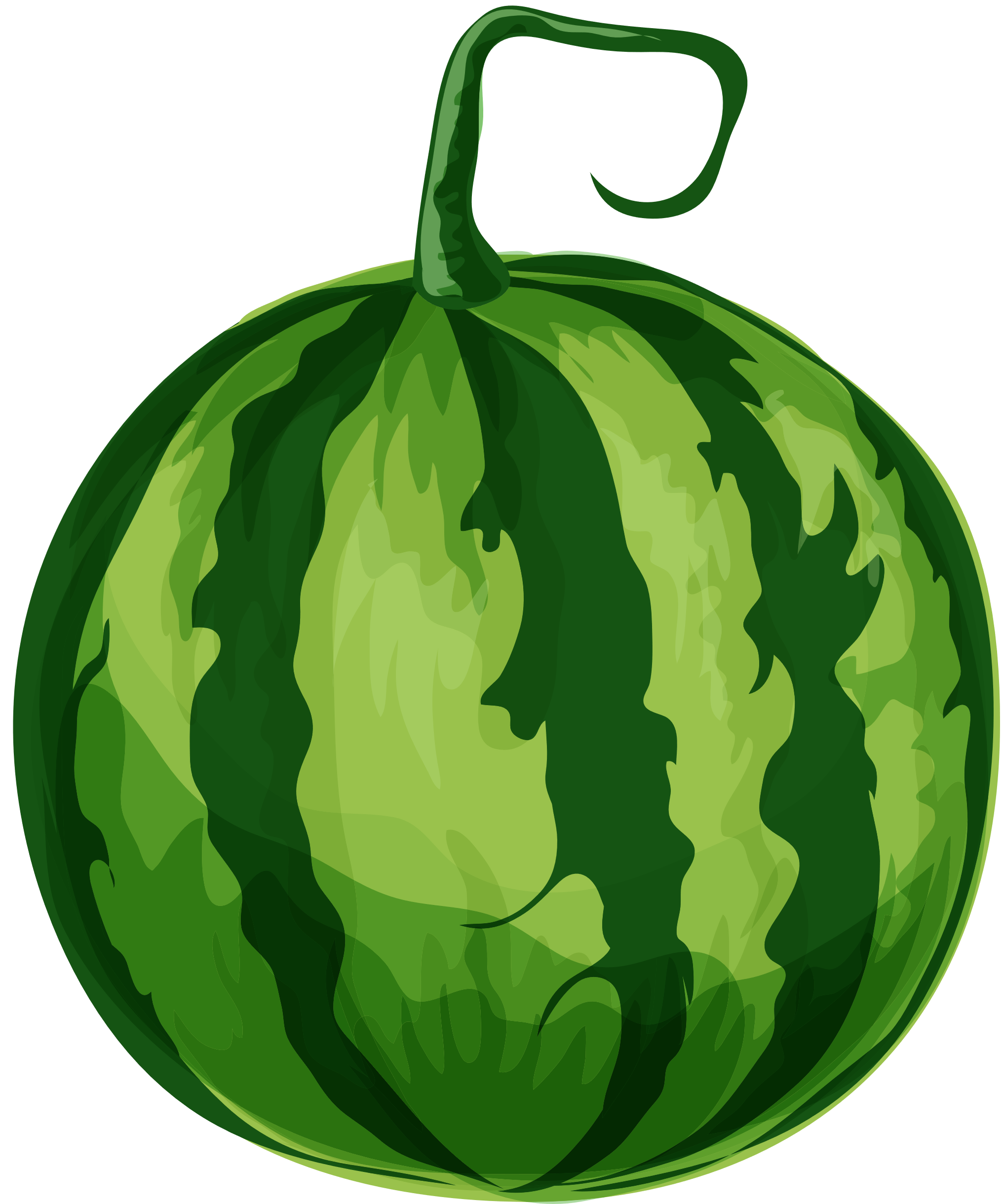 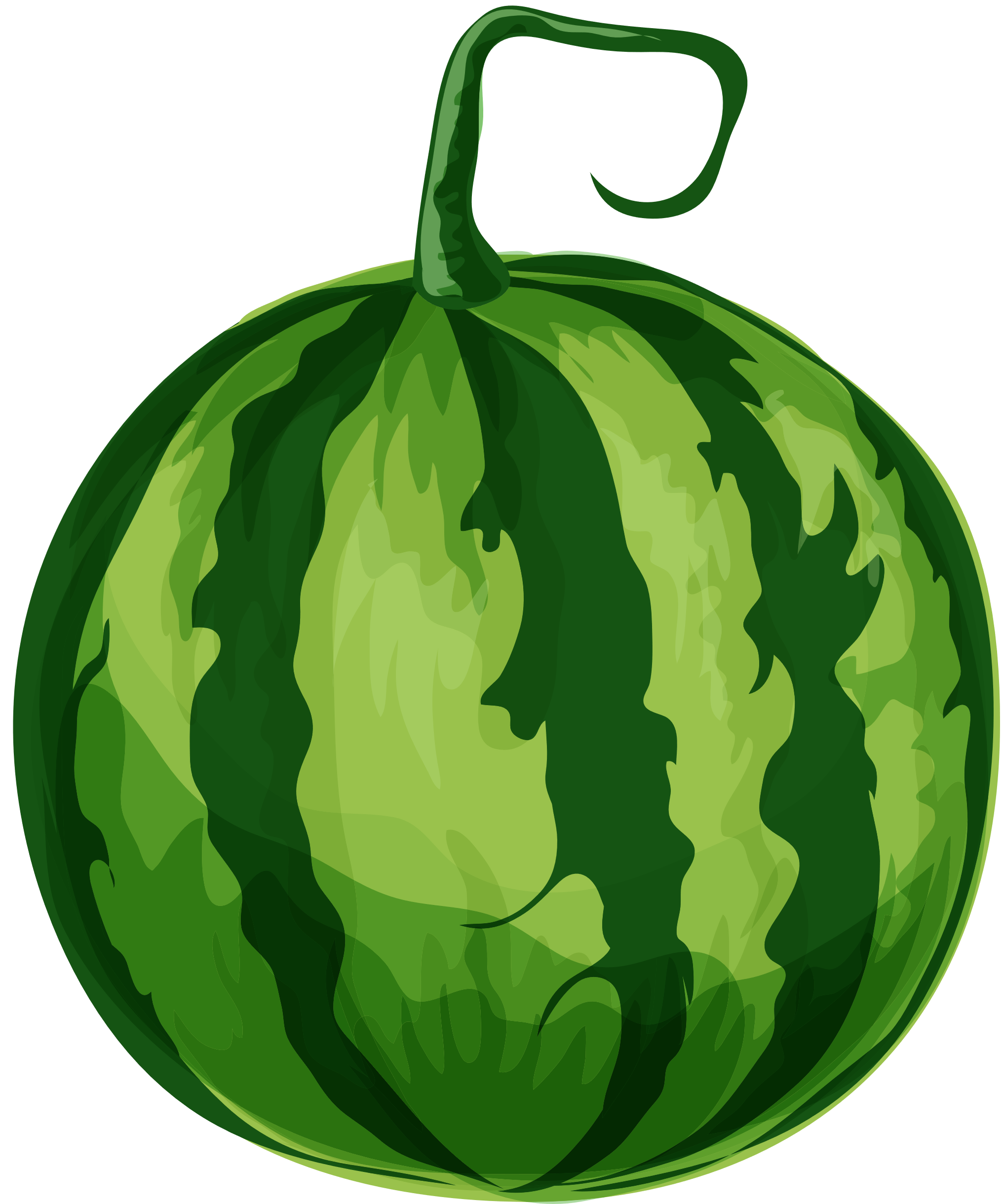 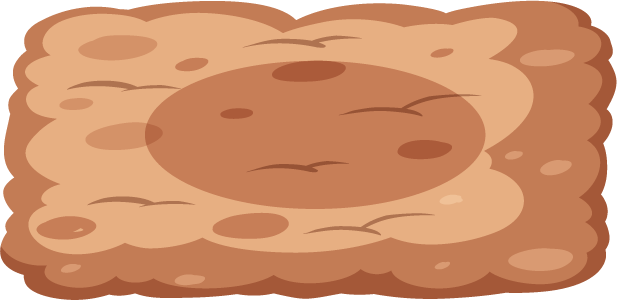 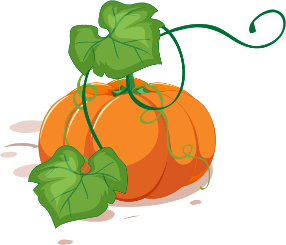 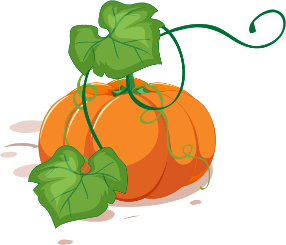 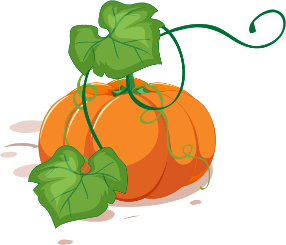 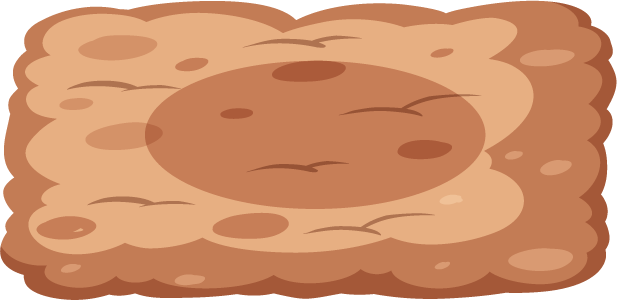 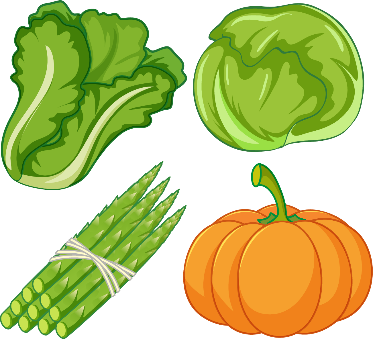 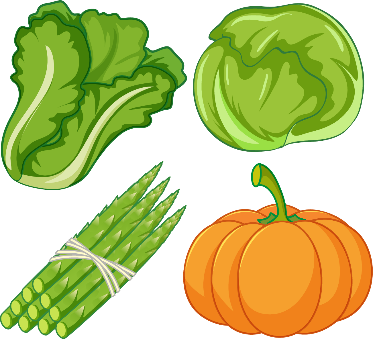 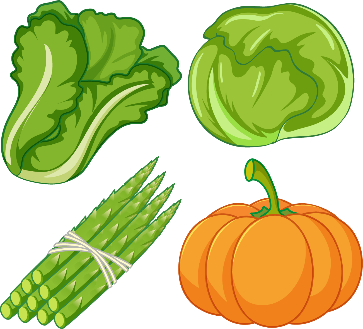 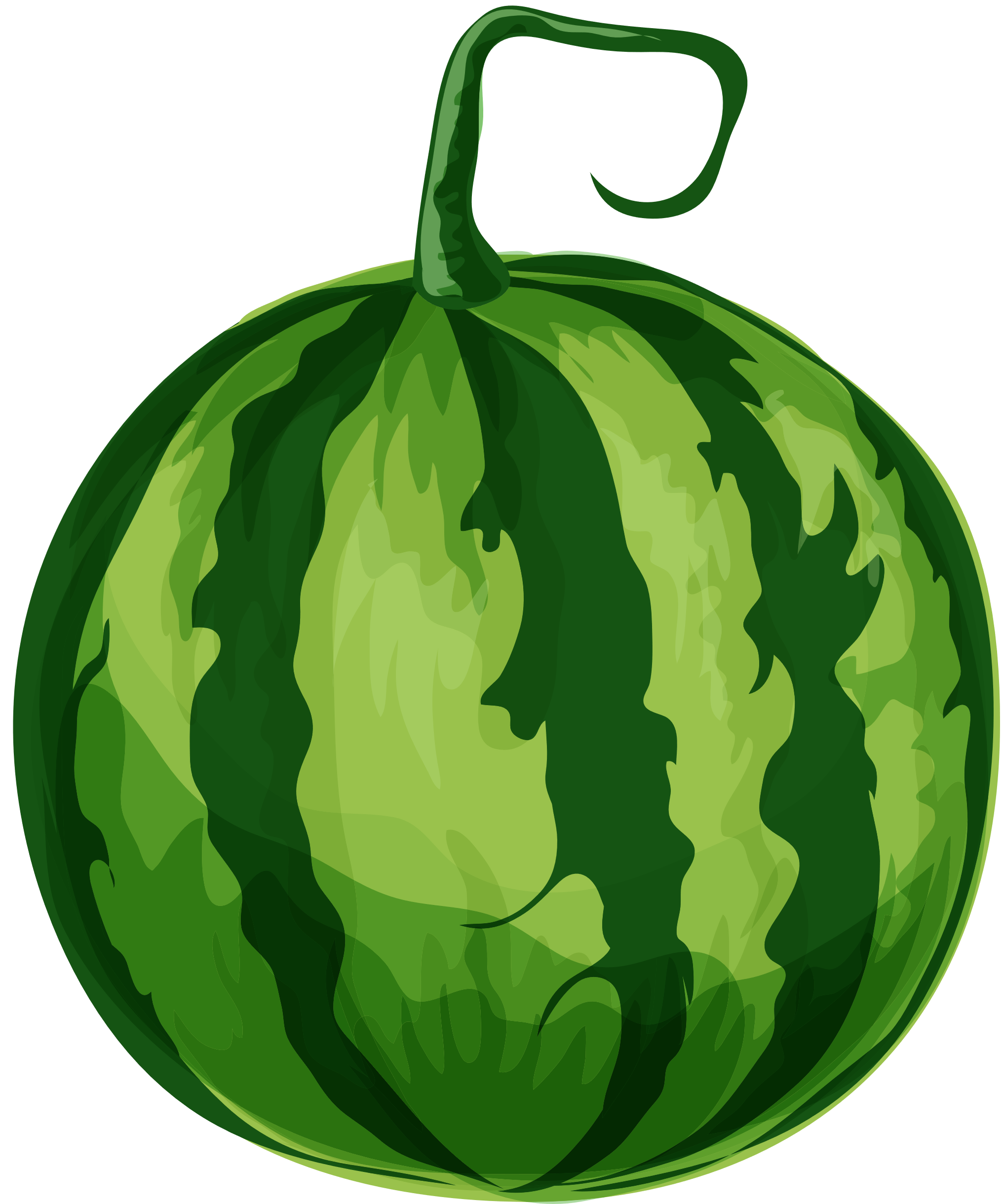 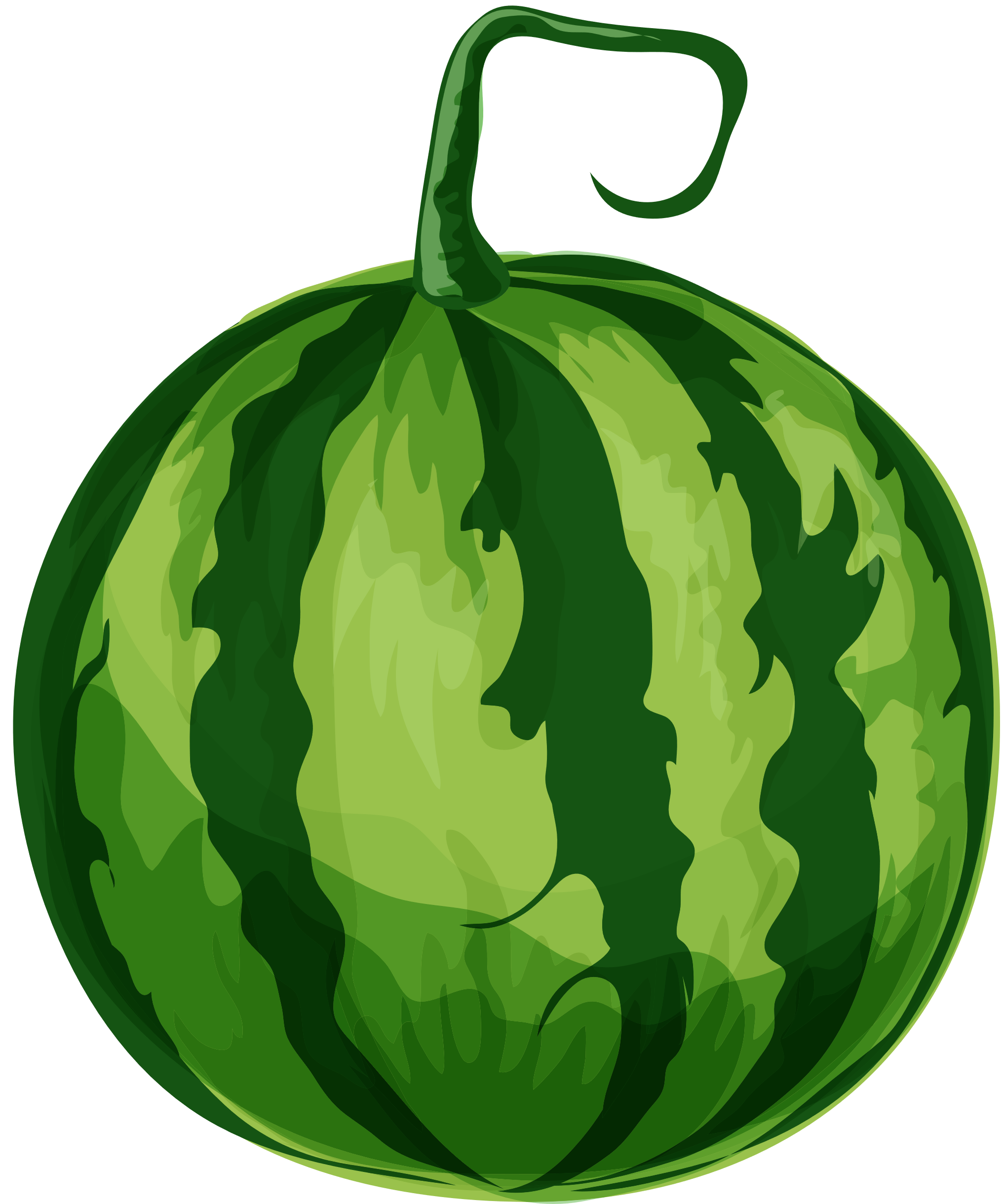 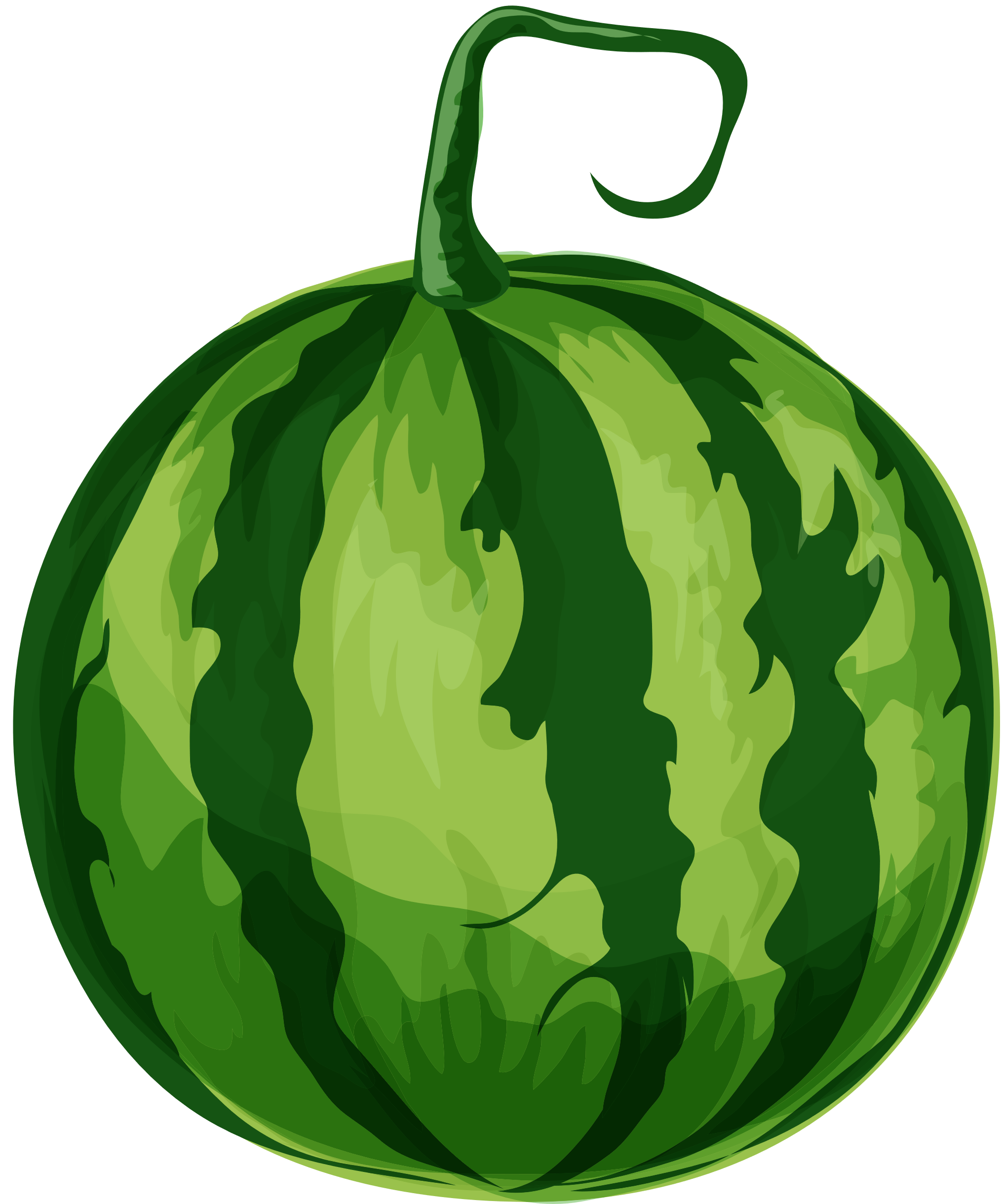 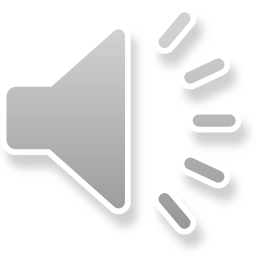 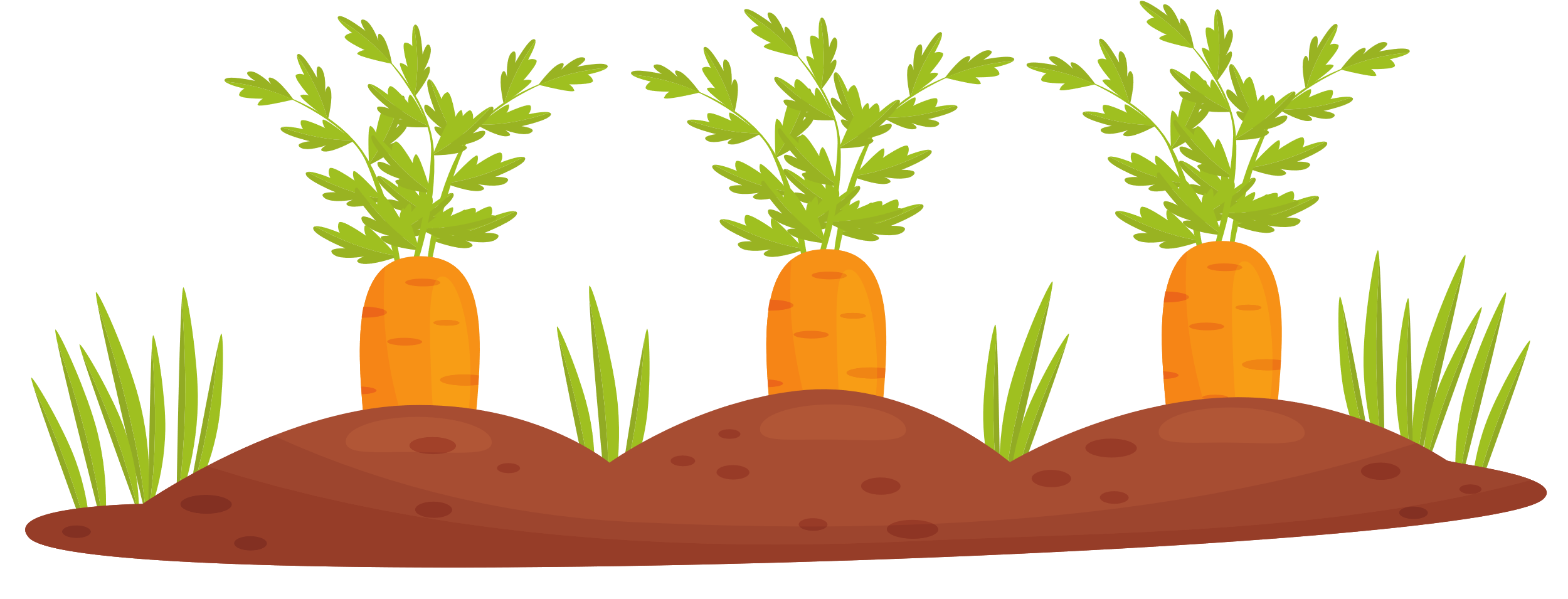 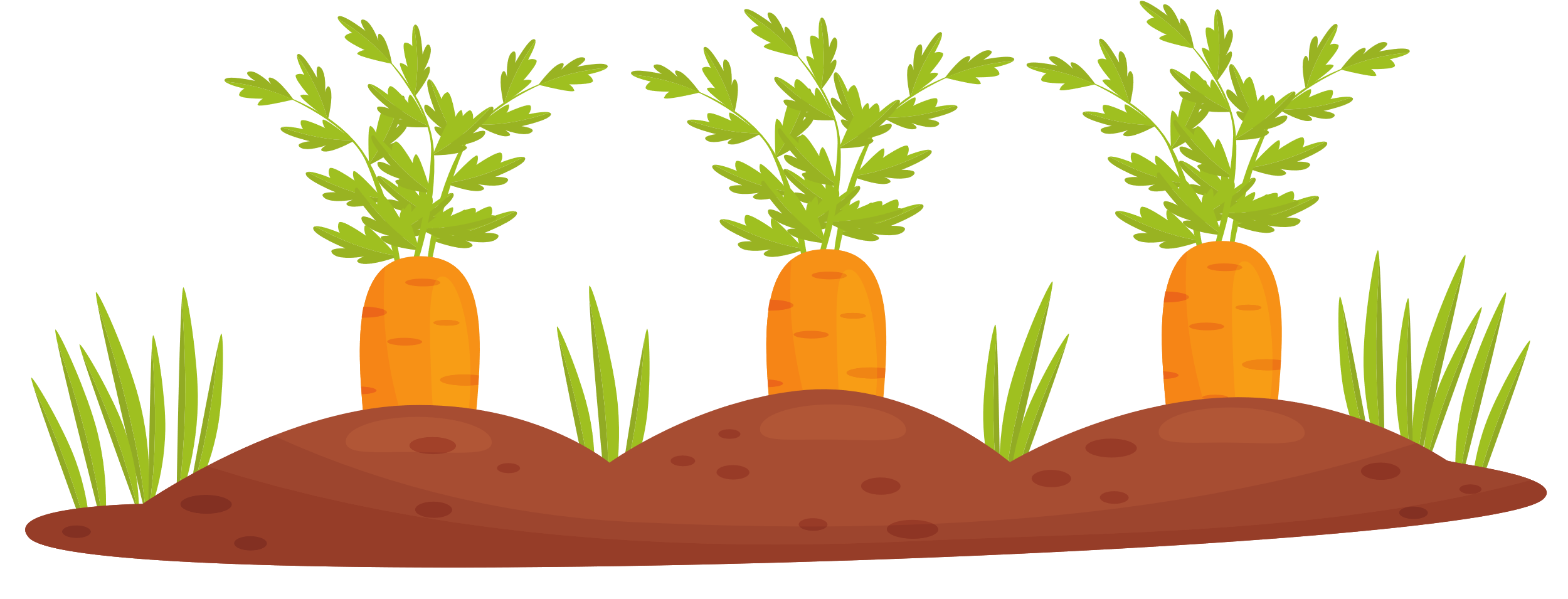 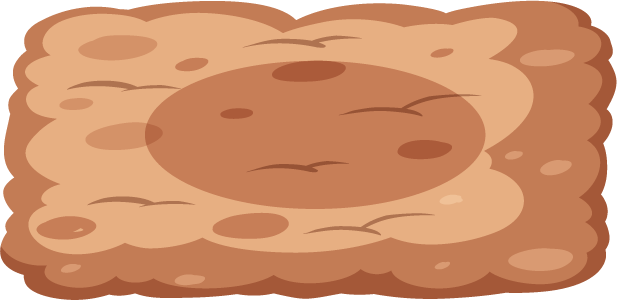 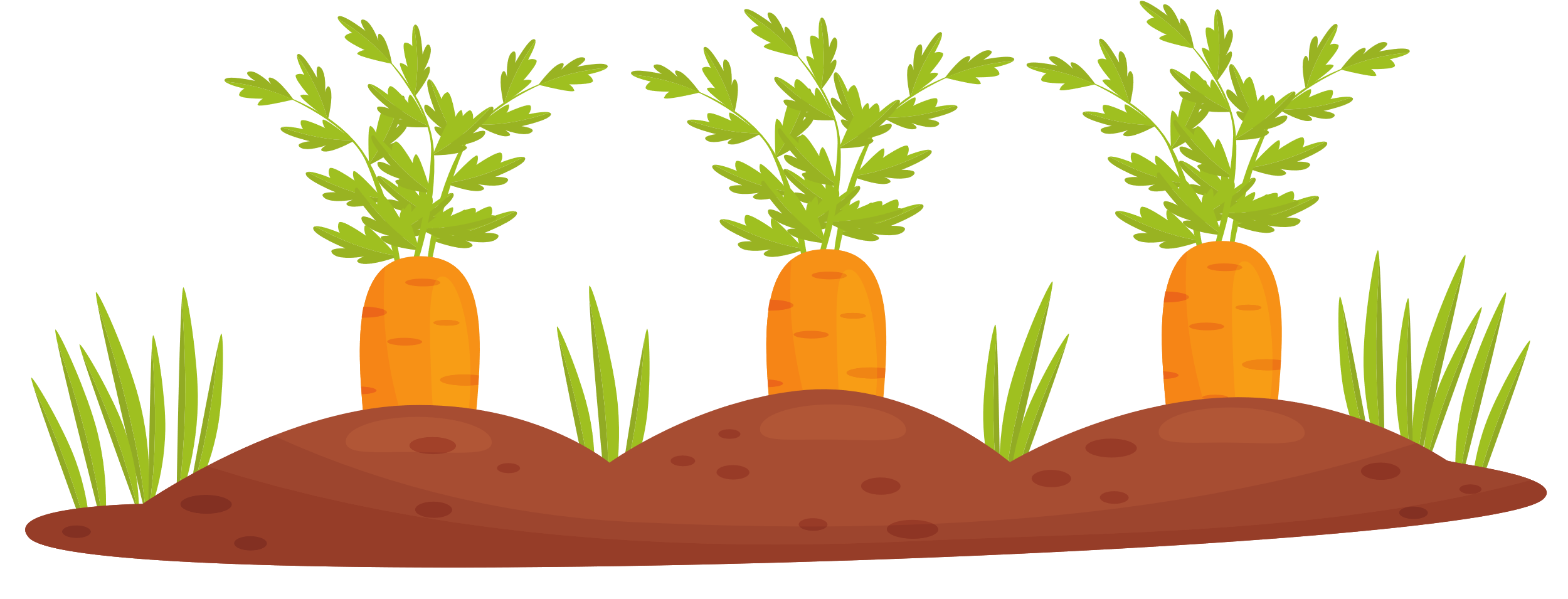 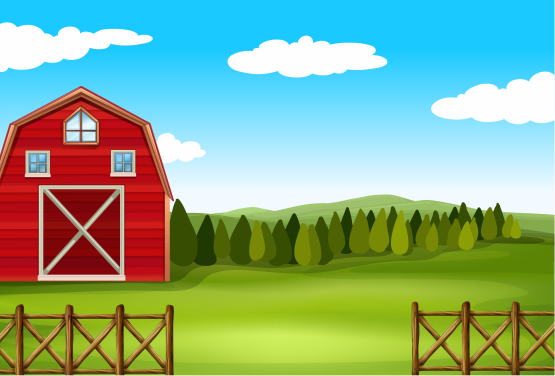 Muốn tính diện tích toàn phần của hình hộp chữ nhật ta làm như thế nào?
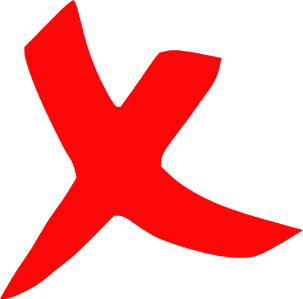 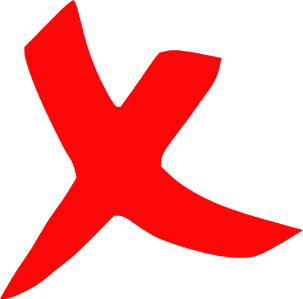 Diện tích xung quanh + diện tích 1 mặt đáy
Diện tích xung quang – diện tích mặt đáy
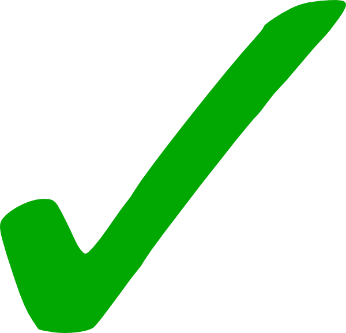 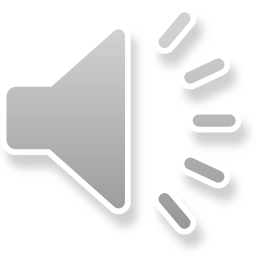 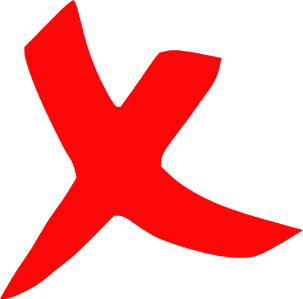 Diện tích mặt đáy – diện tích xung quanh
Diện tích xung quanh + diện tích 2 mặt đáy
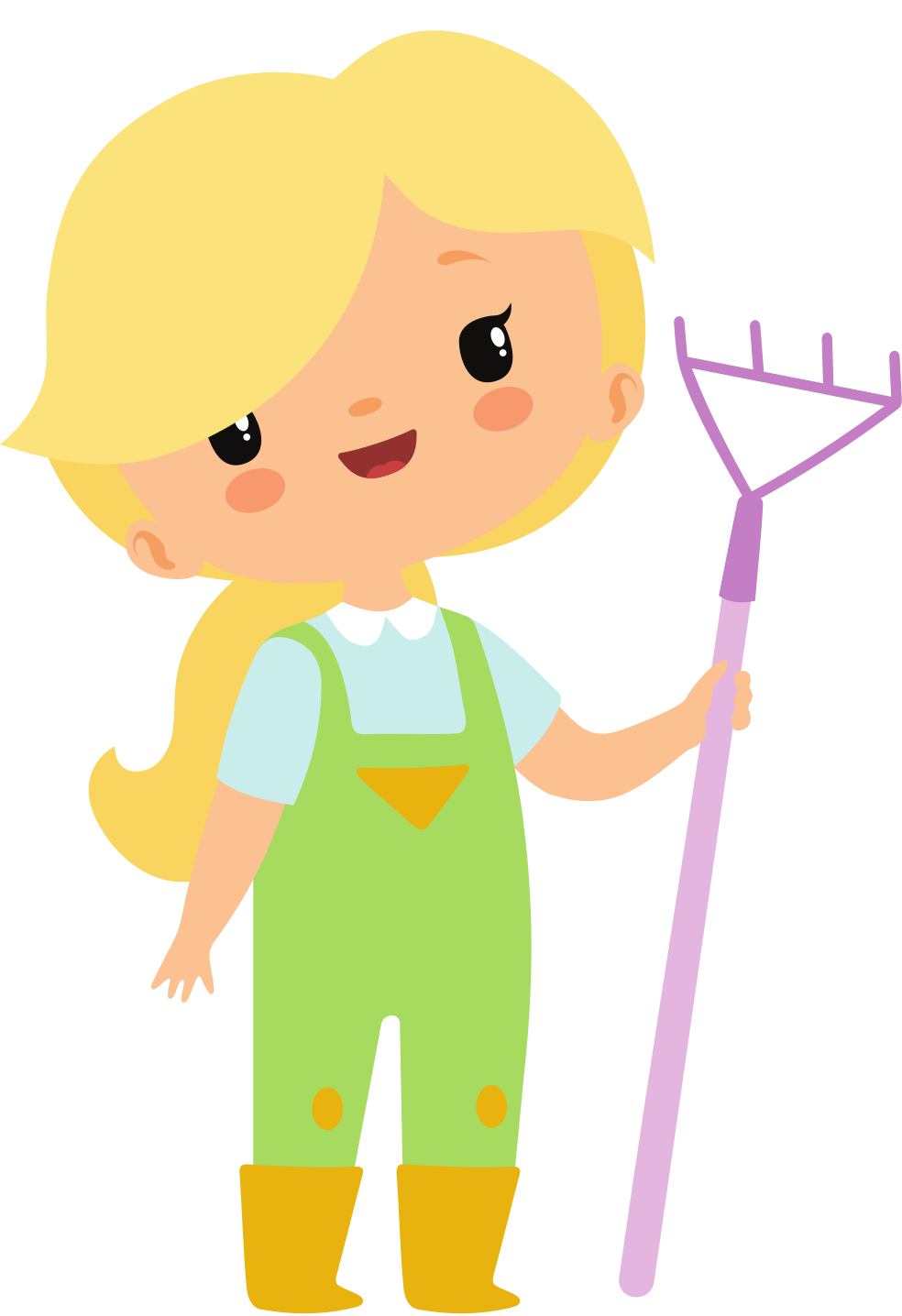 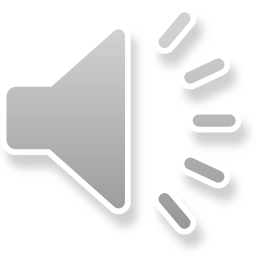 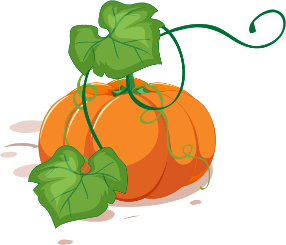 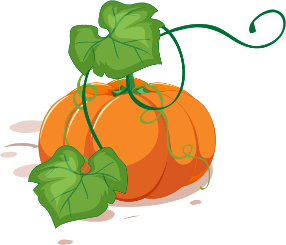 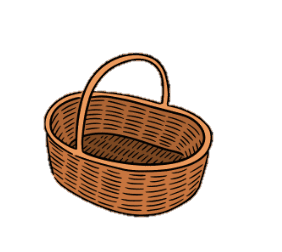 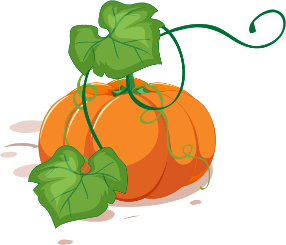 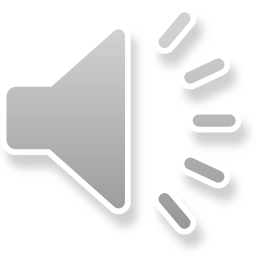 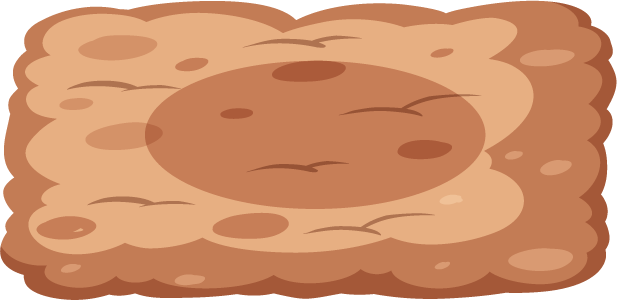 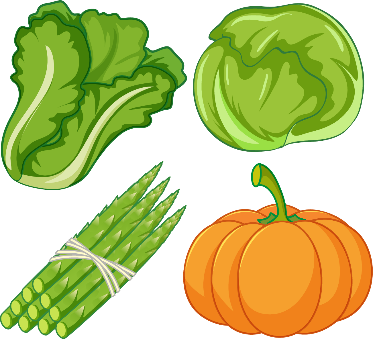 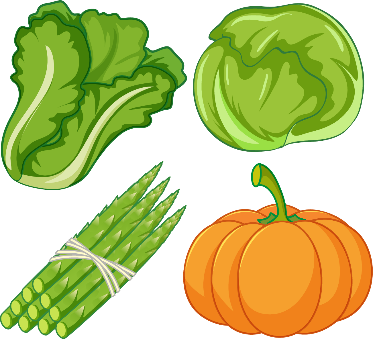 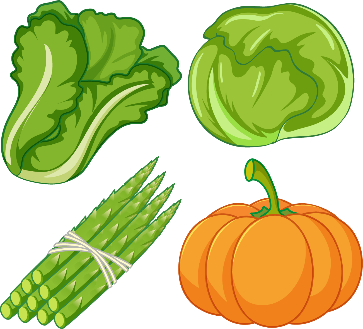 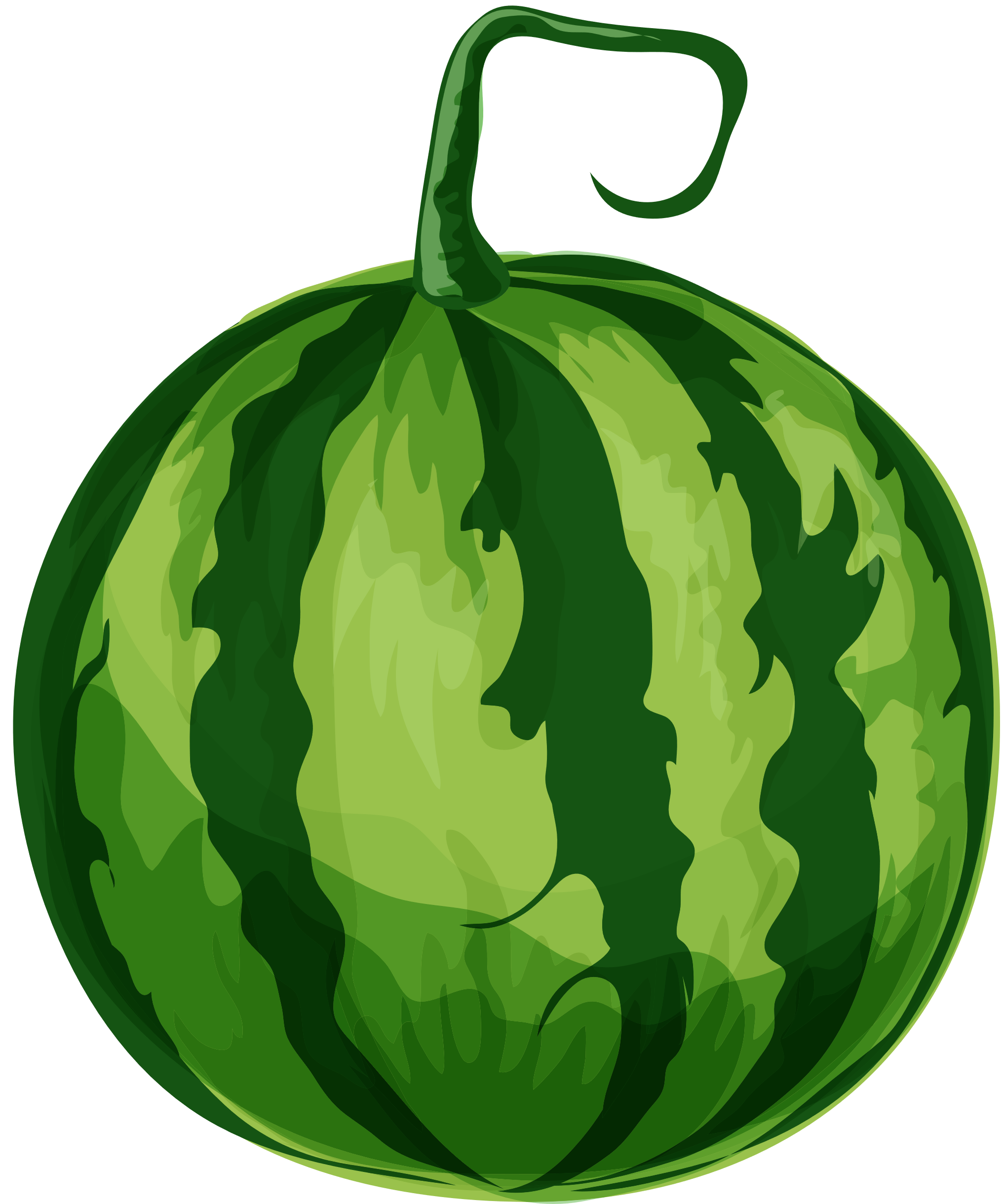 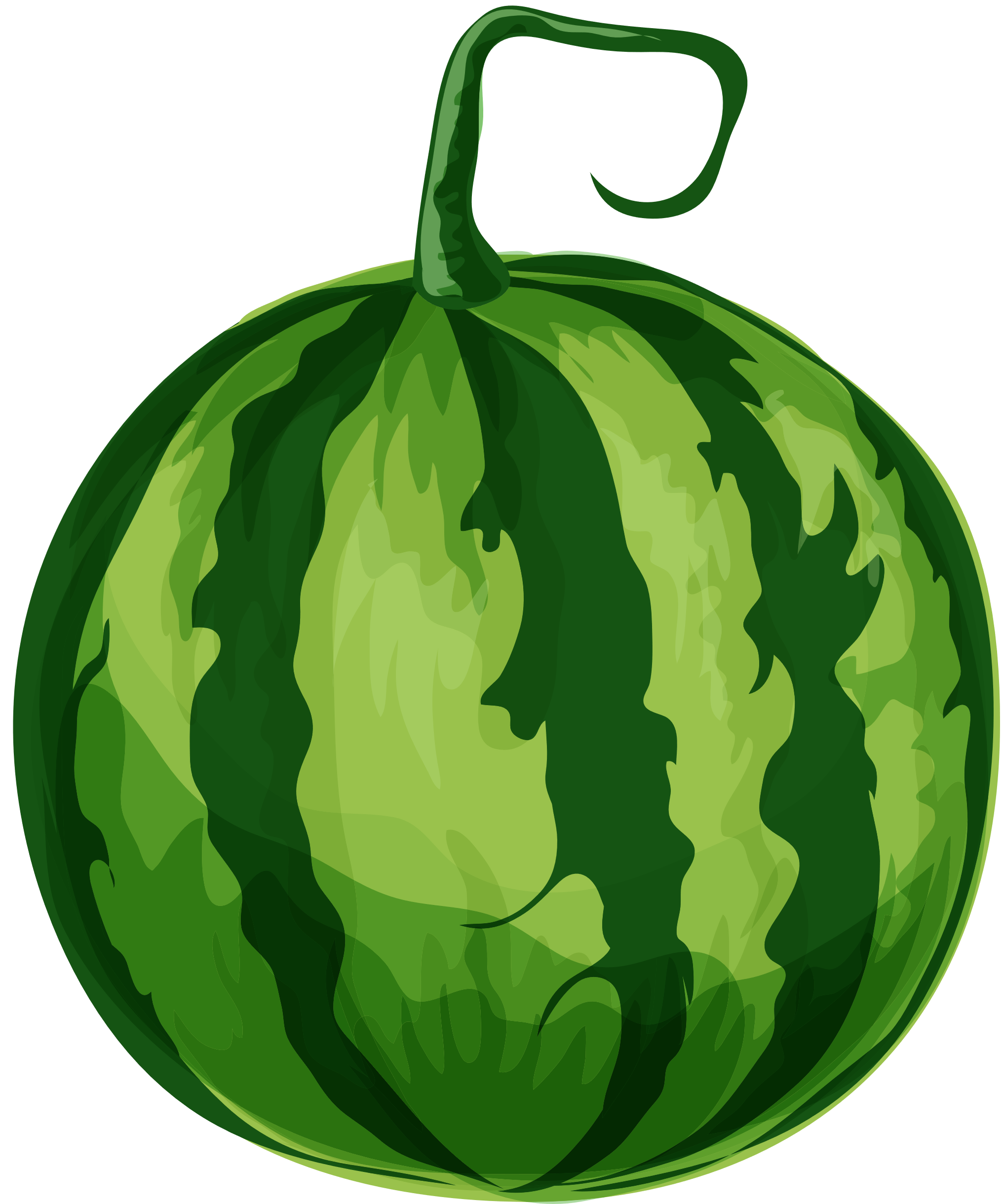 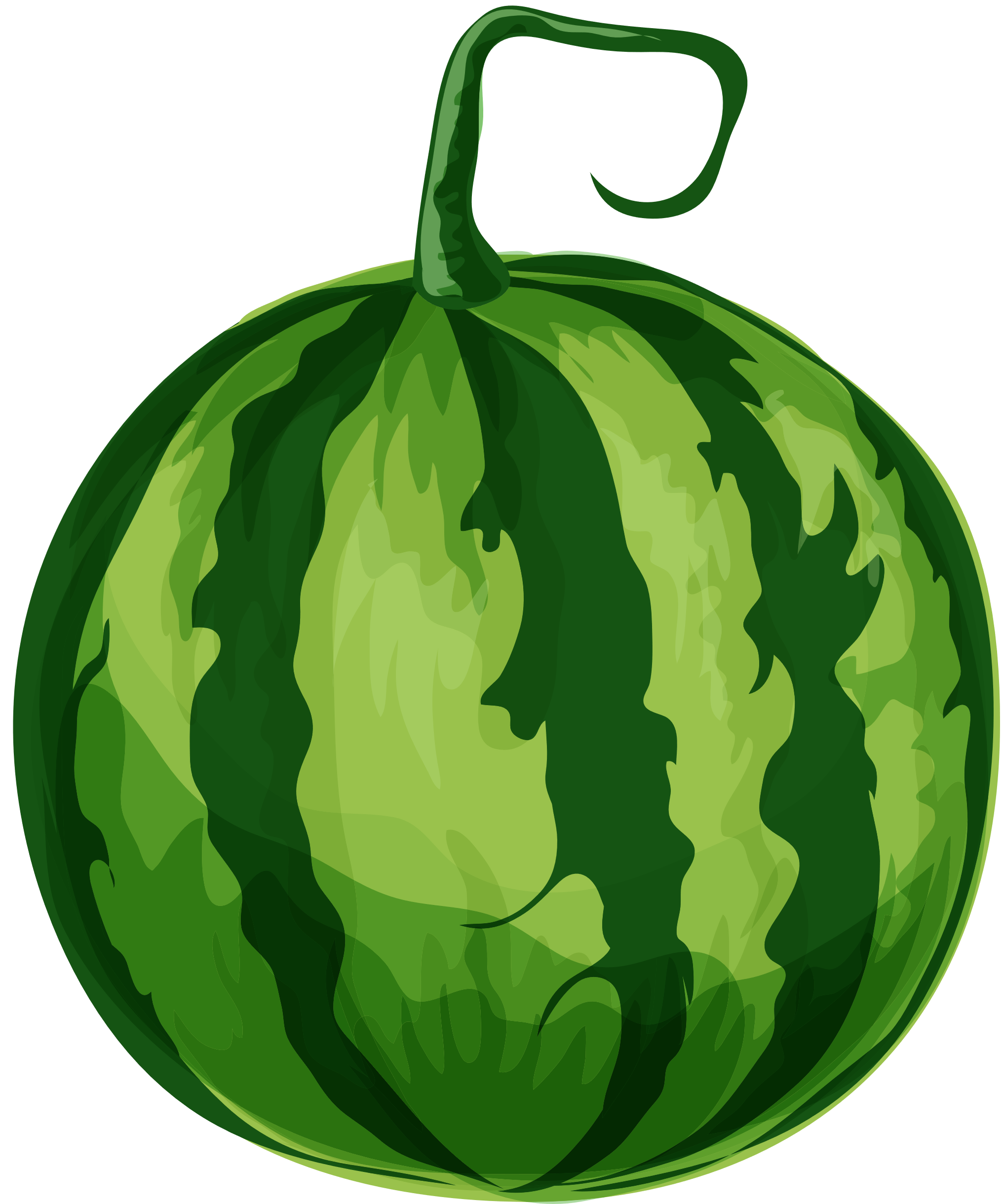 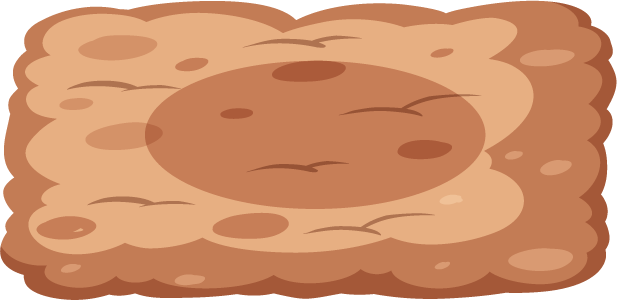 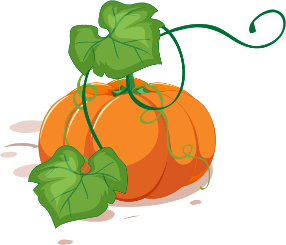 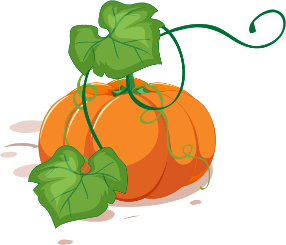 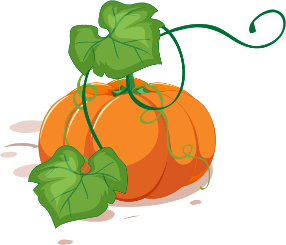 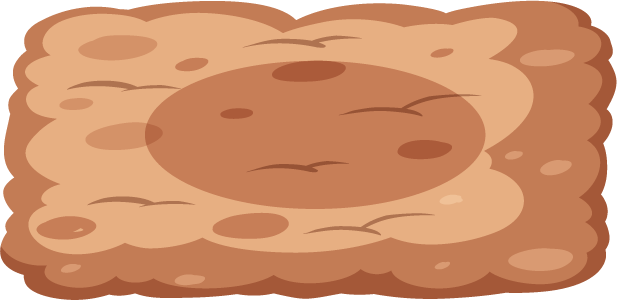 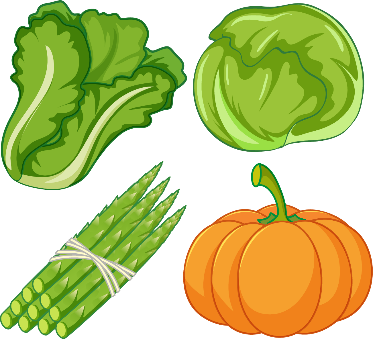 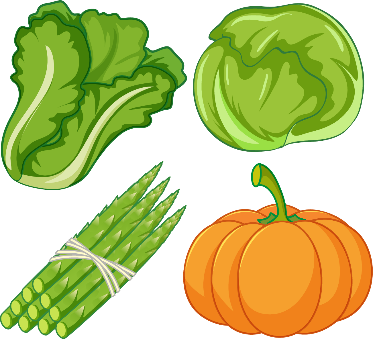 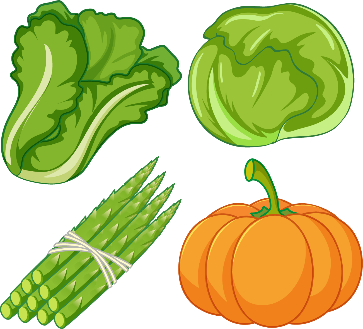 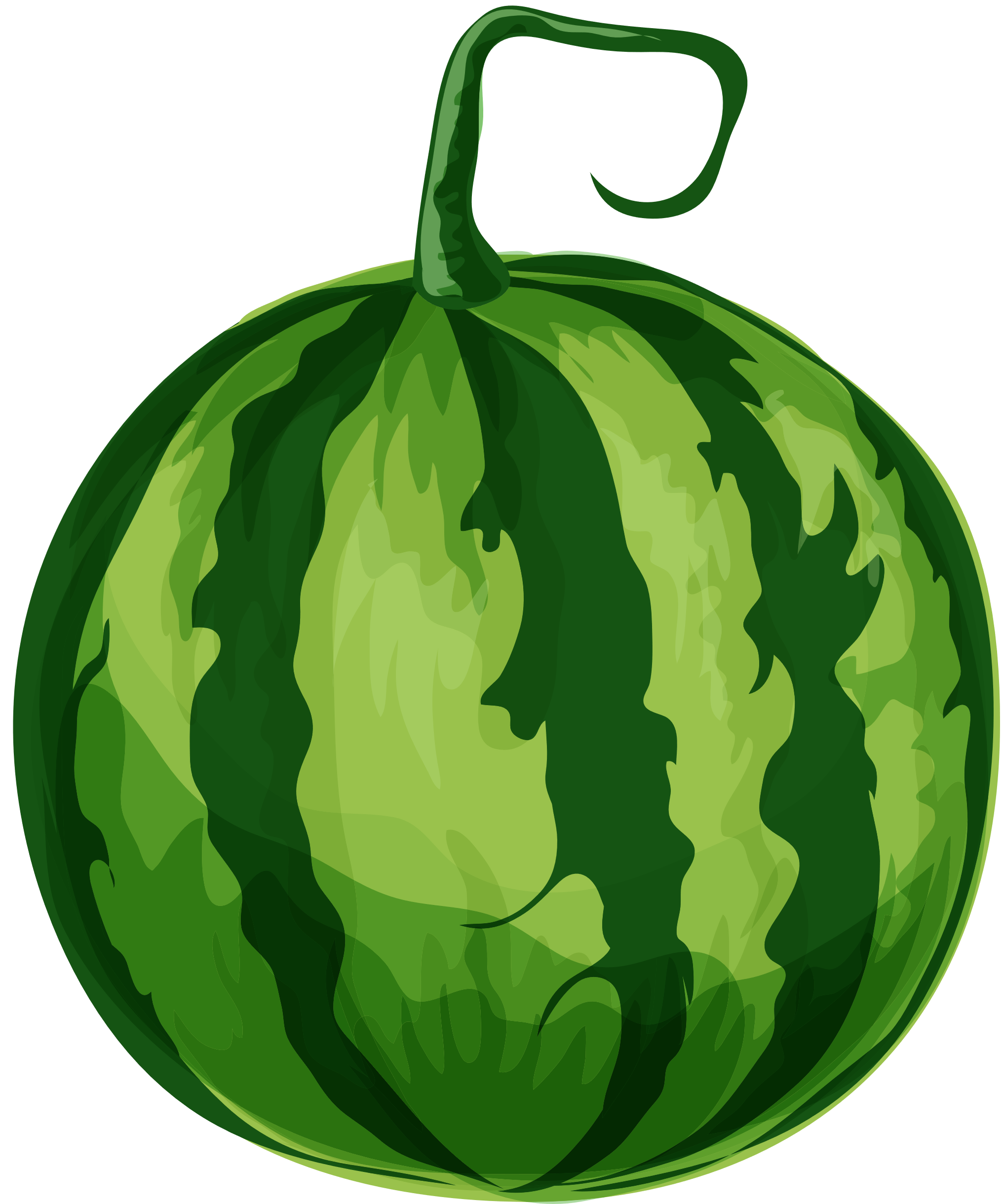 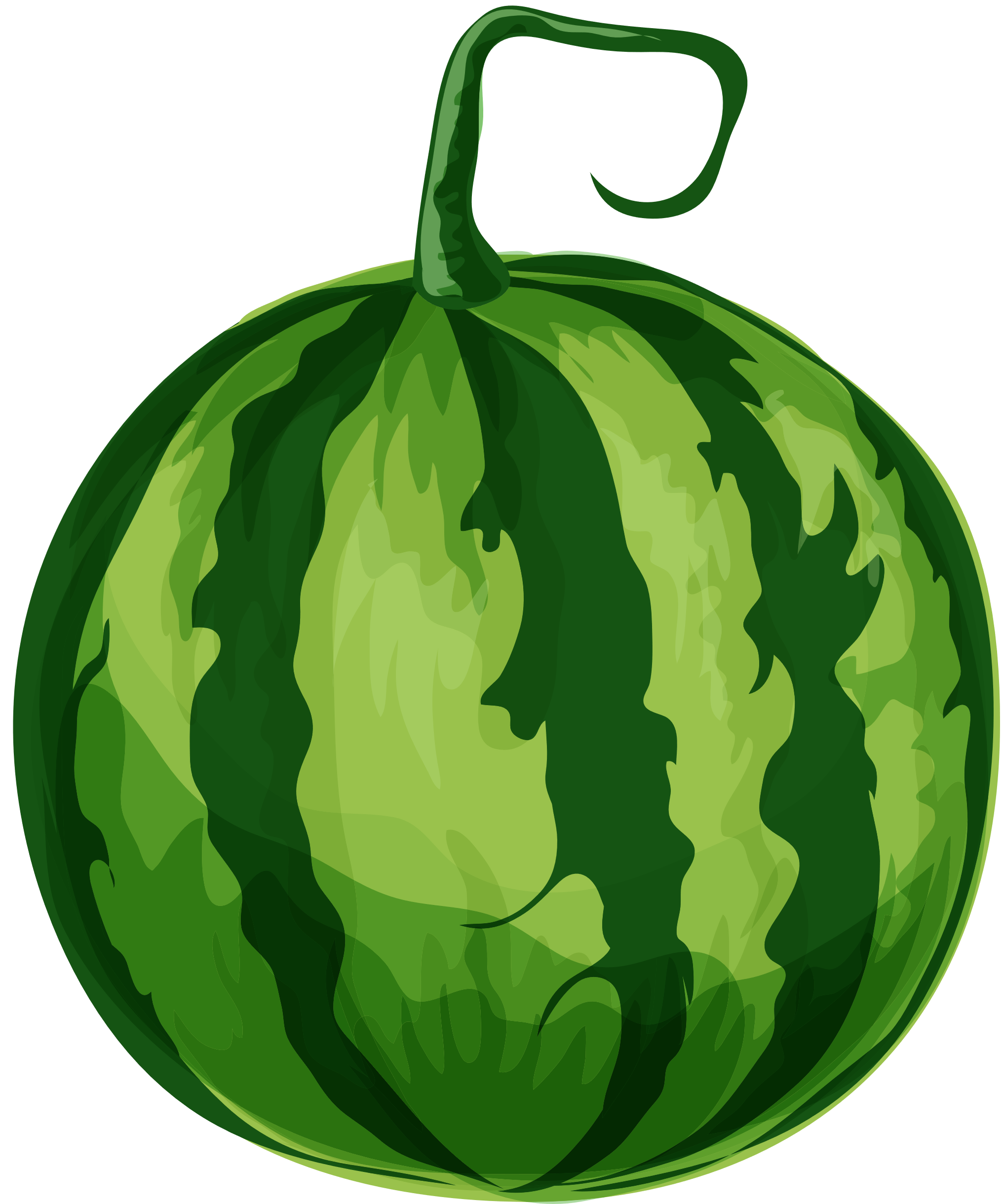 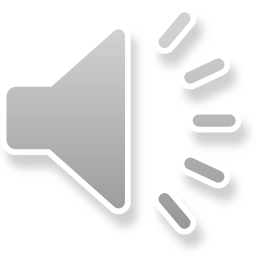 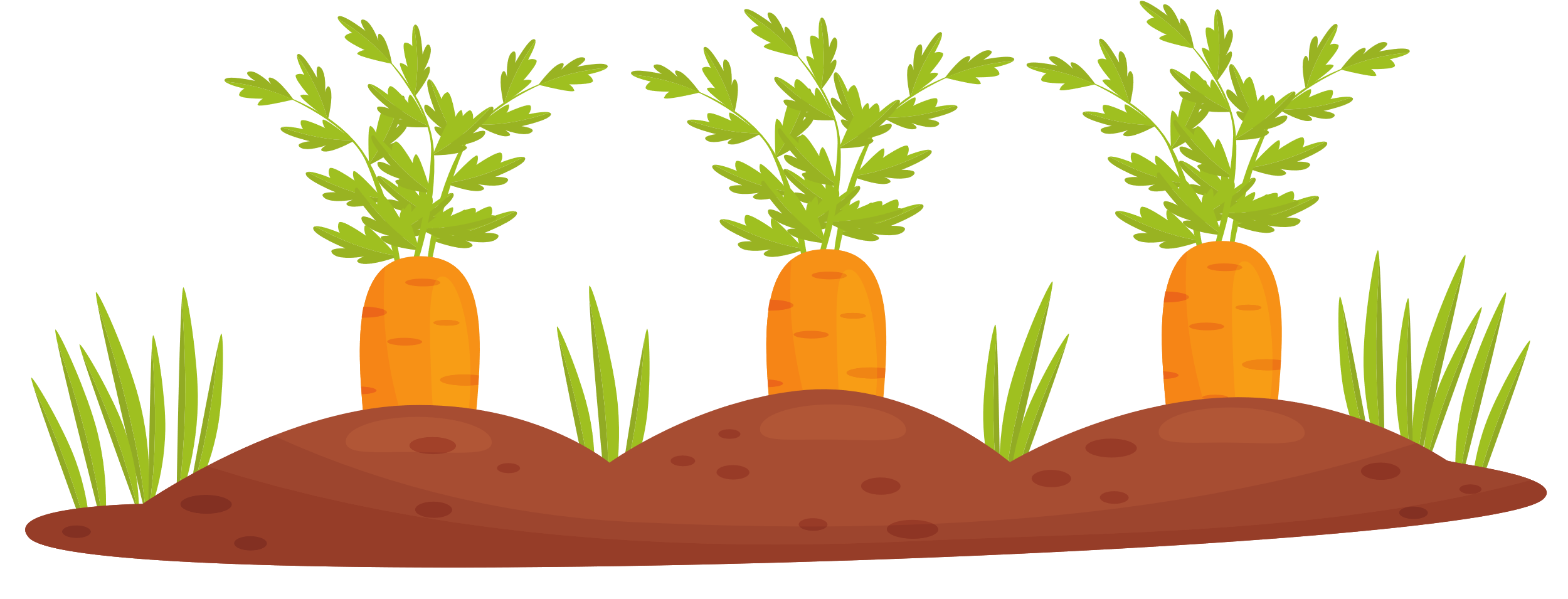 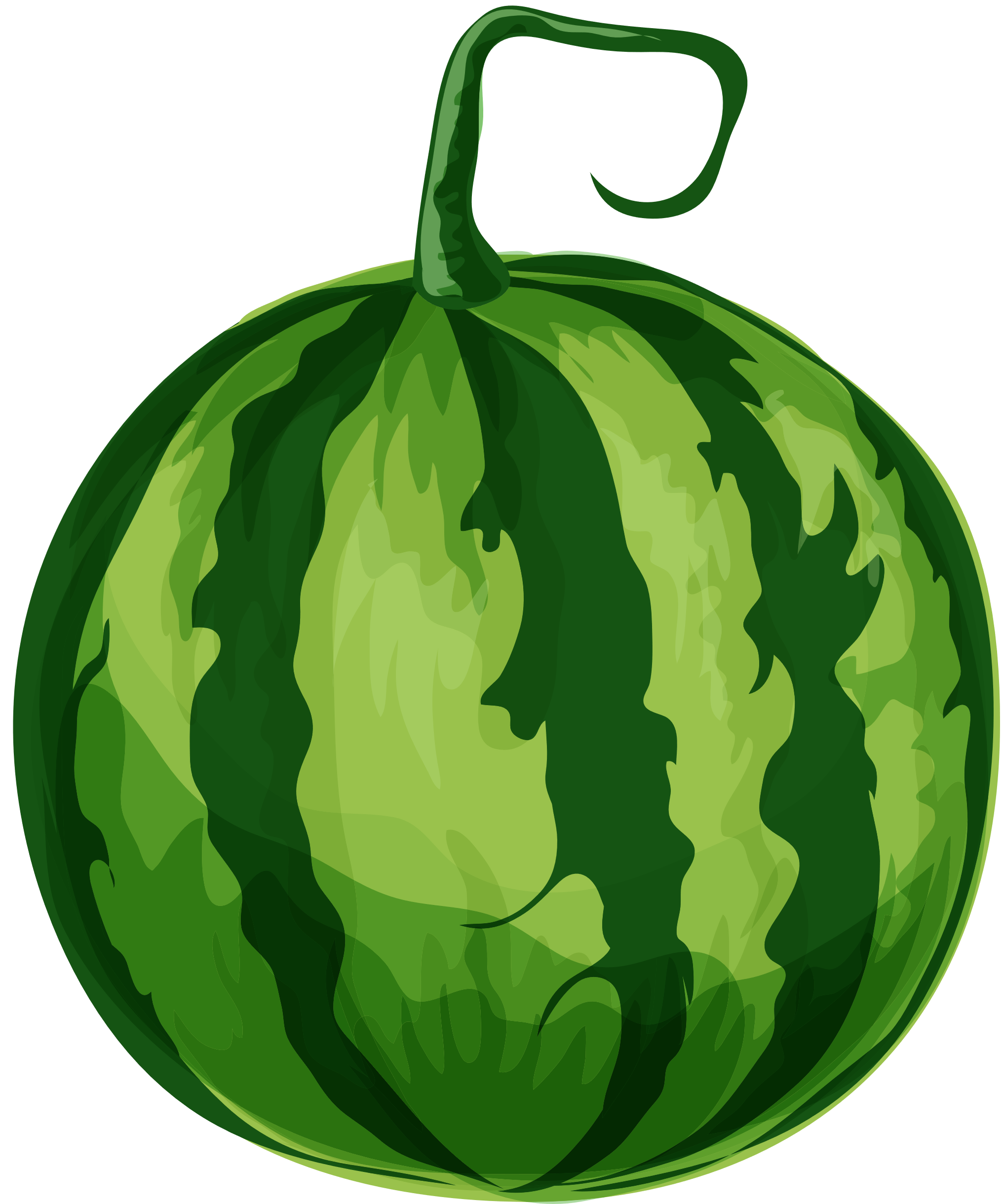 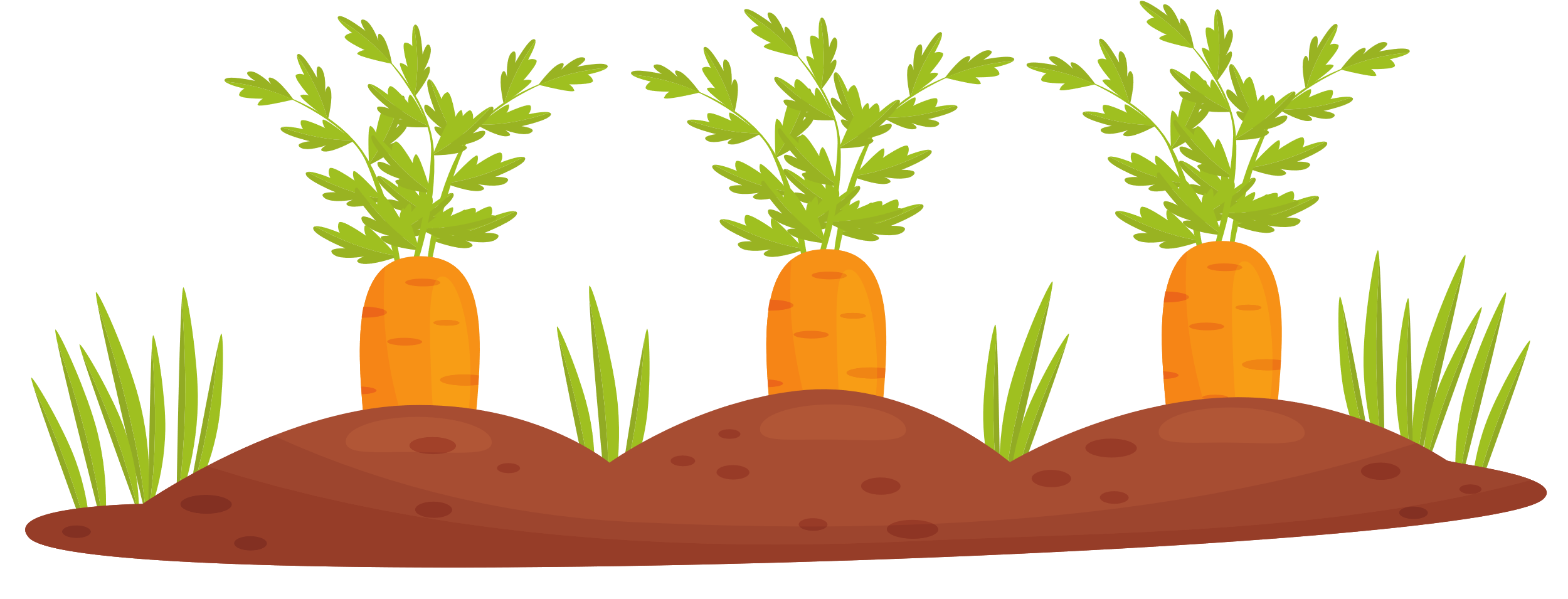 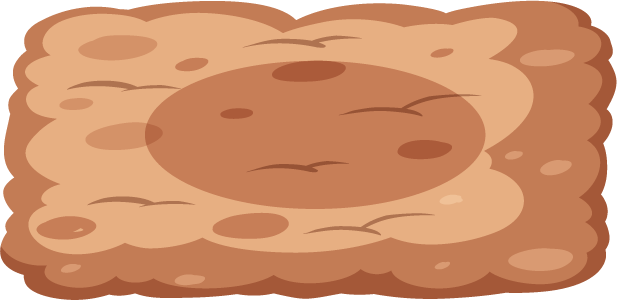 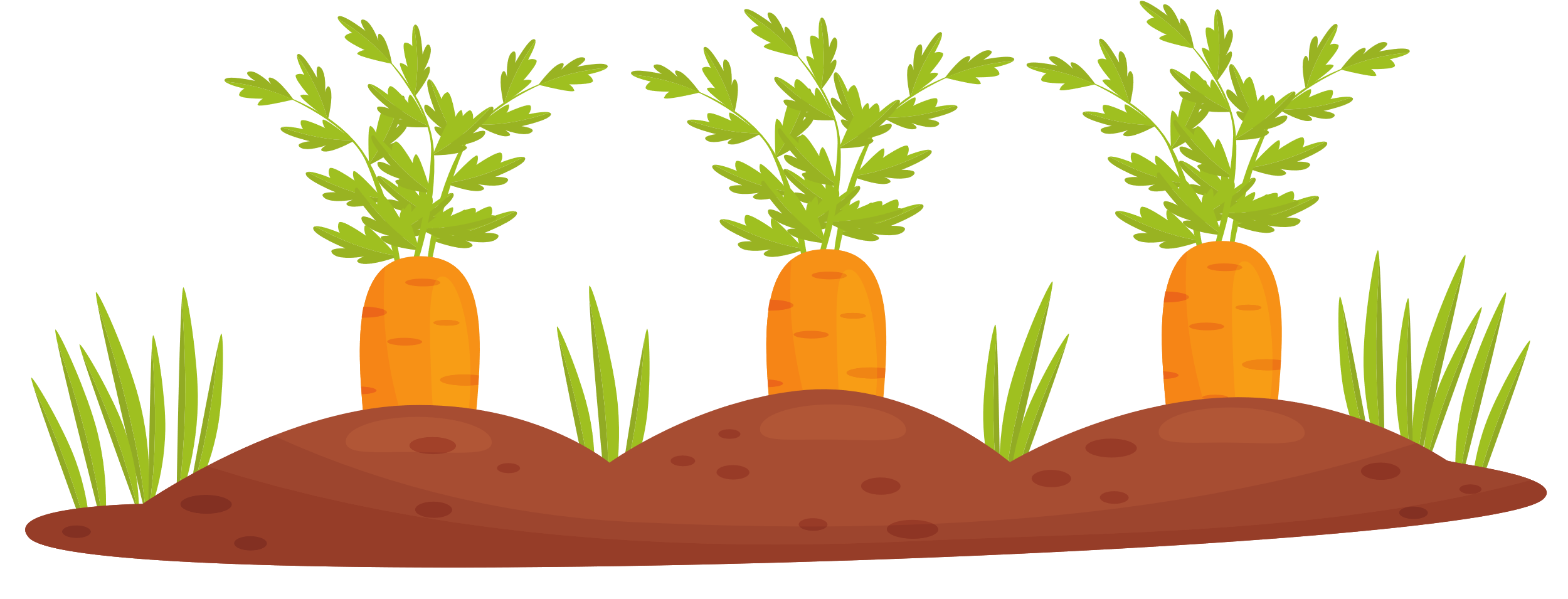 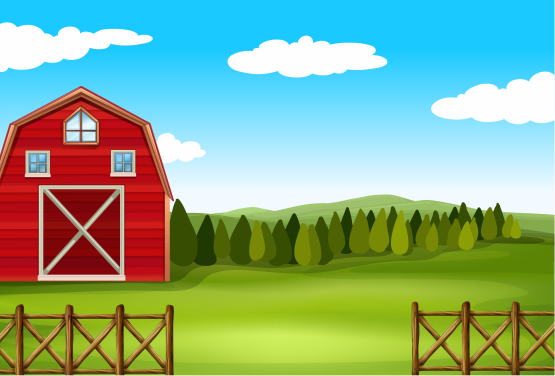 Muốn tính diện tích xung quanh của hình lập phương ta làm thế nào?
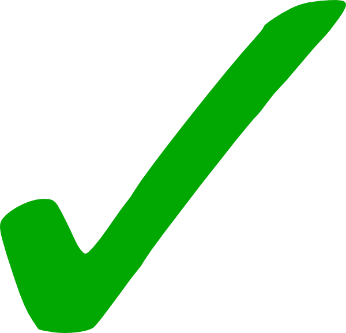 Ta lấy diện tích một mặt x 4
Ta lấy chu vi một mặt x 4
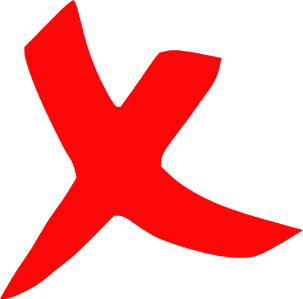 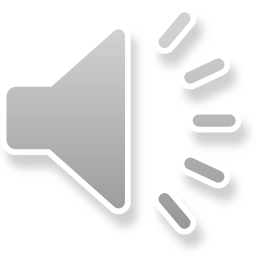 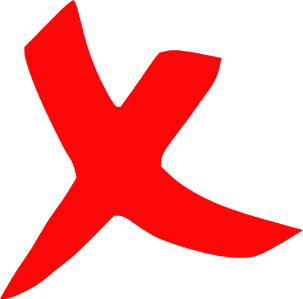 Ta lấy diện tích một mặt x 6
Ta lấy chu vi một mặt x 6
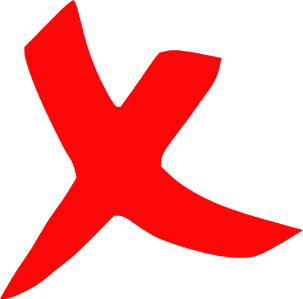 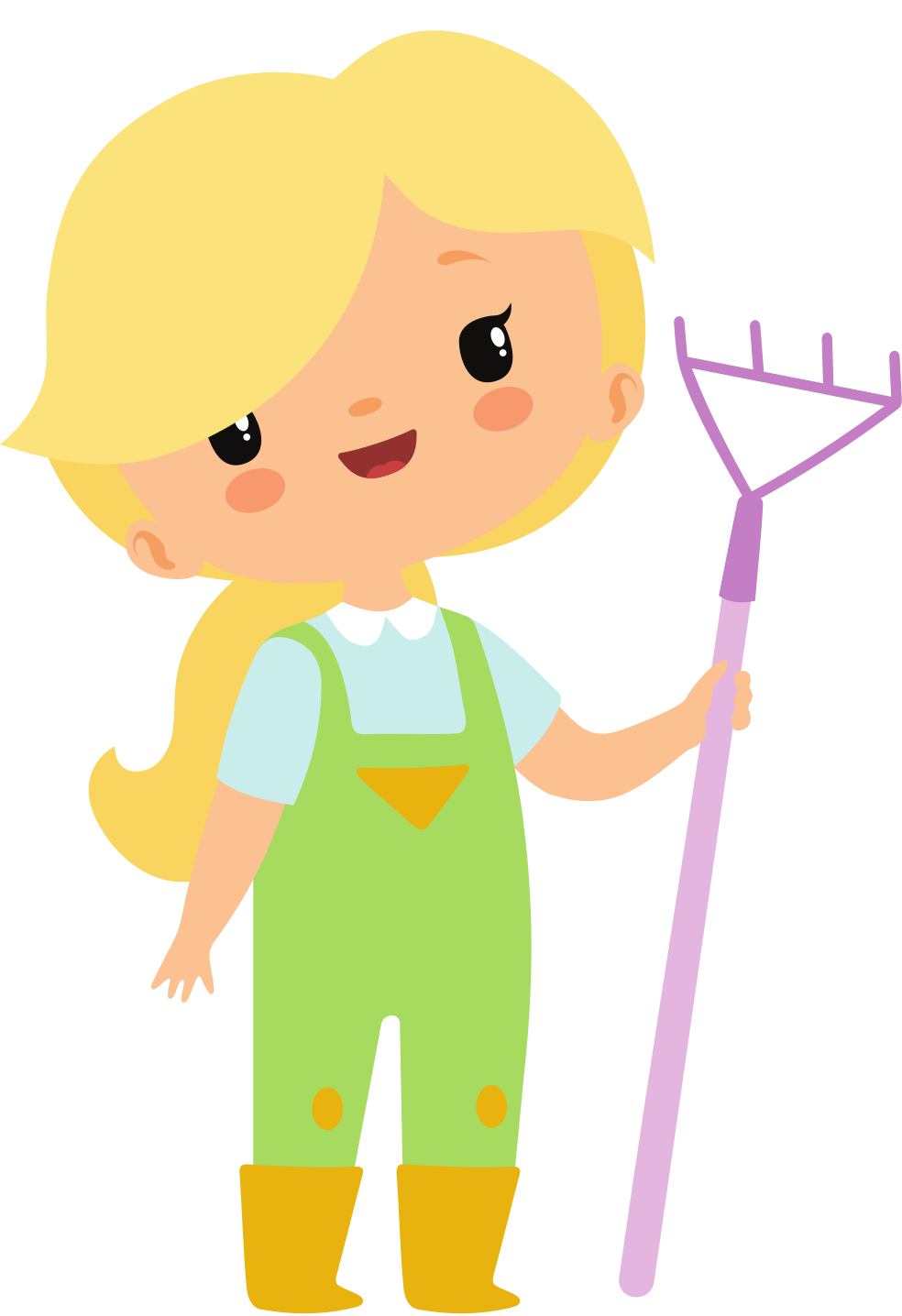 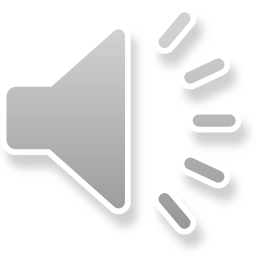 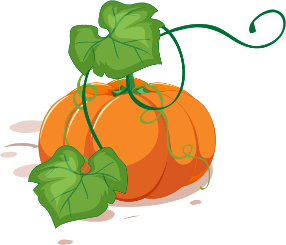 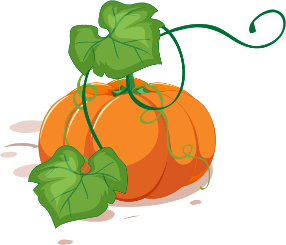 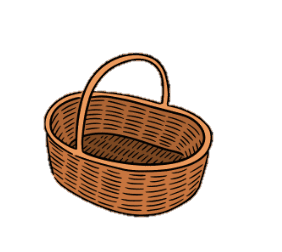 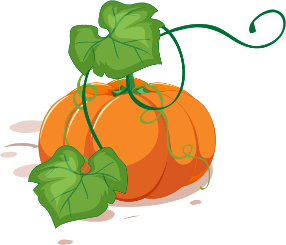 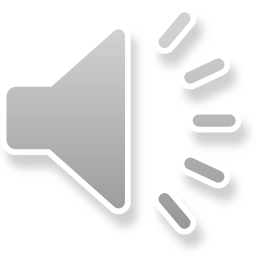 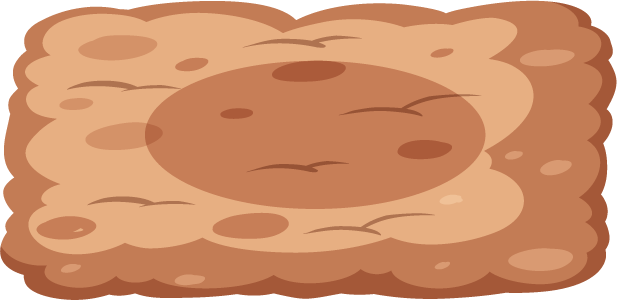 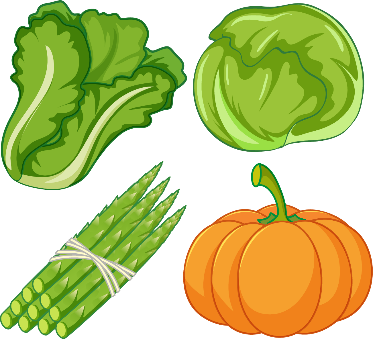 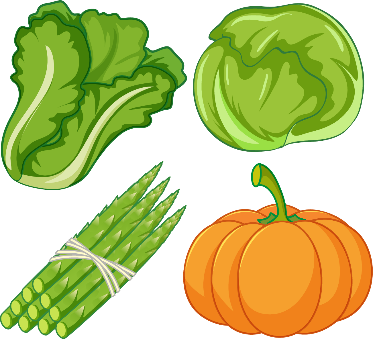 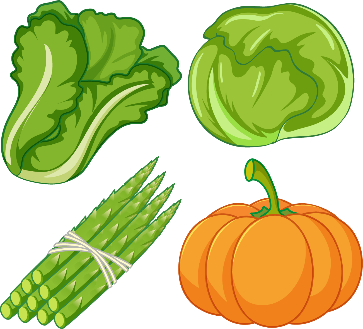 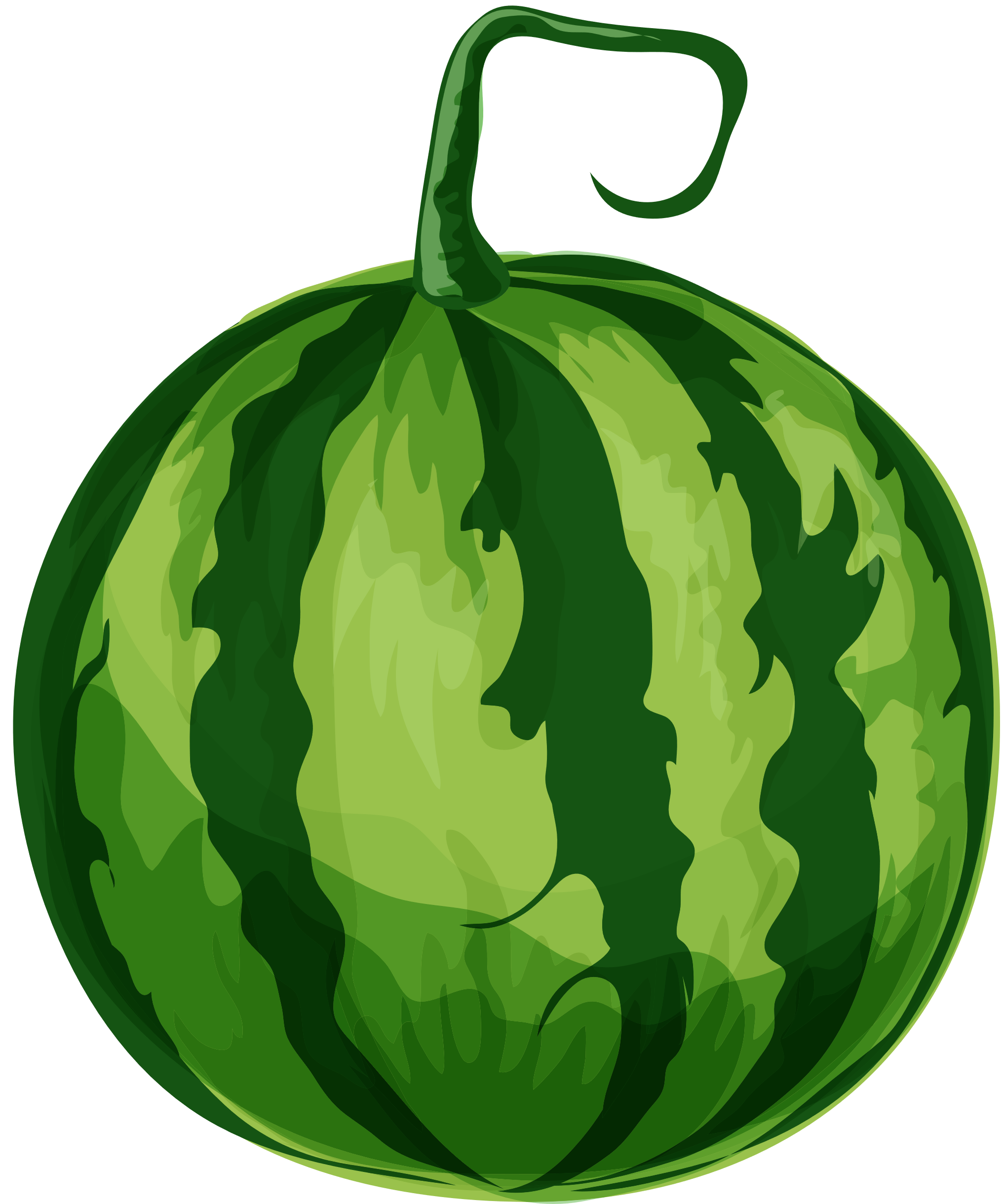 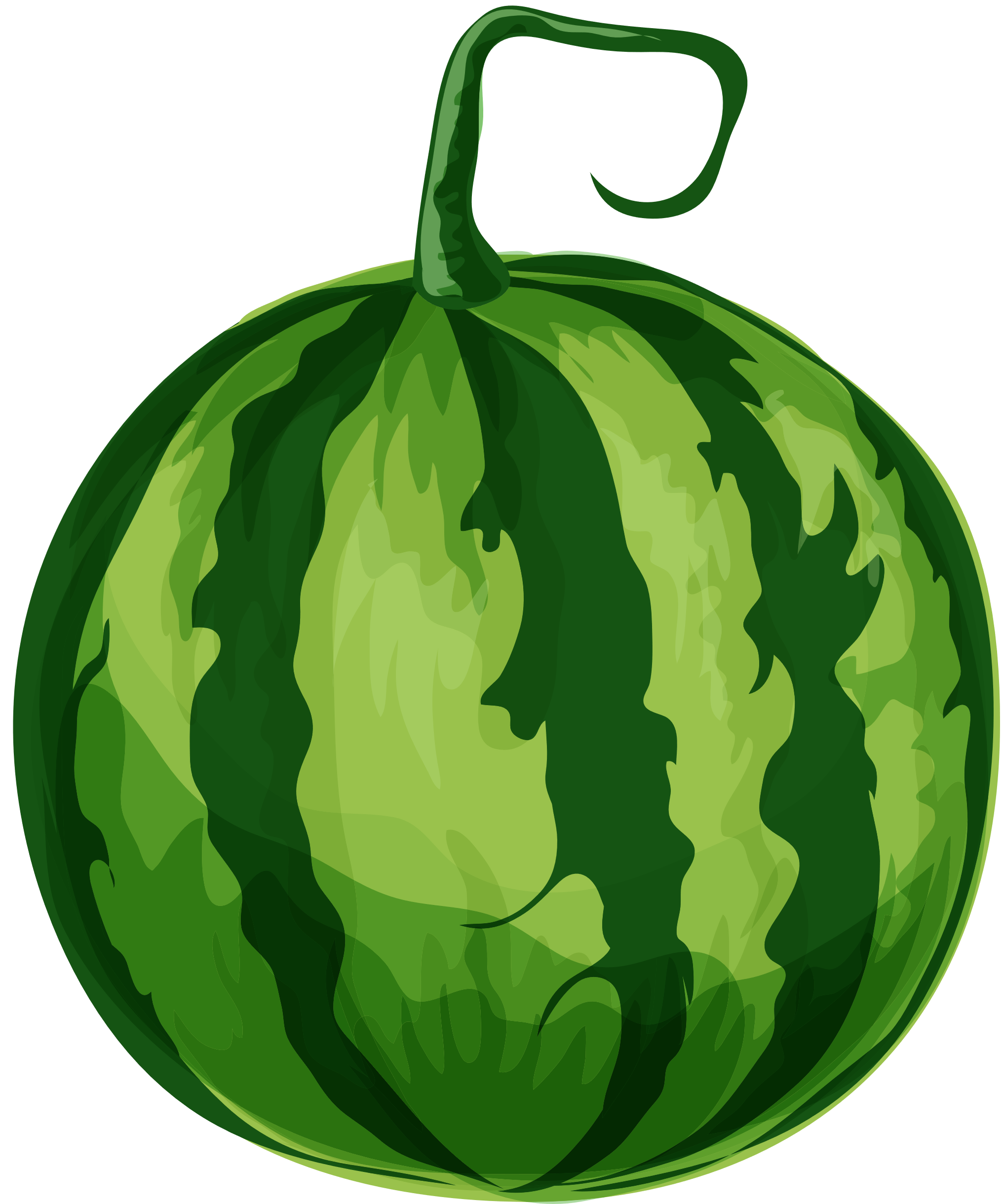 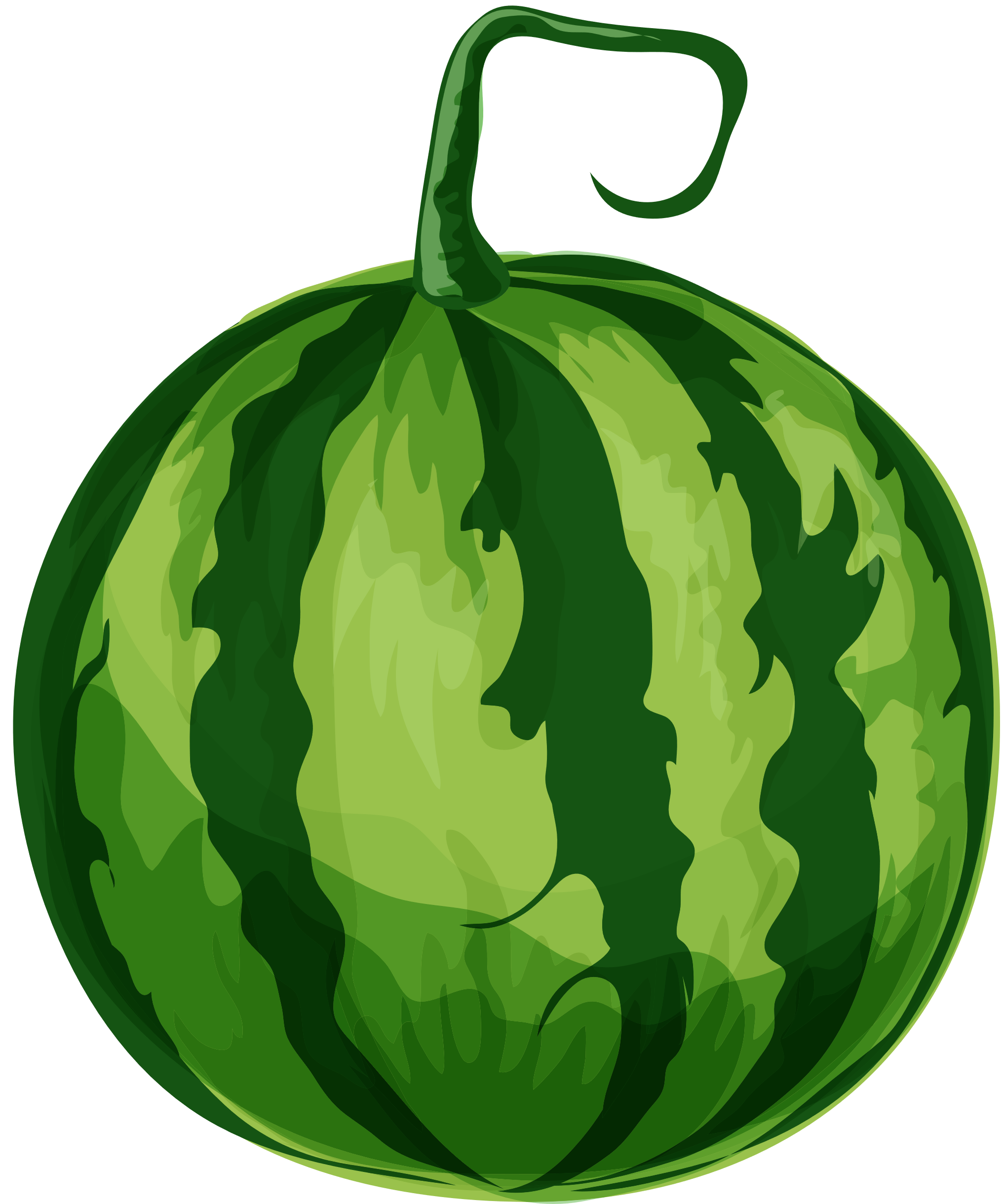 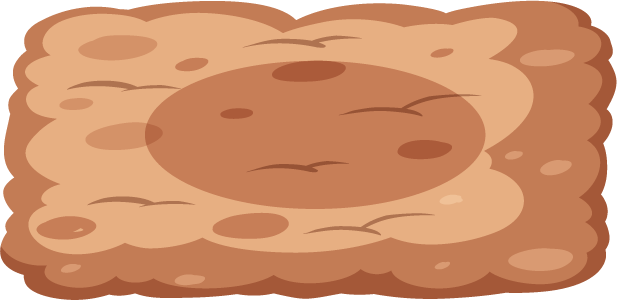 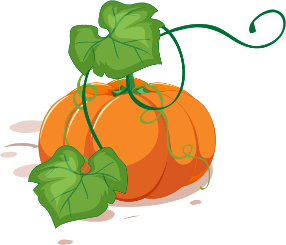 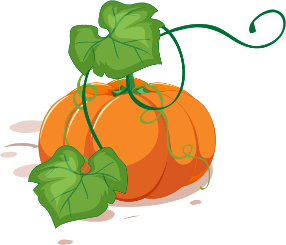 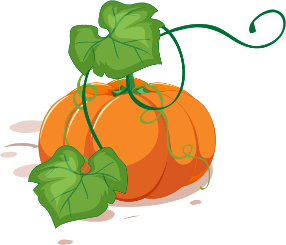 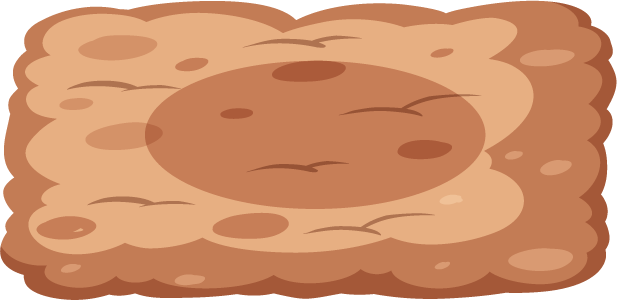 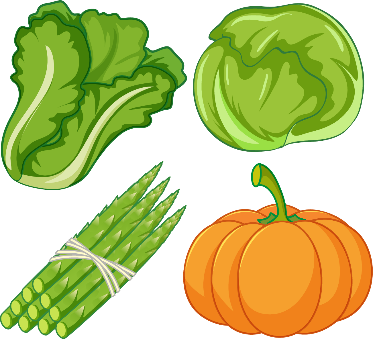 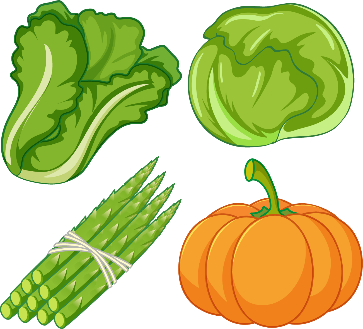 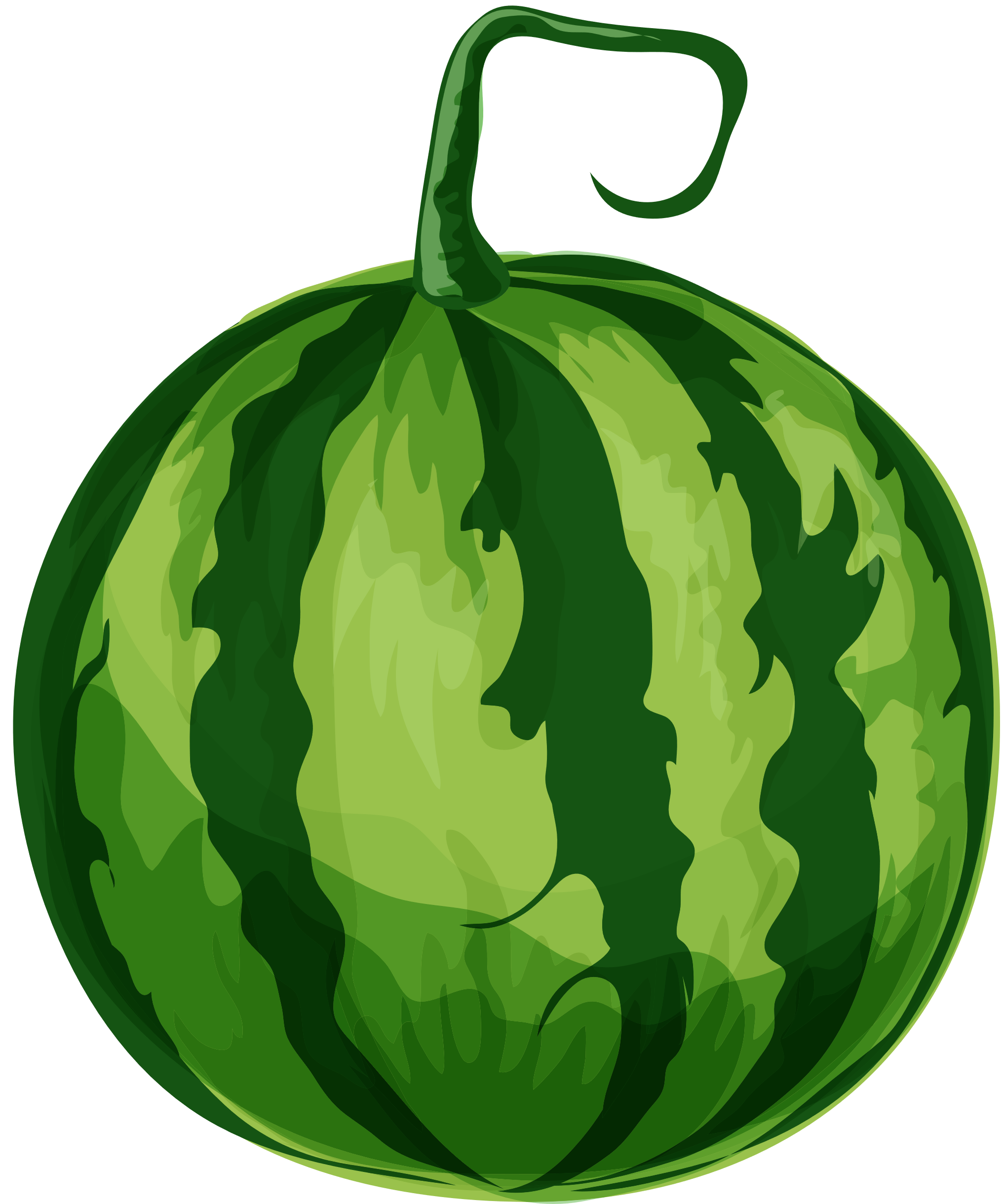 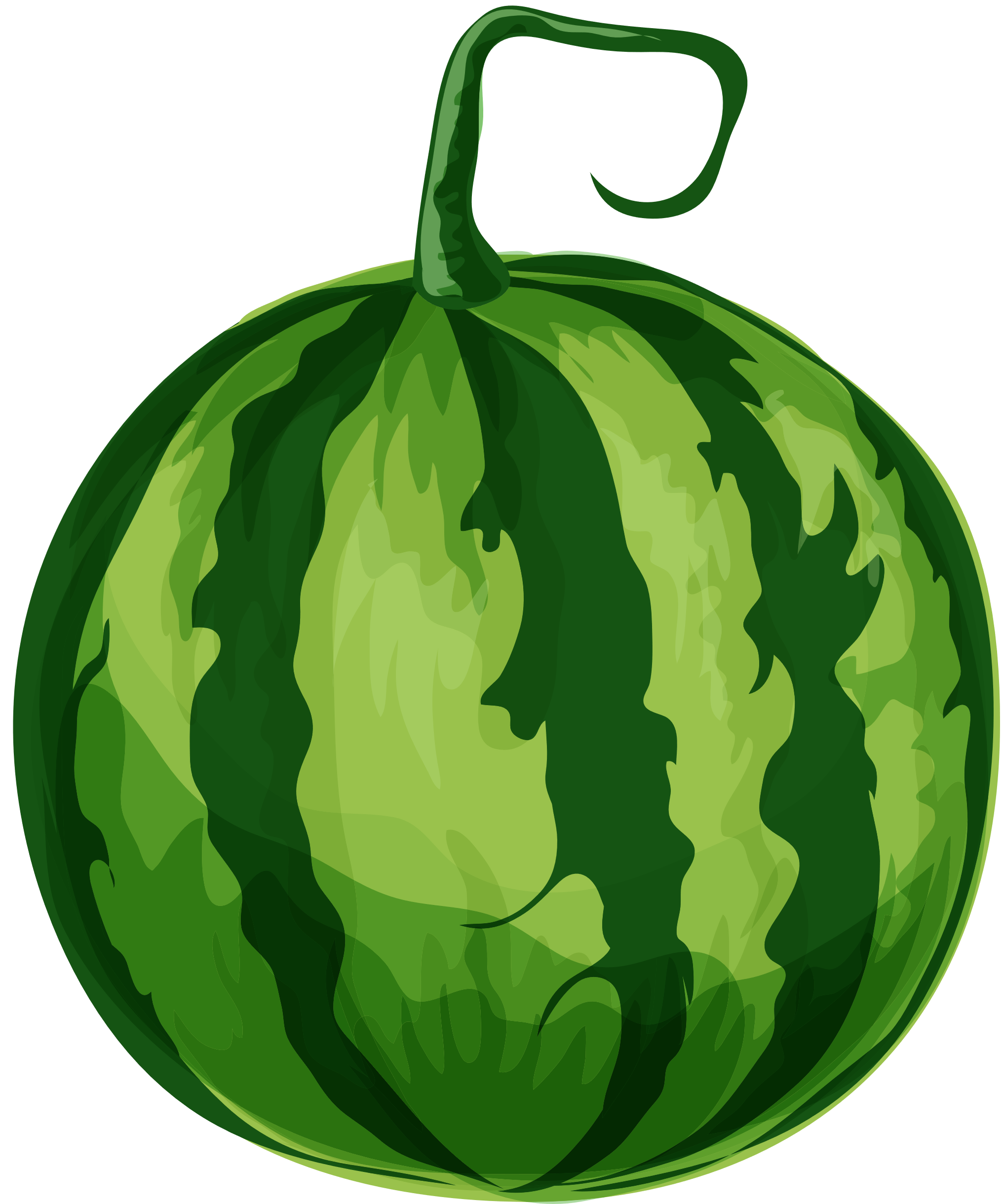 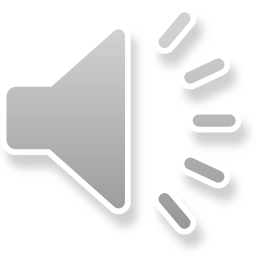 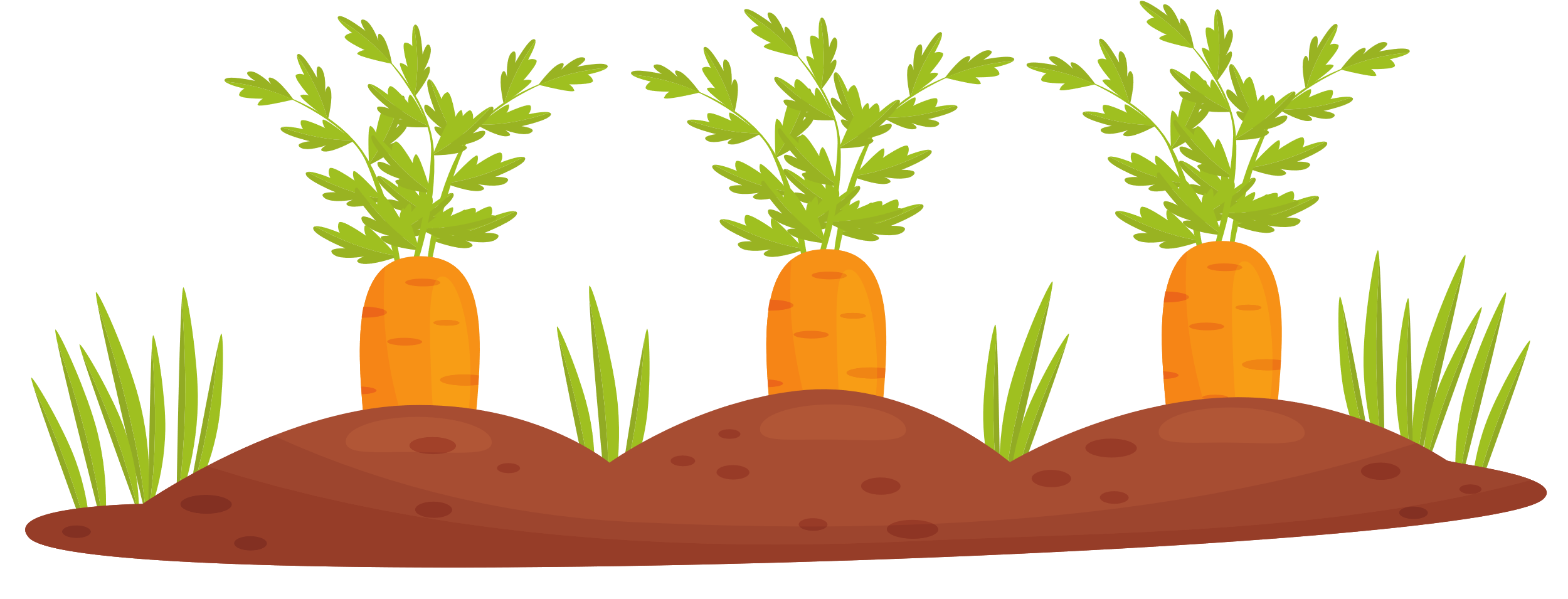 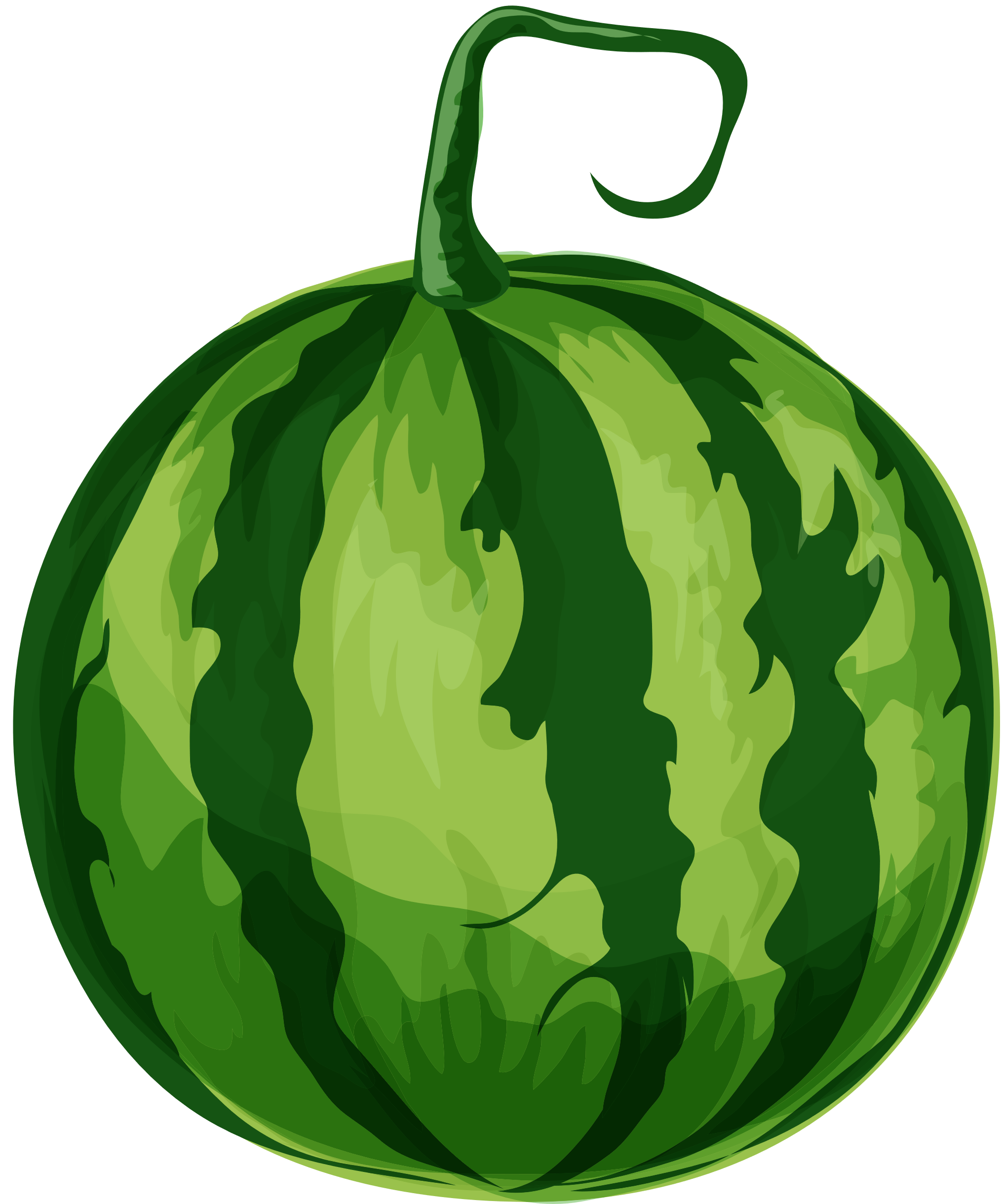 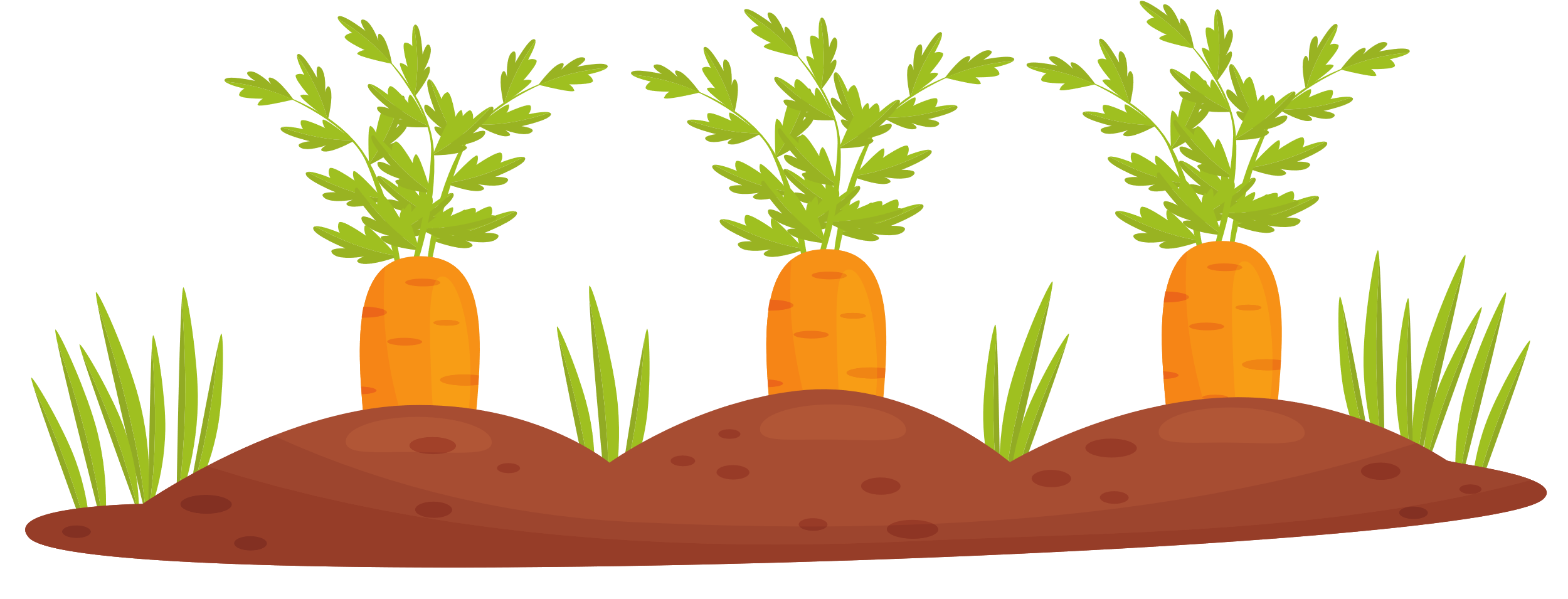 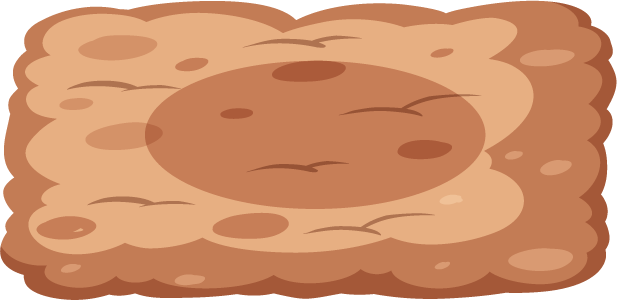 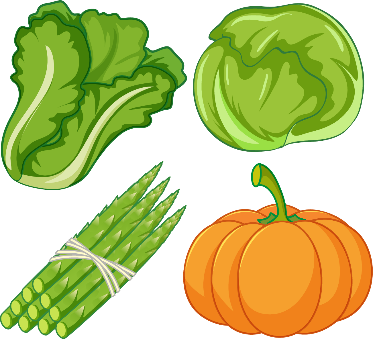 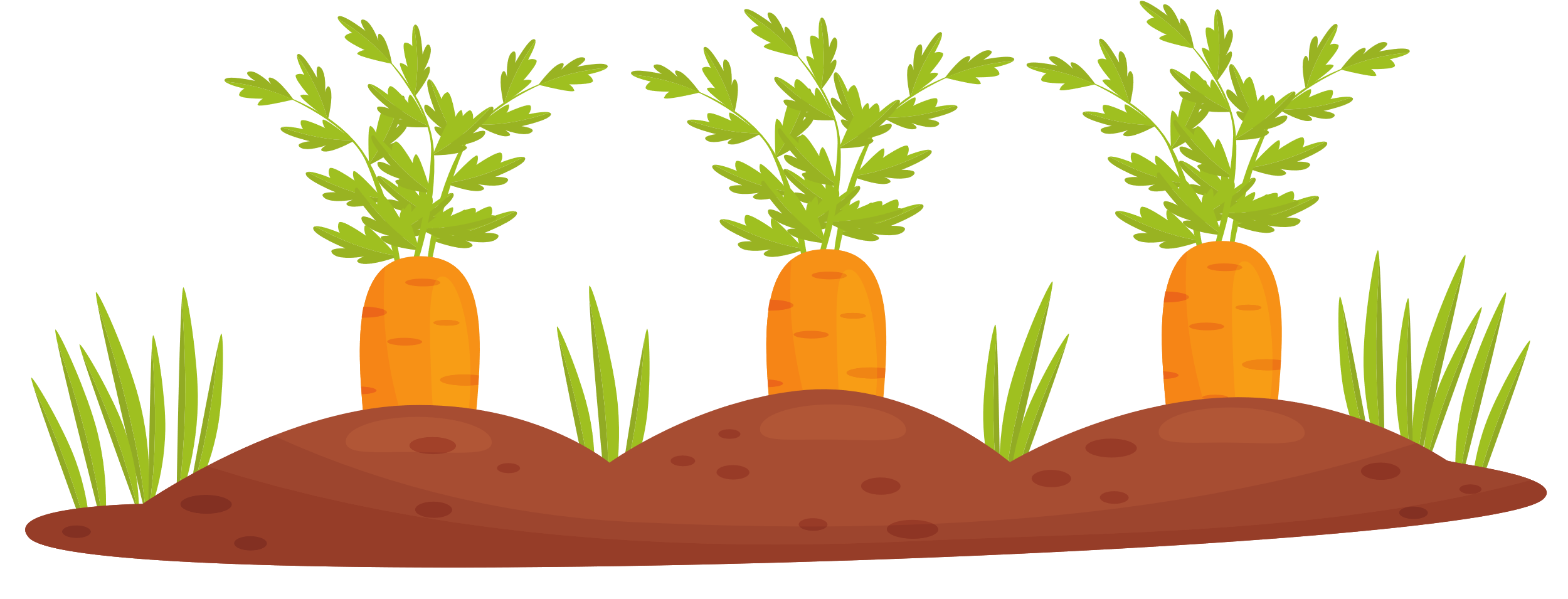 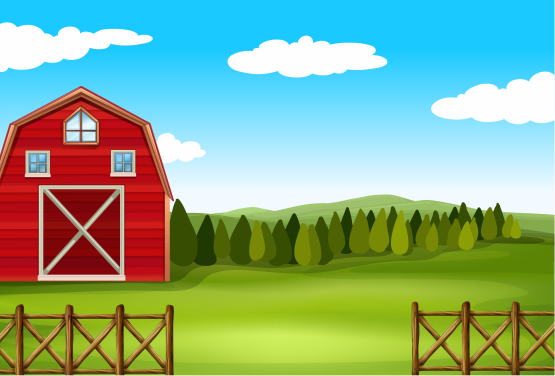 Muốn tính diện tích toàn phần của hình lập phương ta làm thế nào?
Ta lấy diện tích một mặt x 4
Ta lấy chu vi một mặt x 6
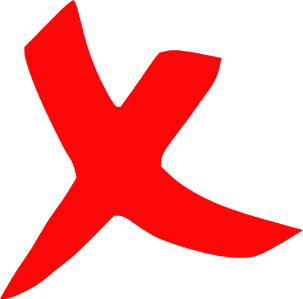 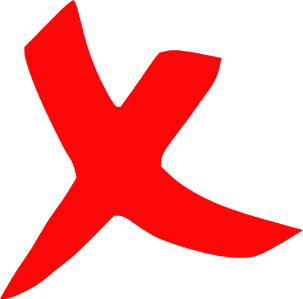 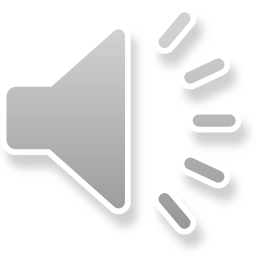 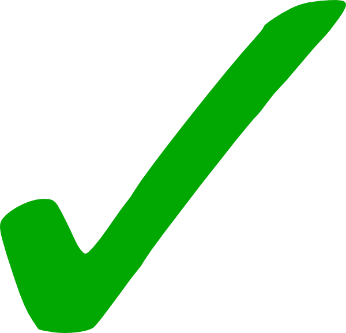 Ta lấy chu vi một mặt x 4
Ta lấy diện tích một mặt x 6
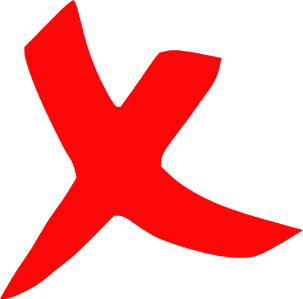 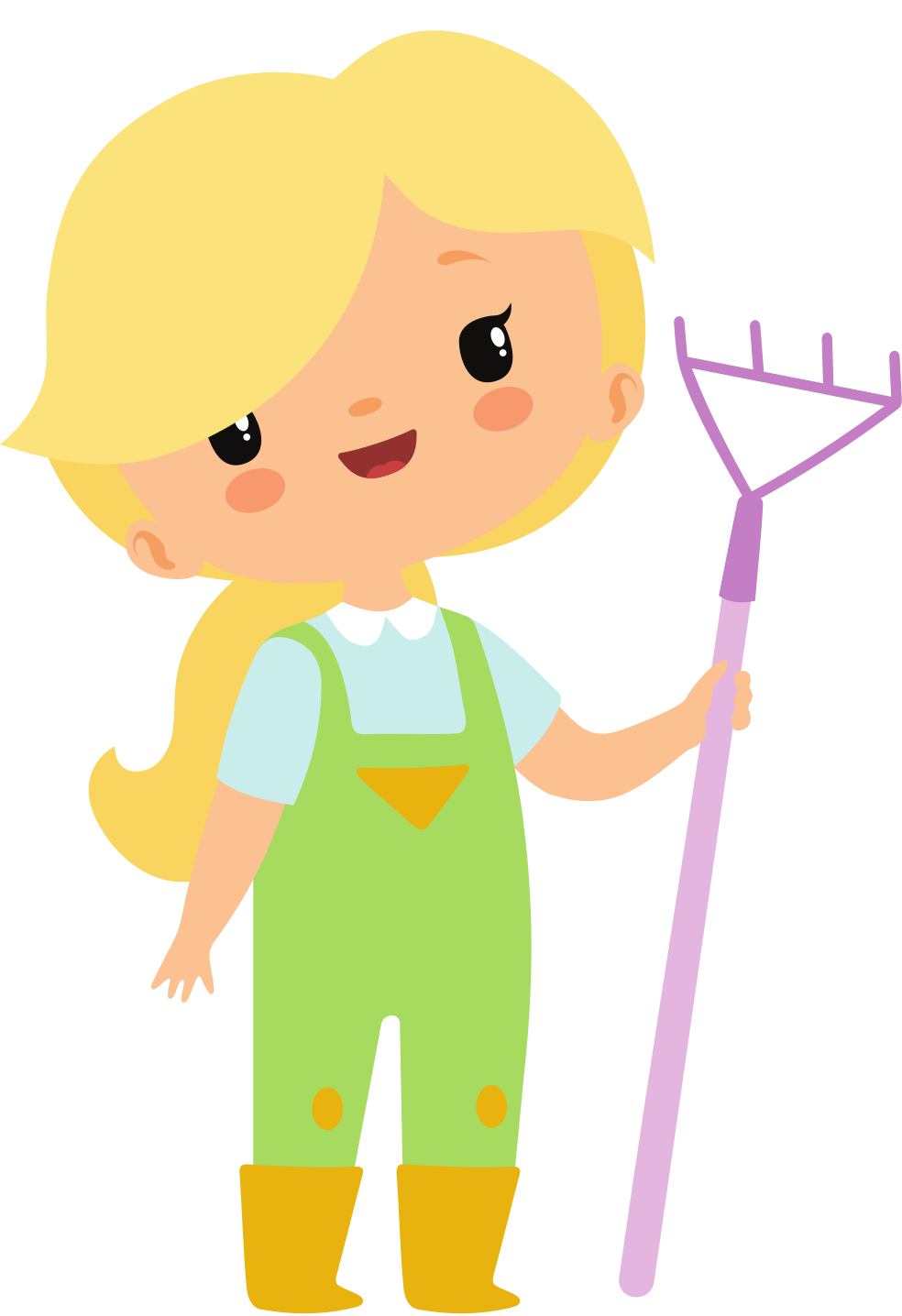 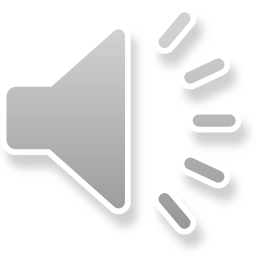 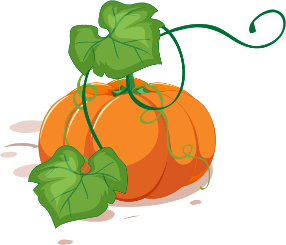 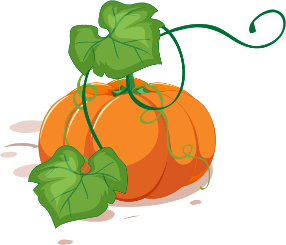 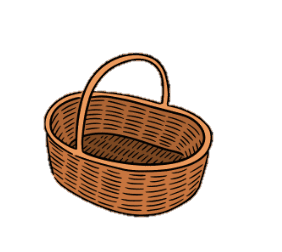 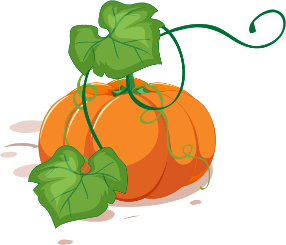 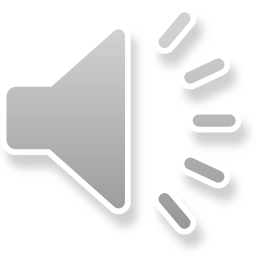 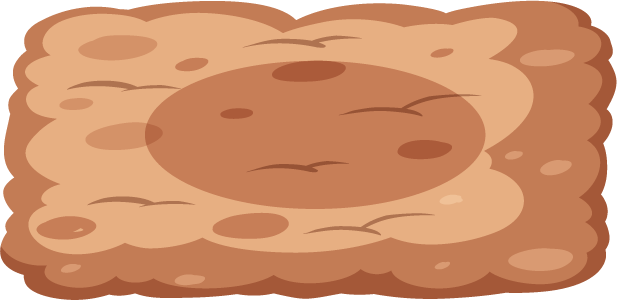 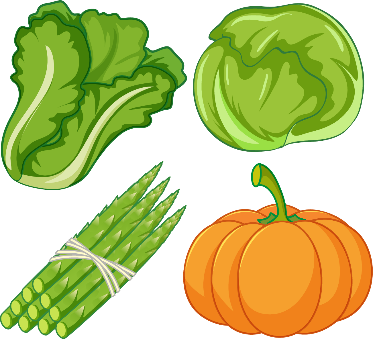 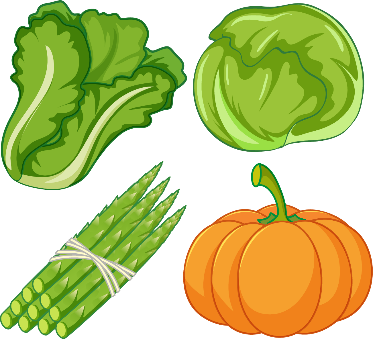 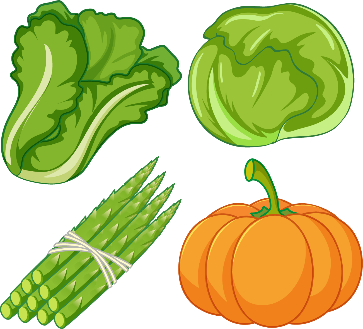 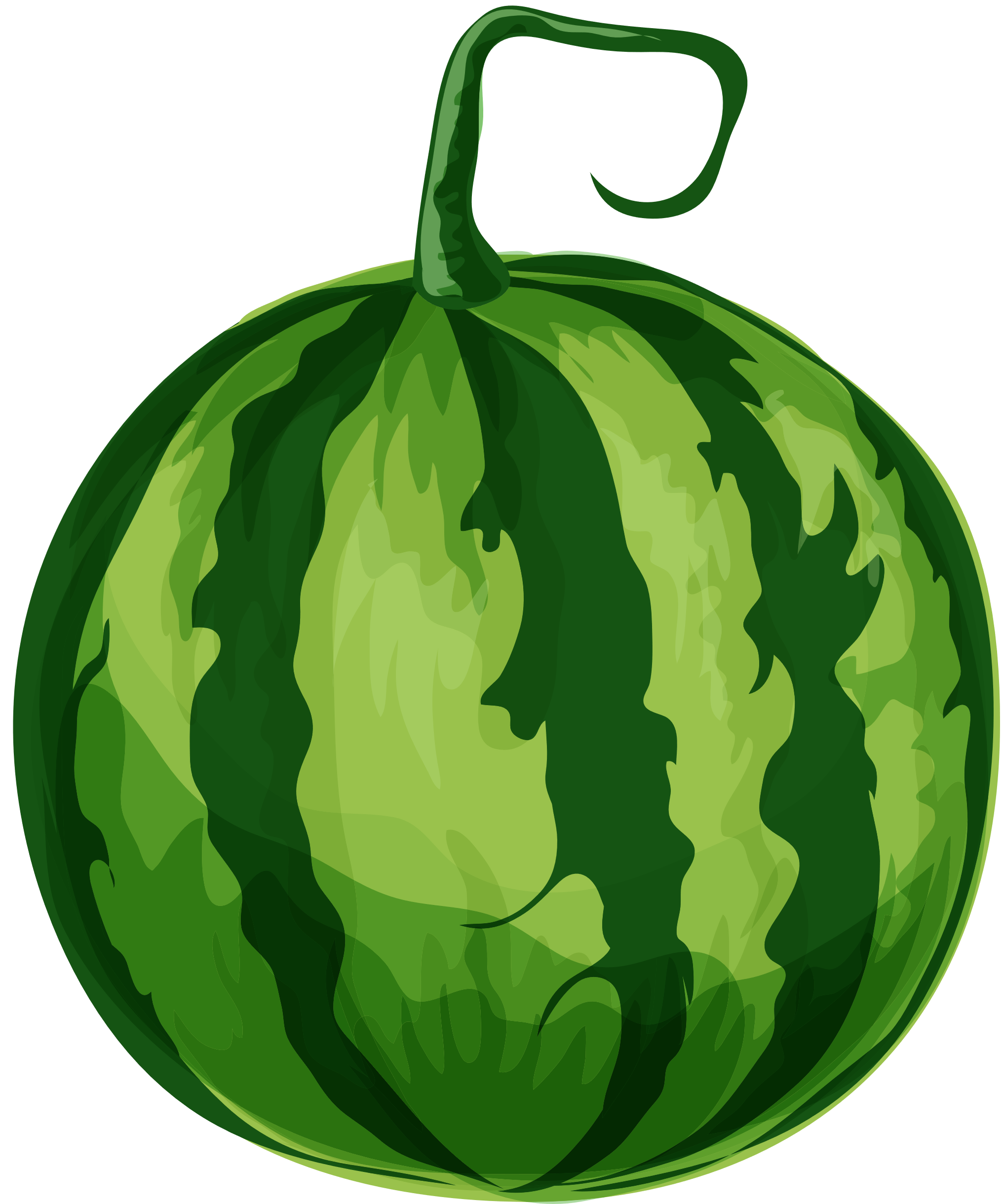 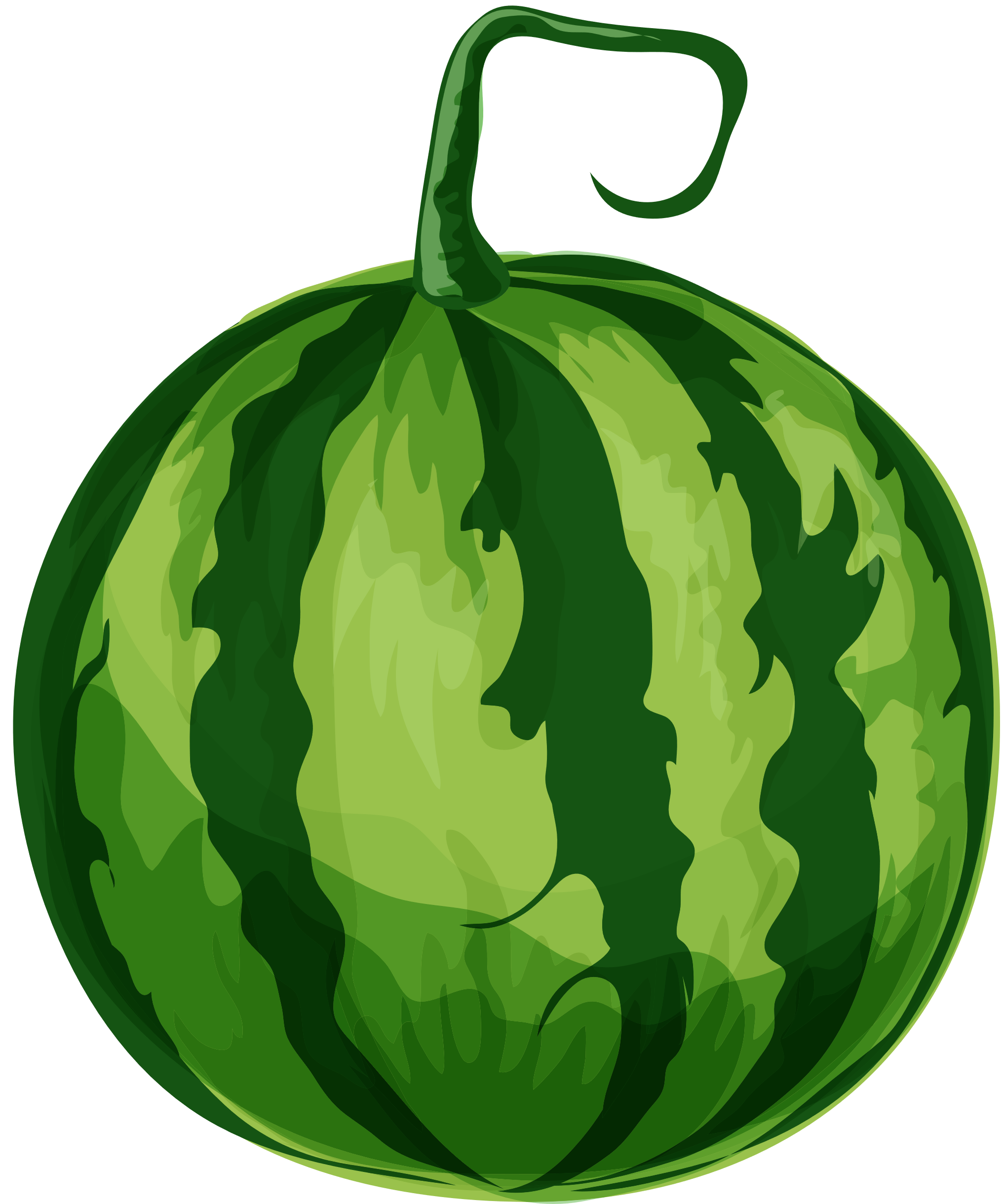 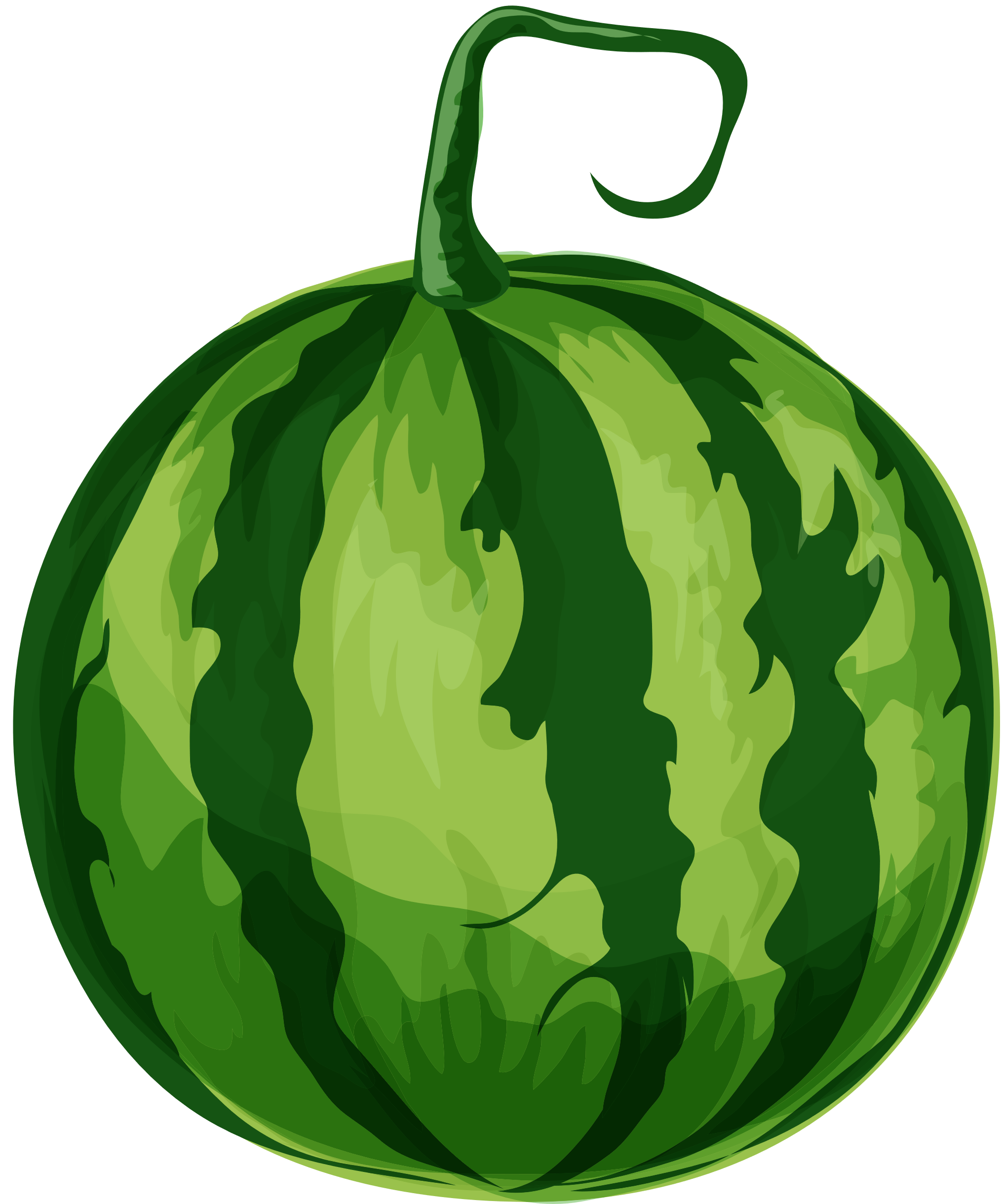 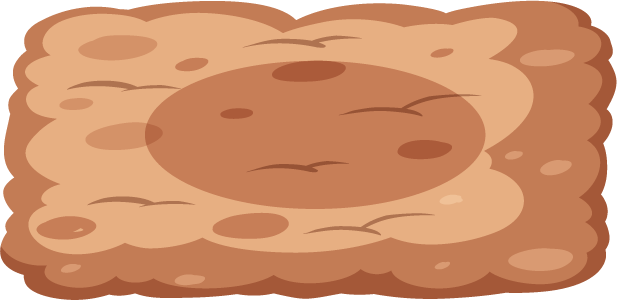 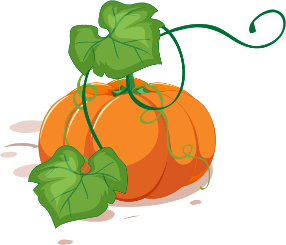 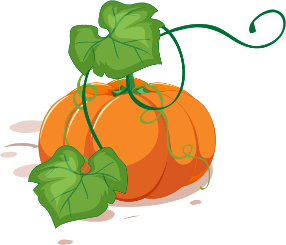 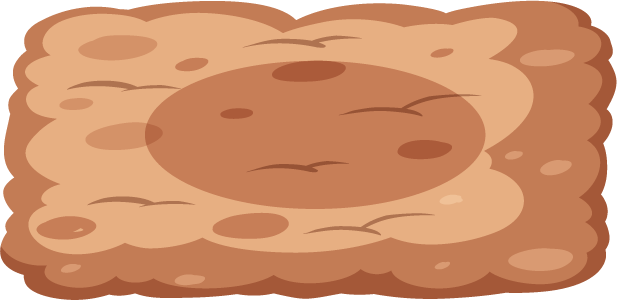 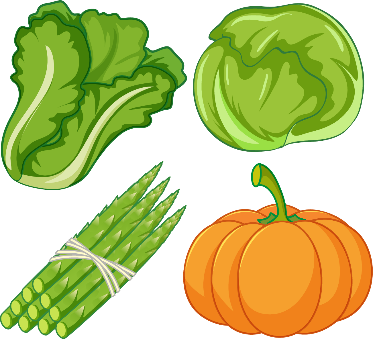 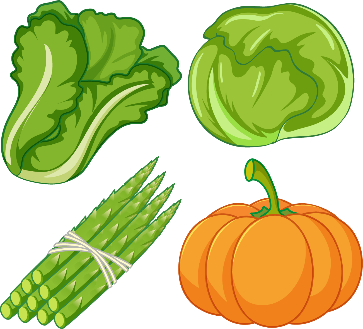 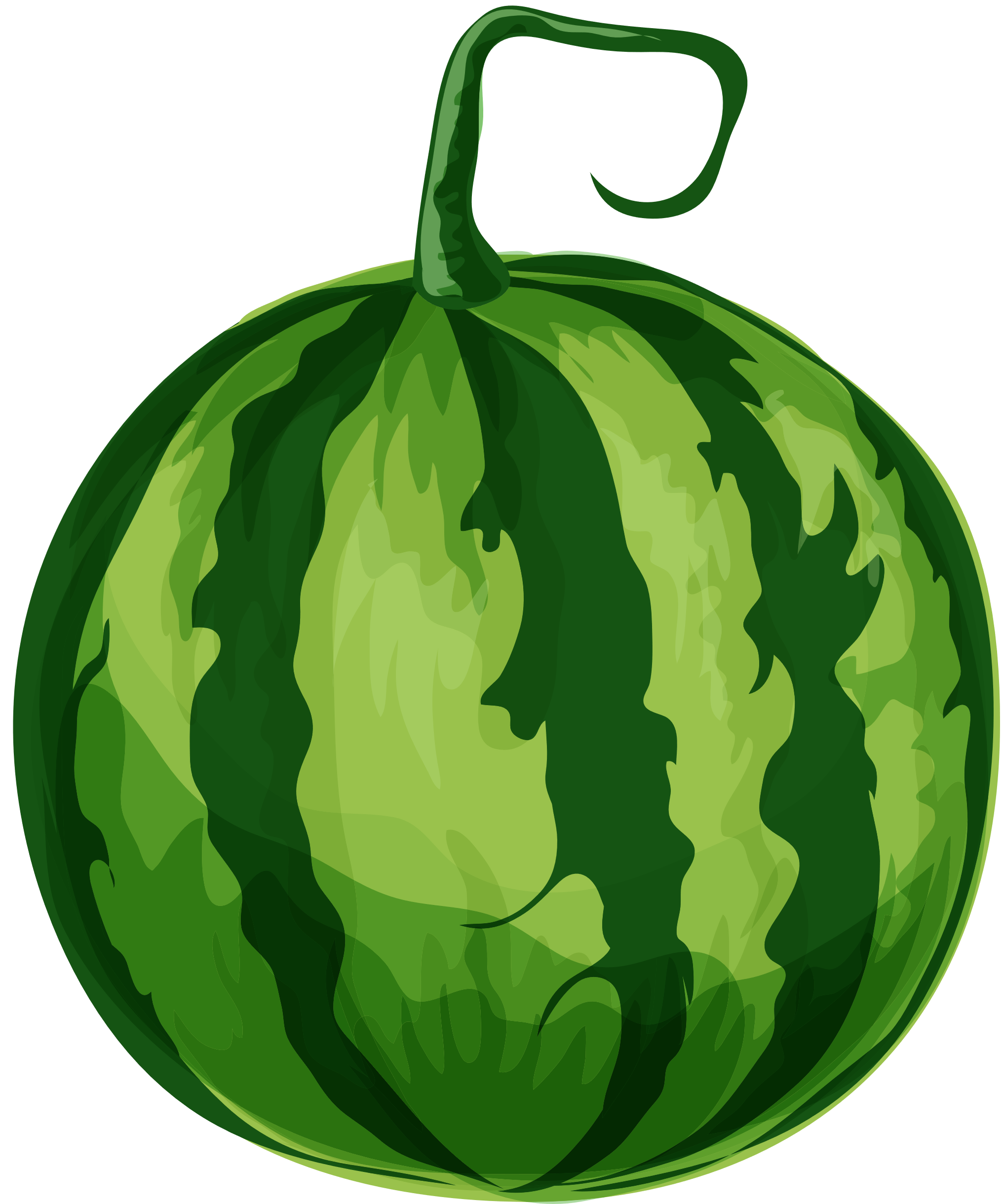 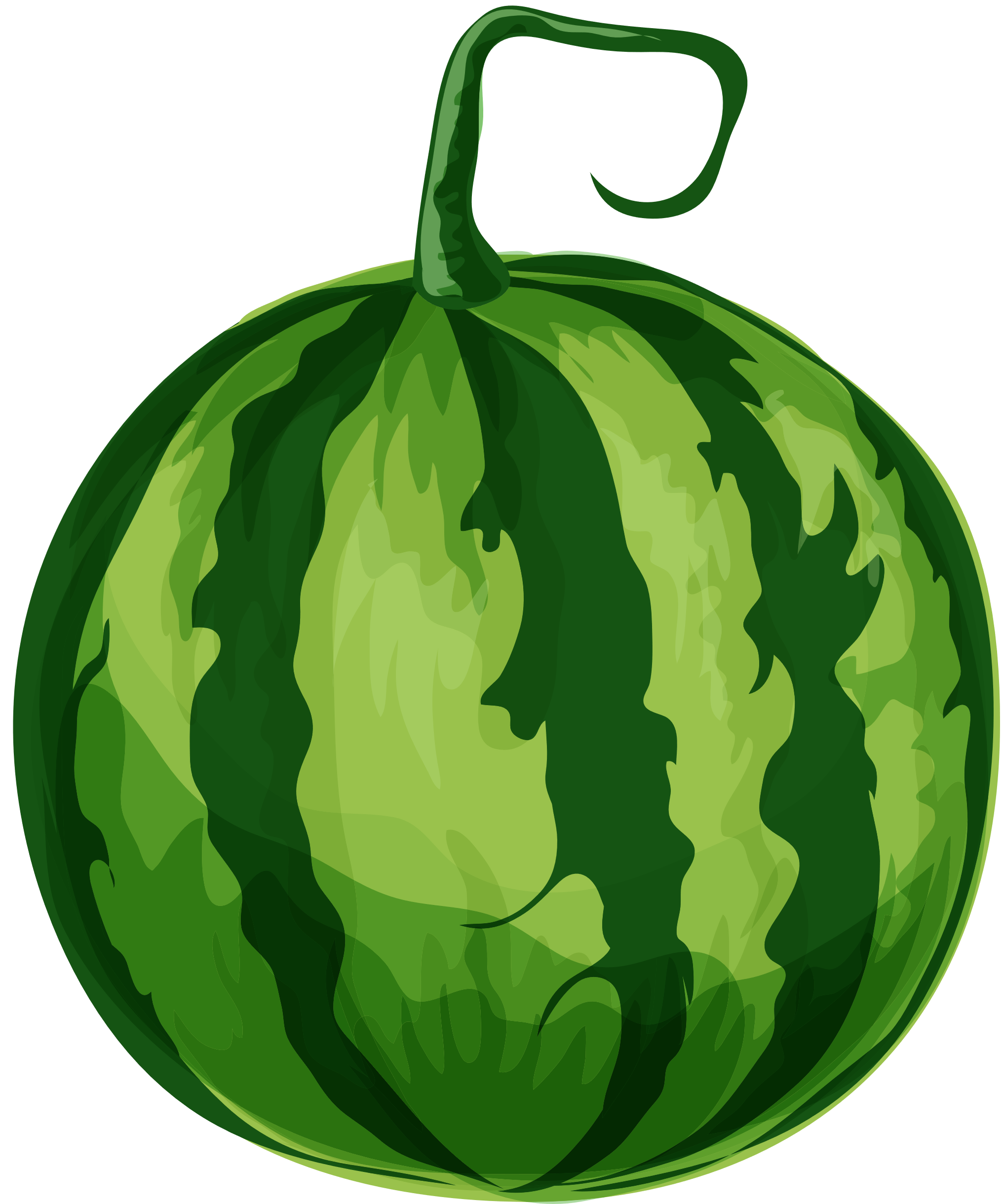 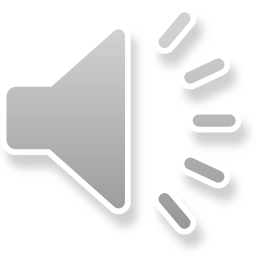 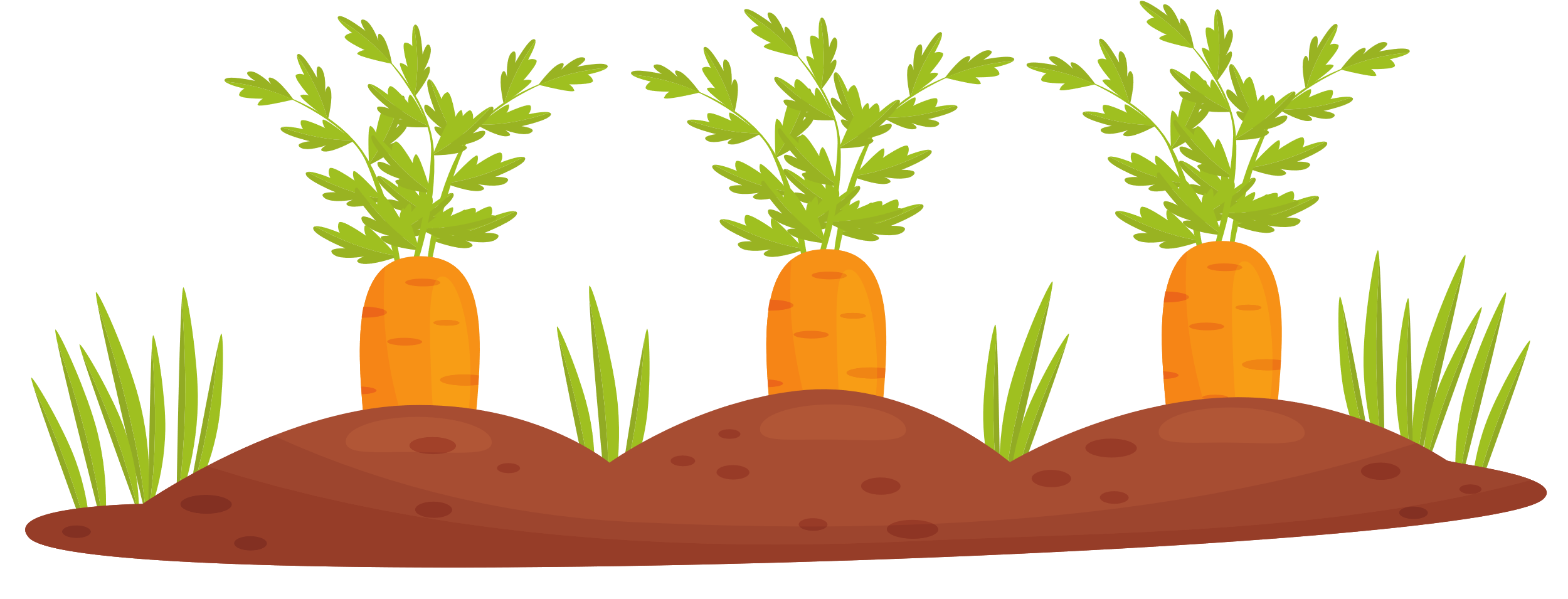 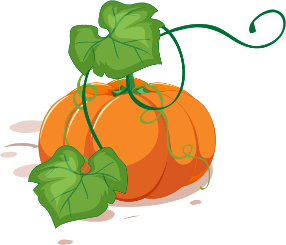 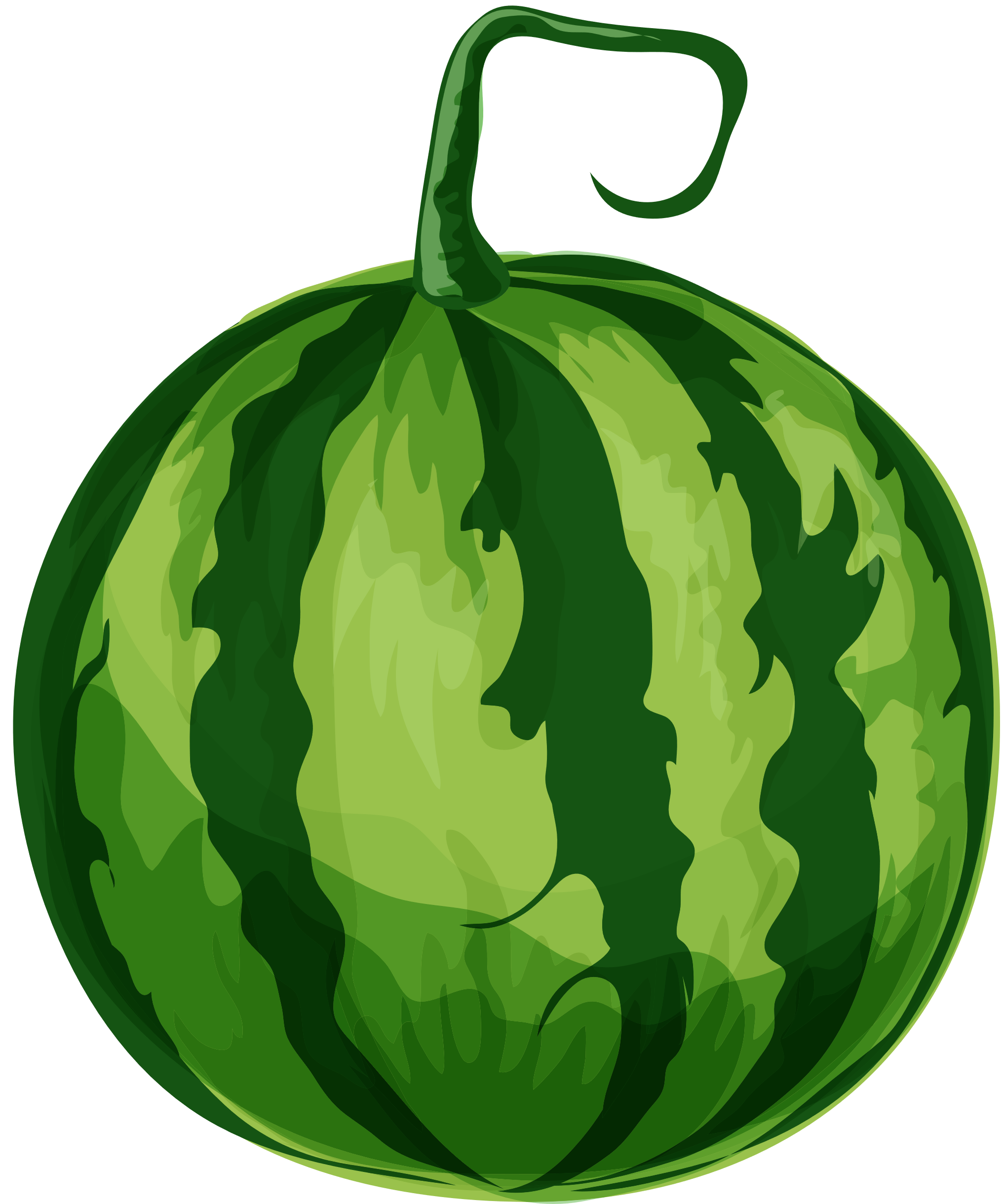 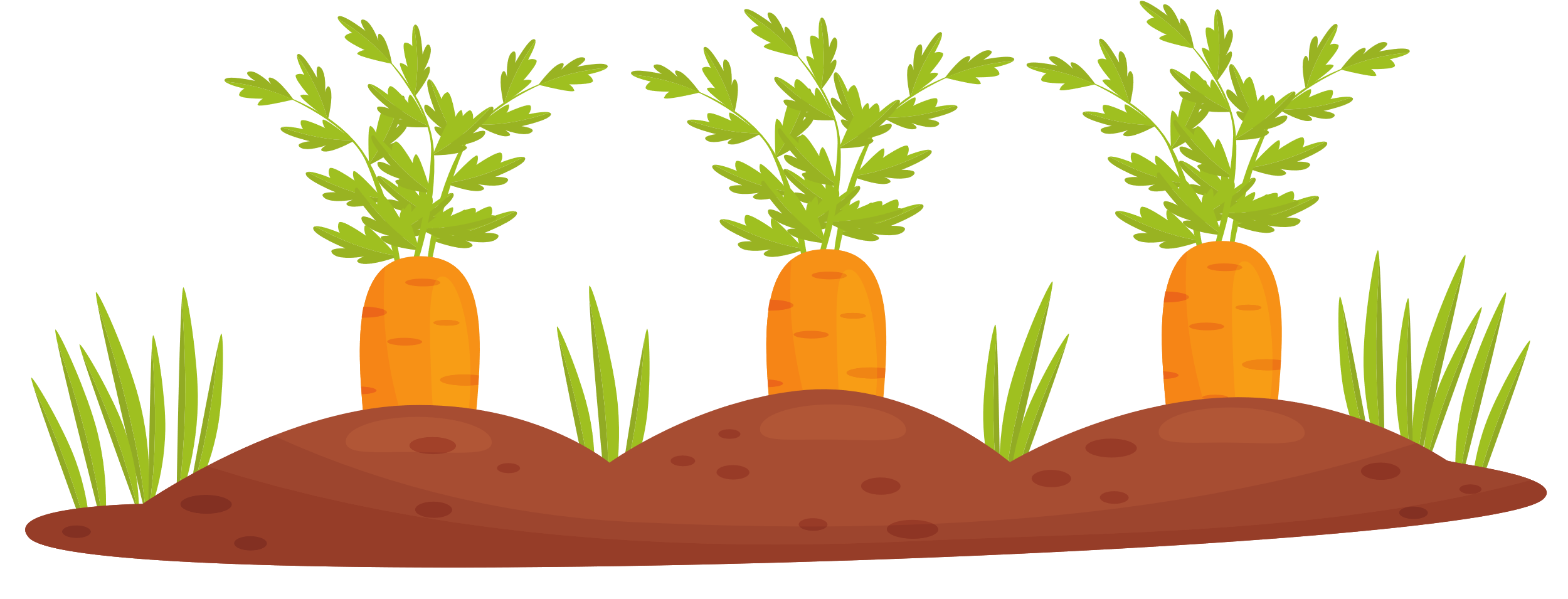 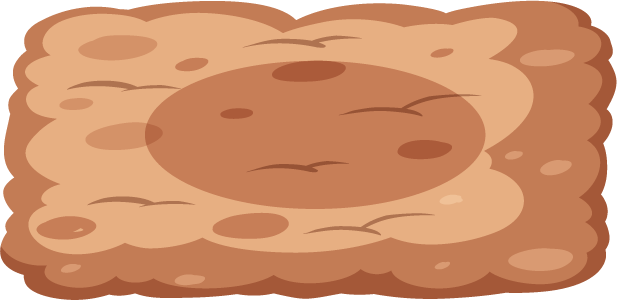 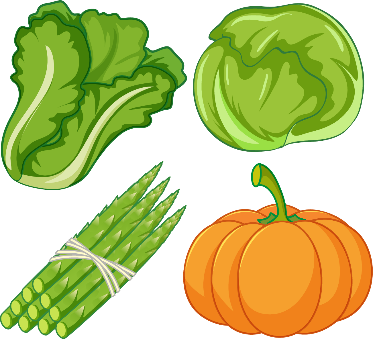 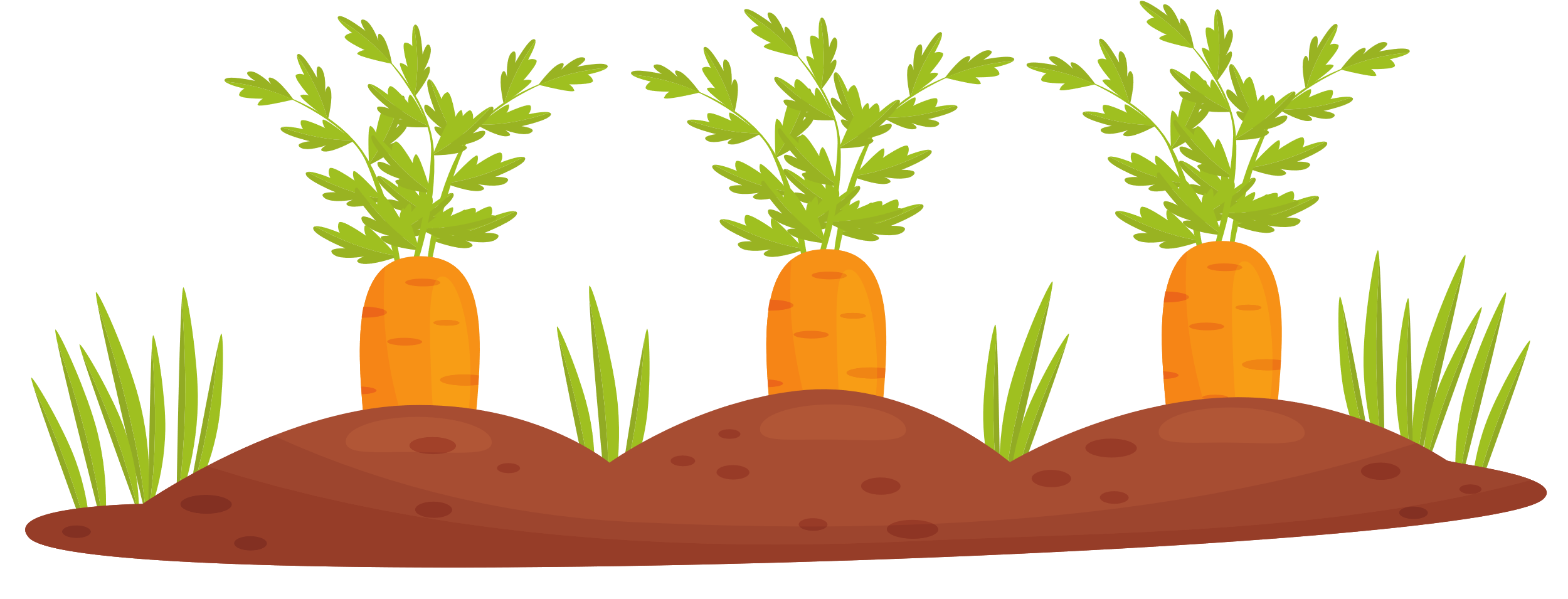 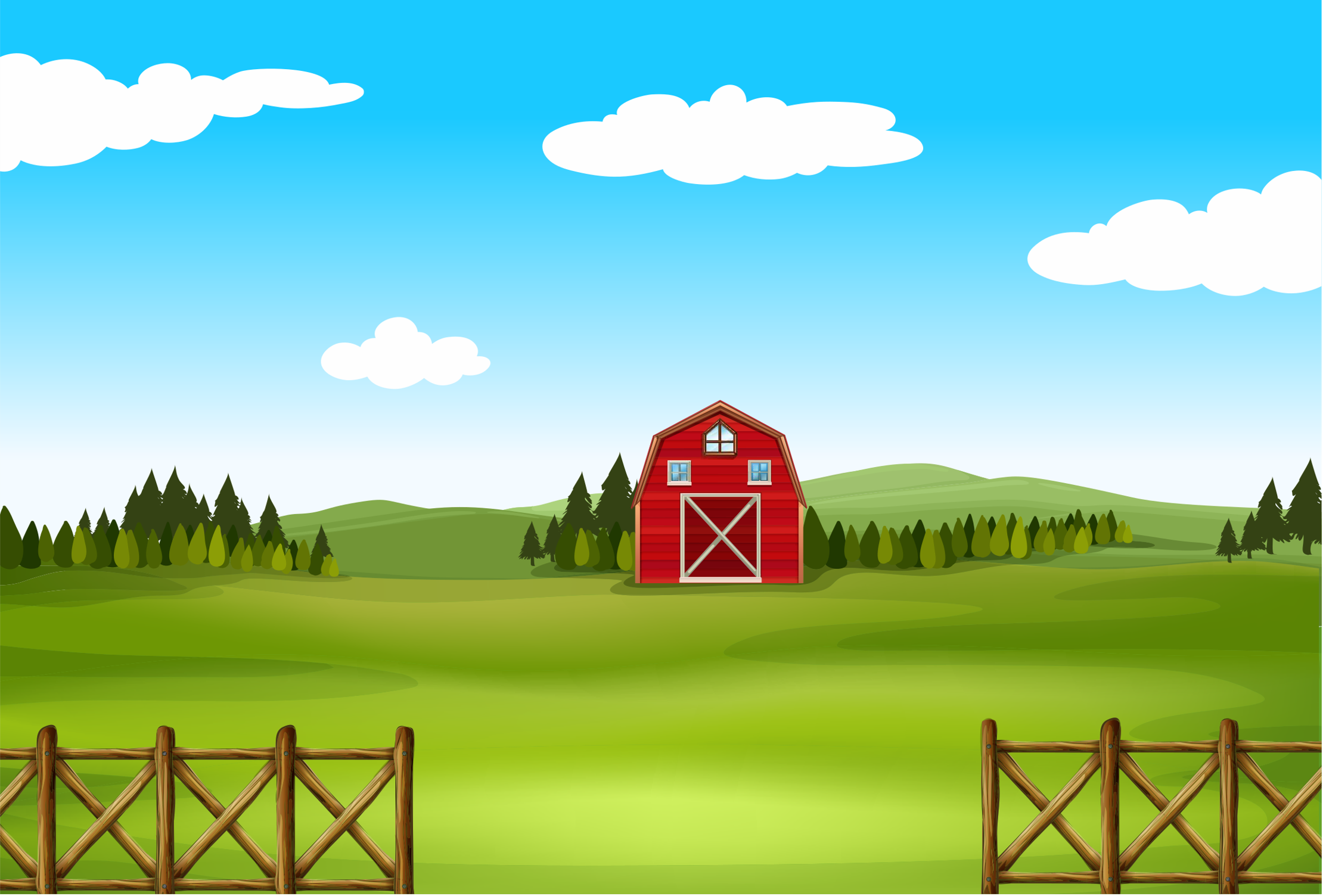 Cảm ơn các bạn đã giúp mình thu hoạch nông sản nhé!
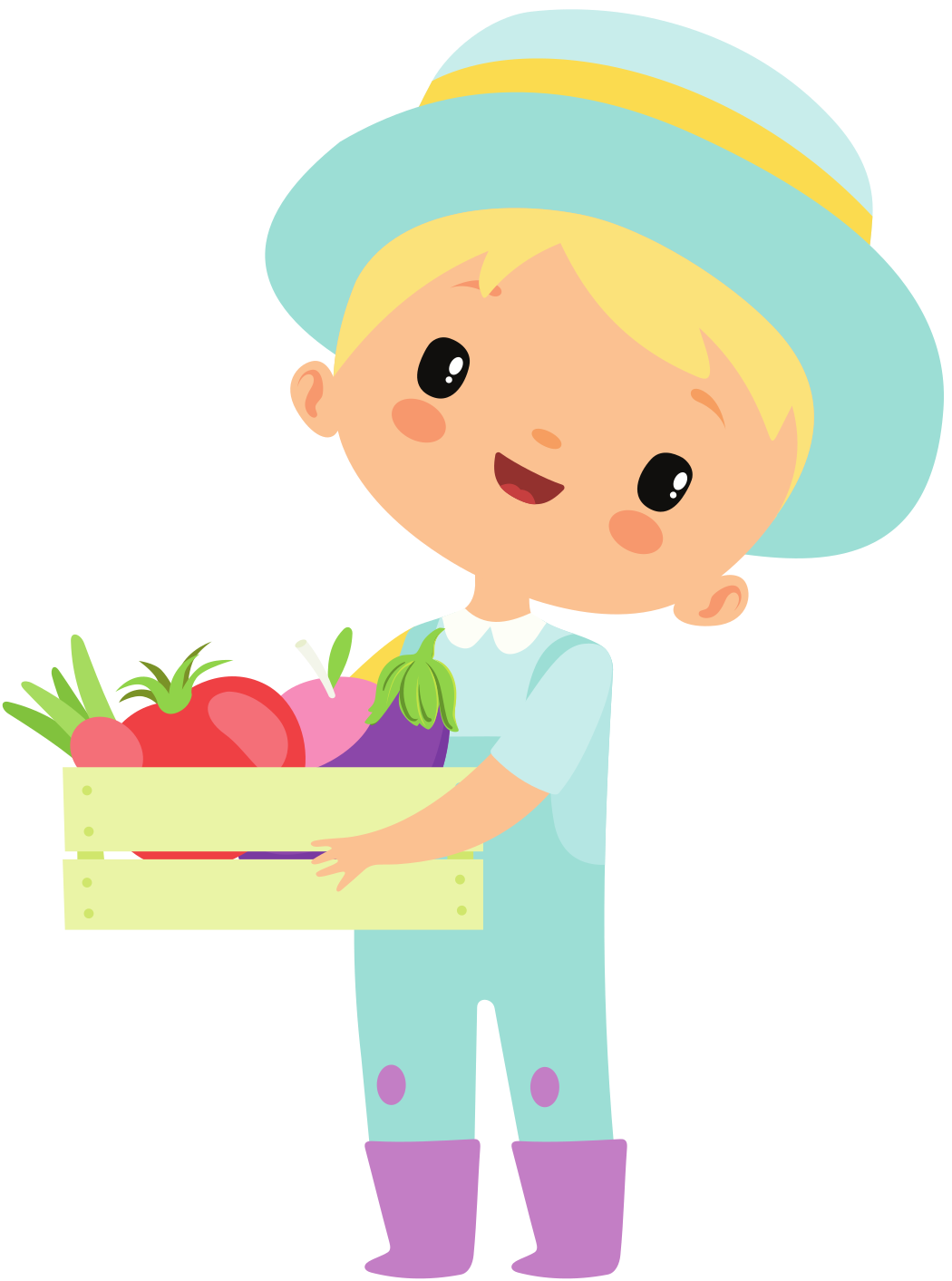 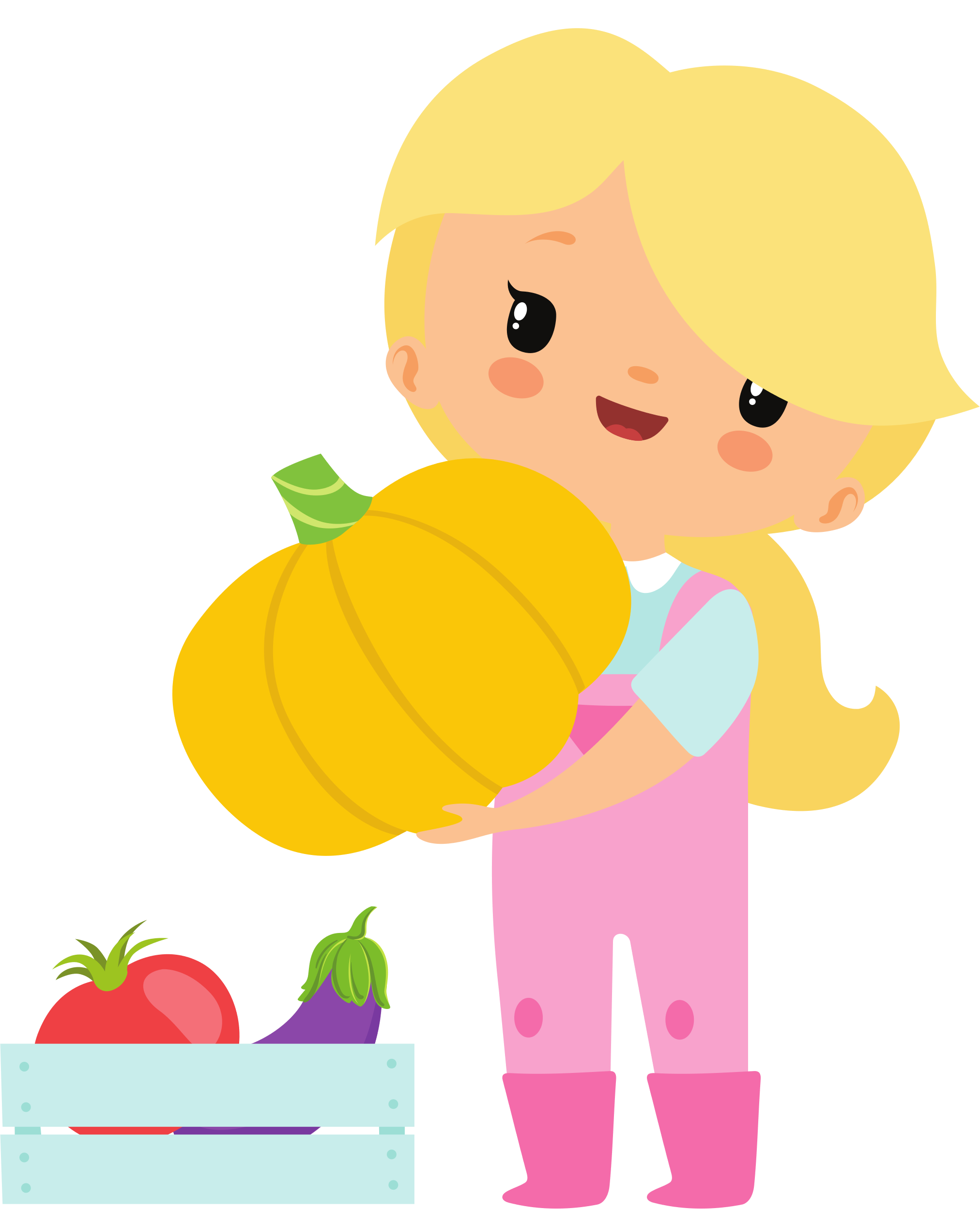 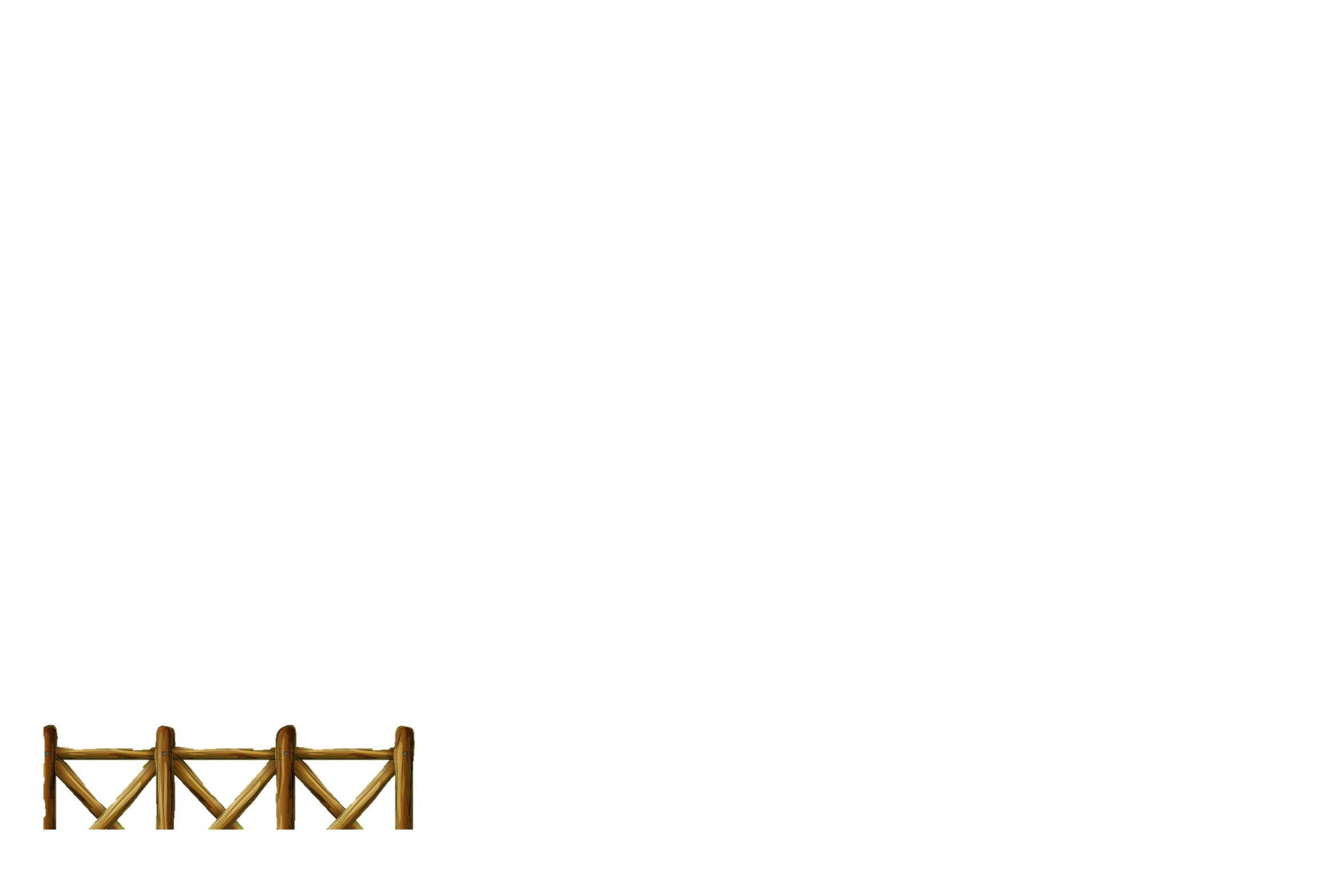 Quan sát hình vẽ, nêu số đo thích hợp:
10 cm
8 cm
8 cm
12 cm
8 cm
20 cm
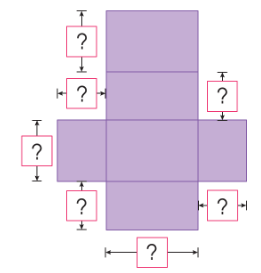 12 cm
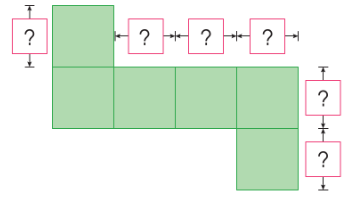 8 cm
8 cm
8 cm
8 cm
10 cm
10 cm
8 cm
12 cm
10 cm
10 cm
8 cm
20 cm
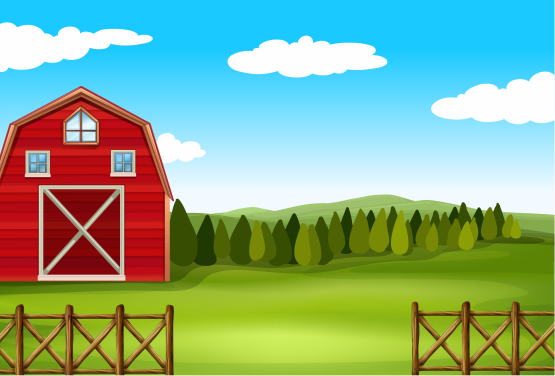 Câu hỏi
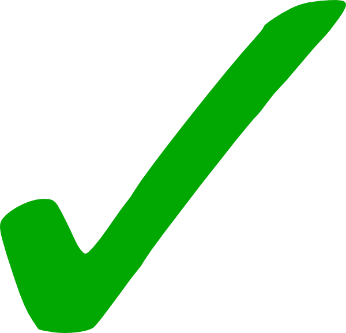 Đáp án đúng
Đáp án sai
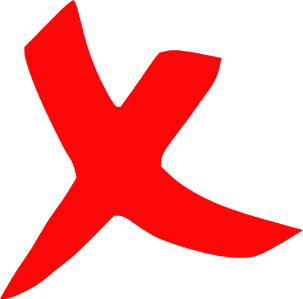 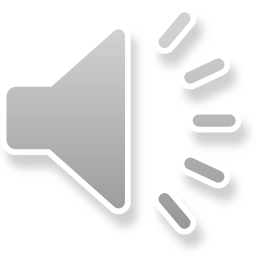 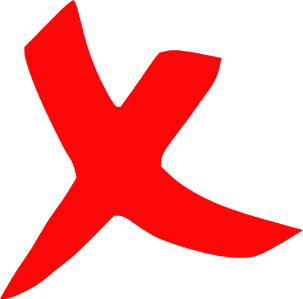 Đáp án sai
Đáp án sai
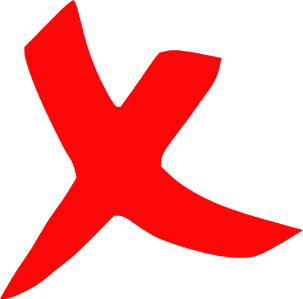 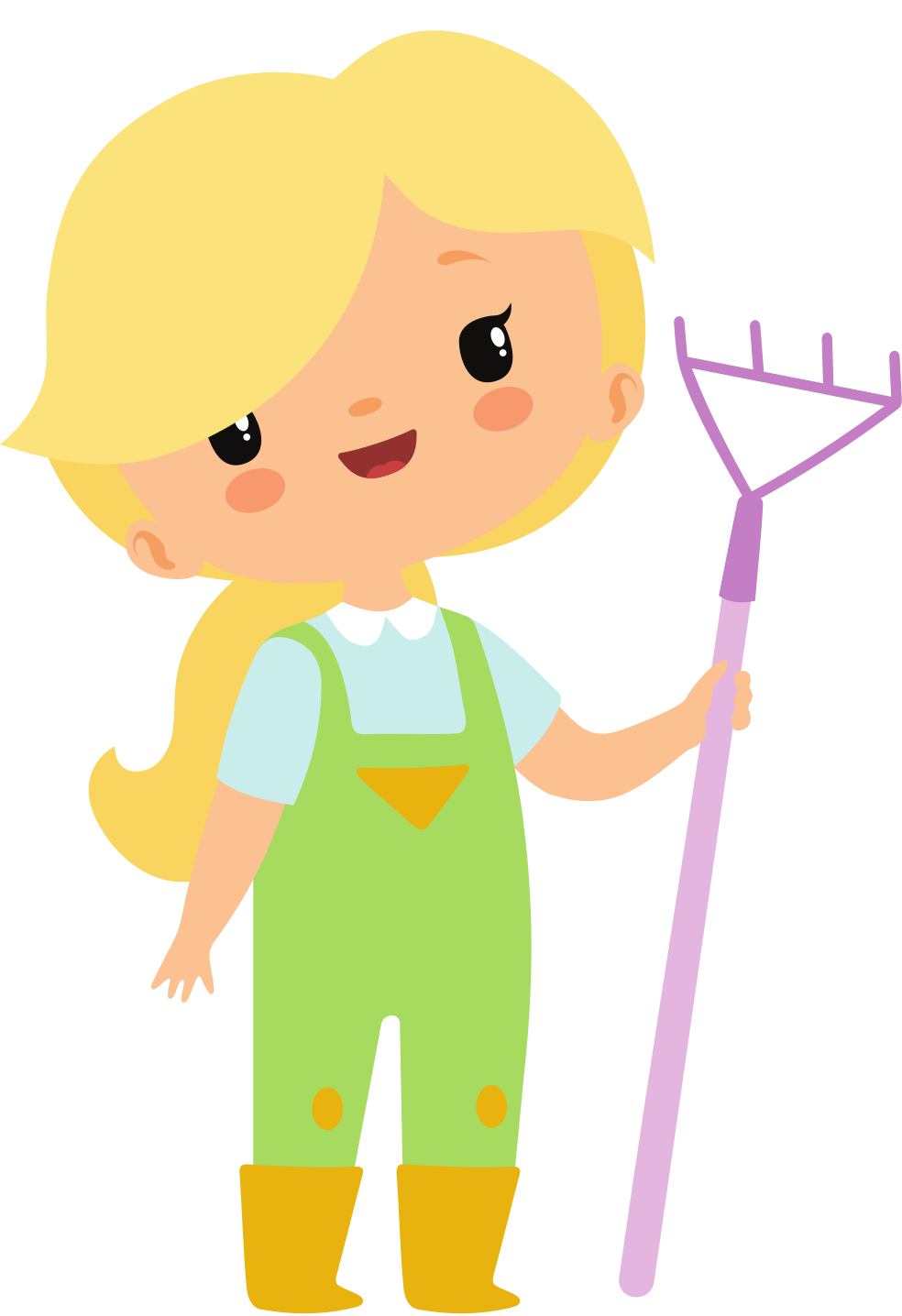 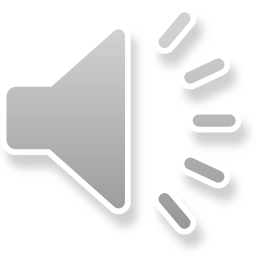 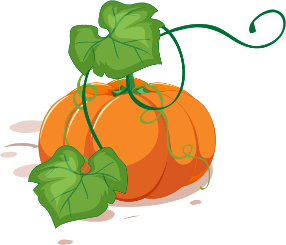 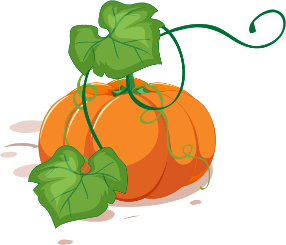 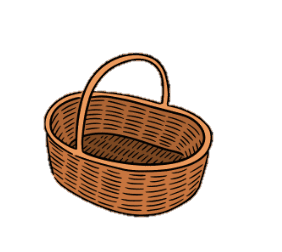 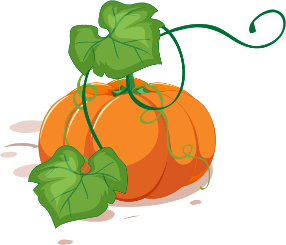 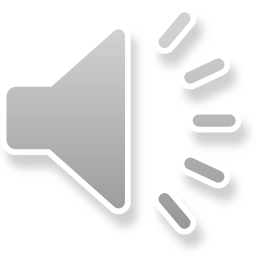 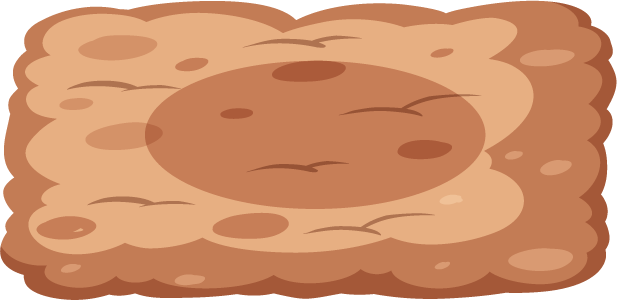 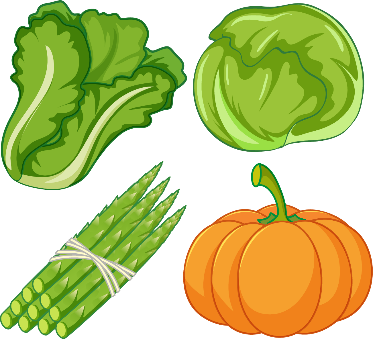 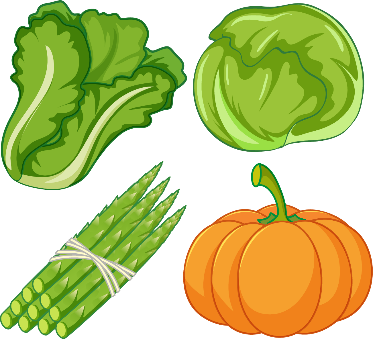 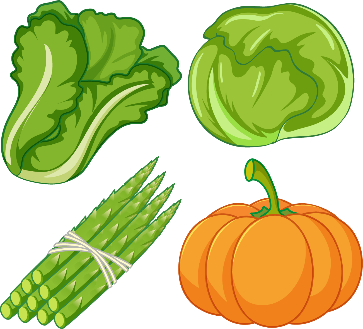 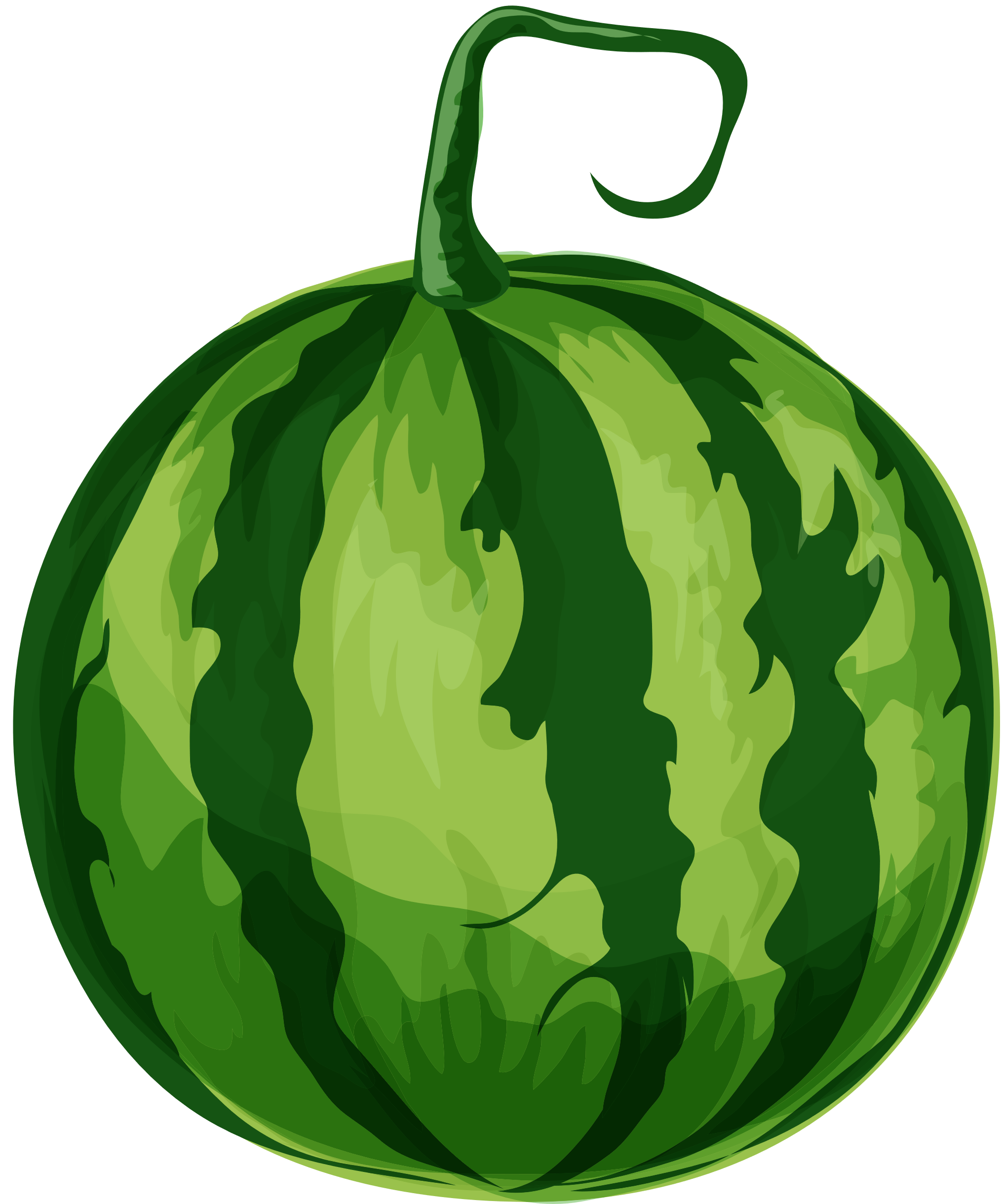 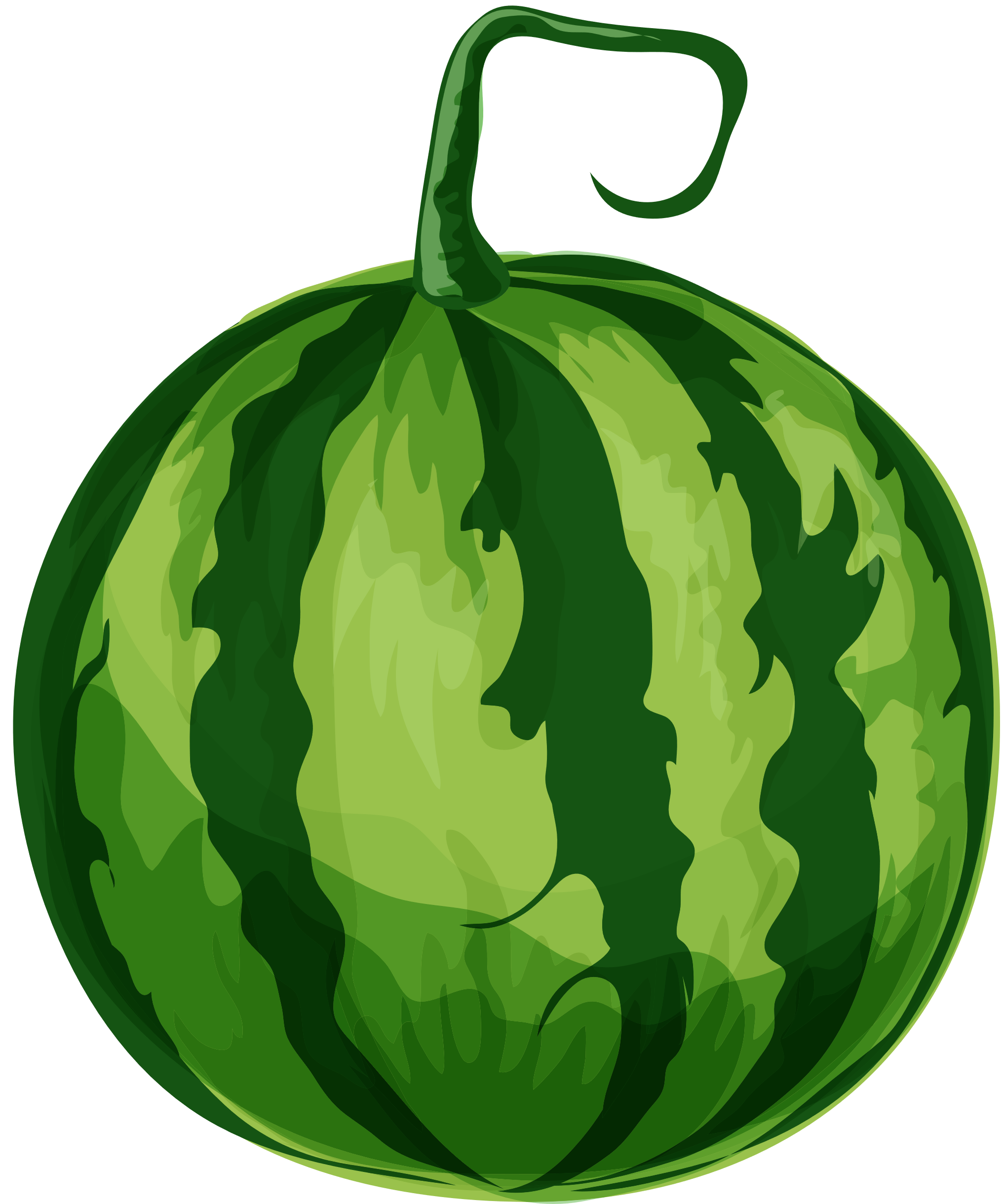 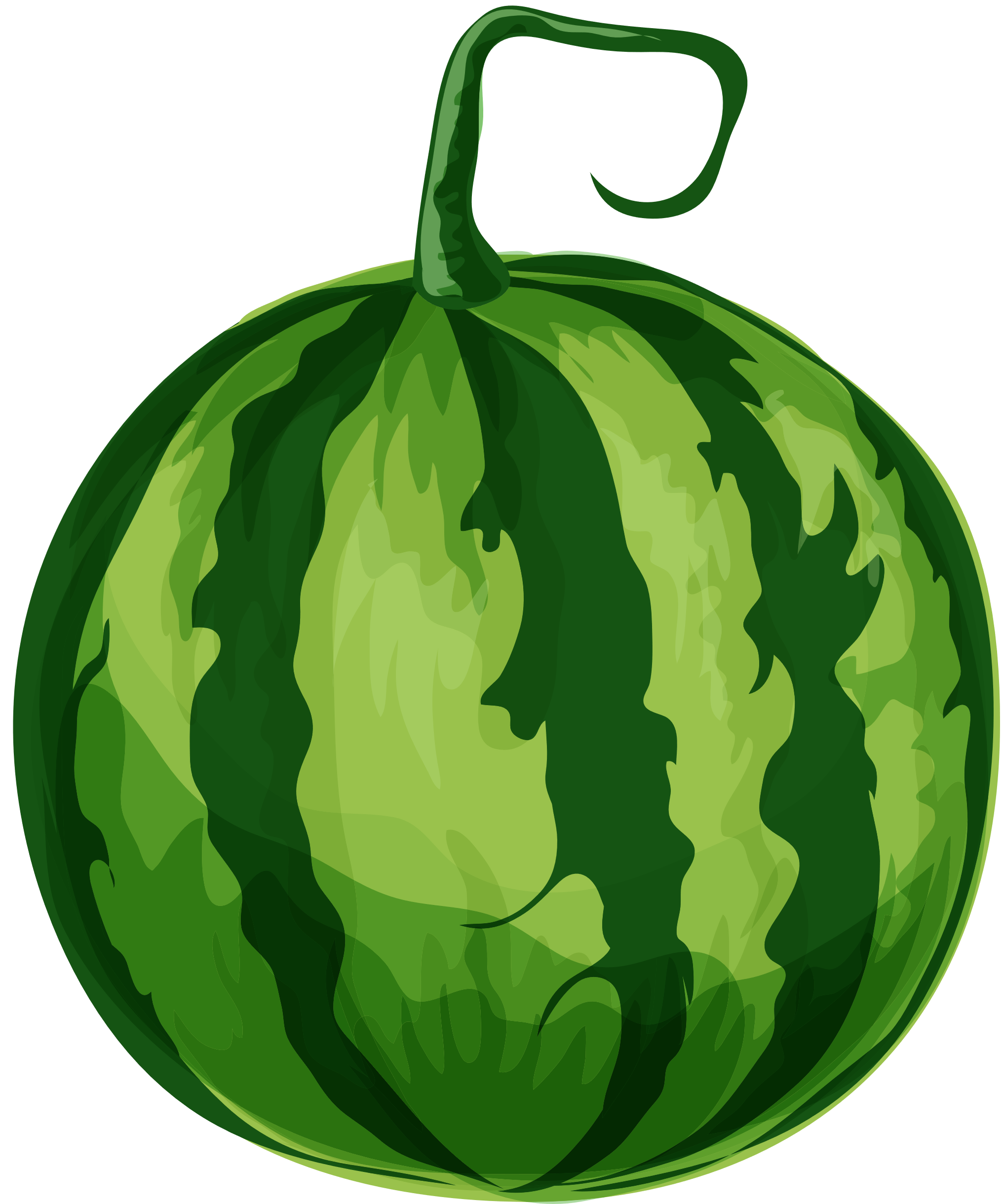 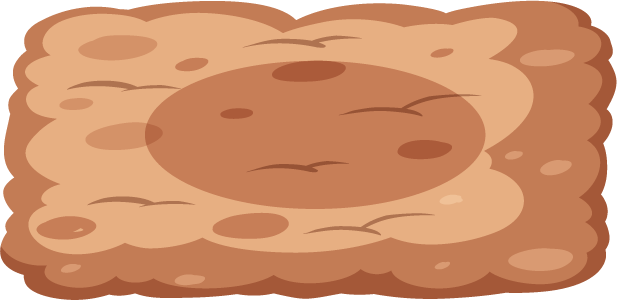 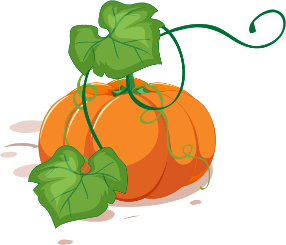 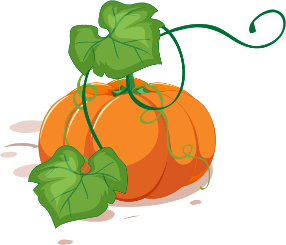 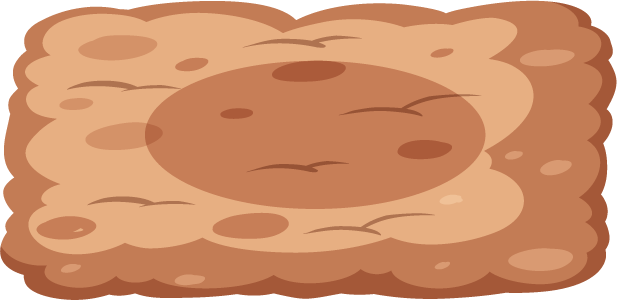 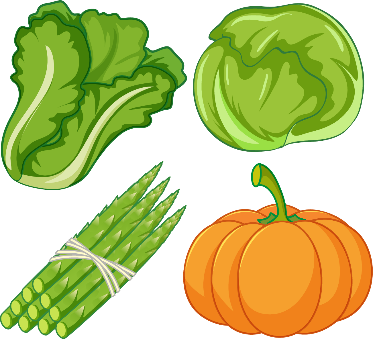 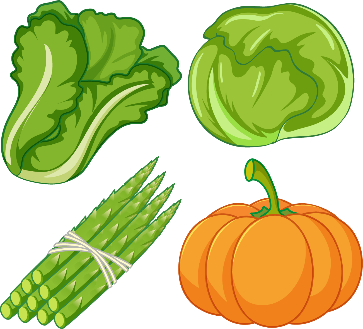 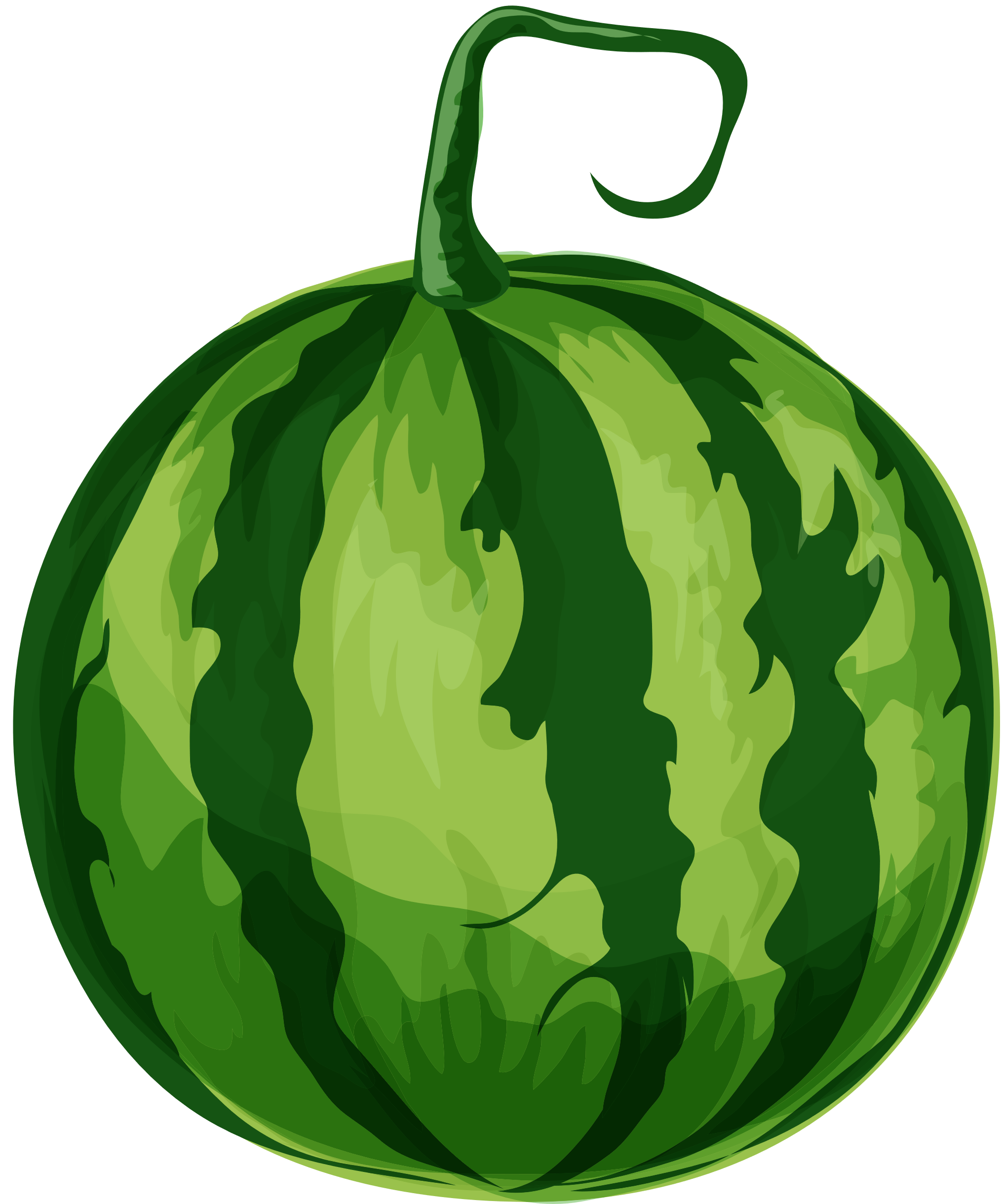 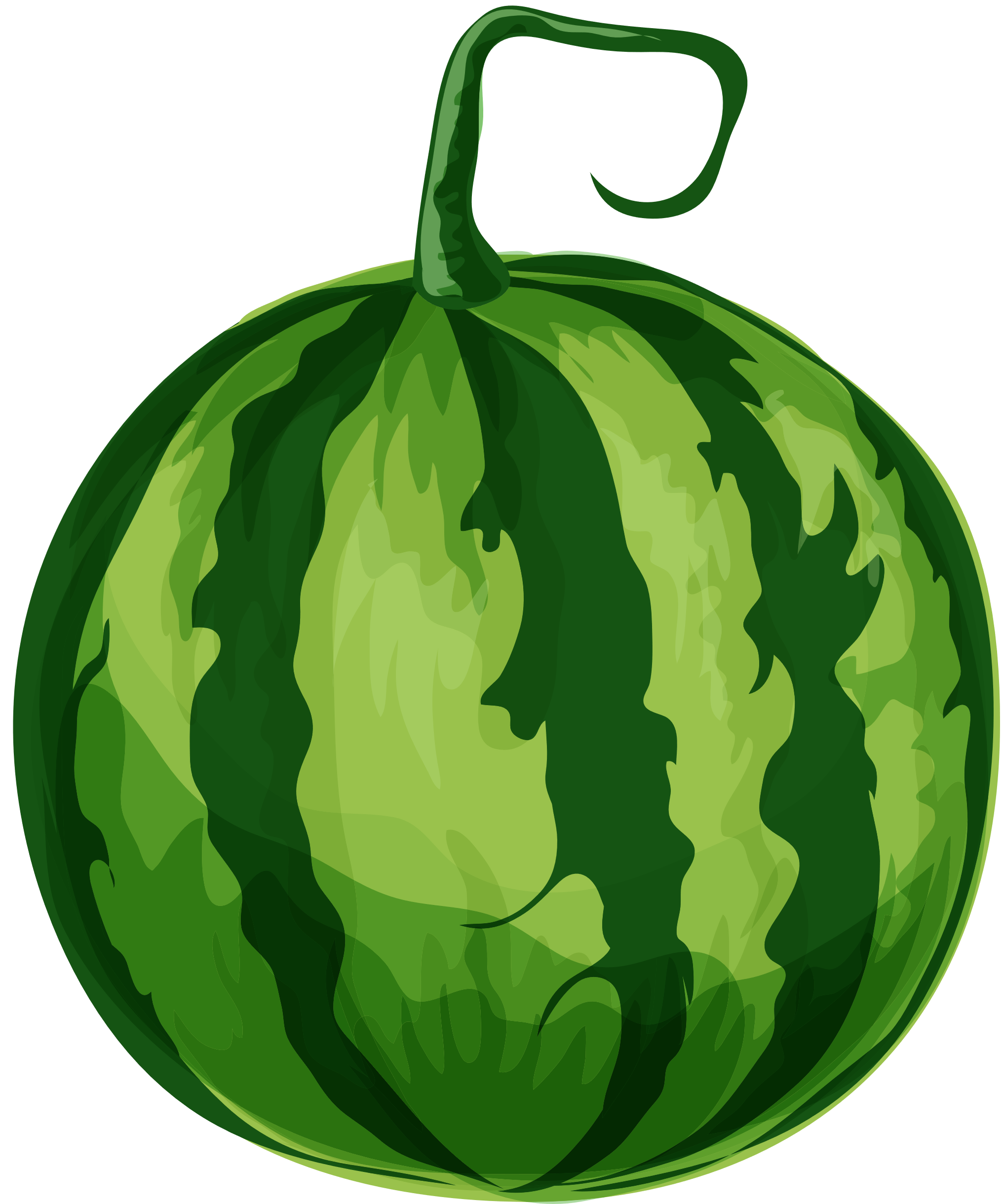 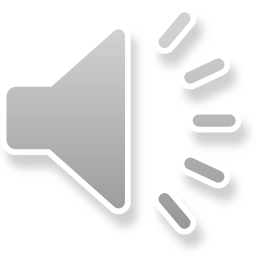 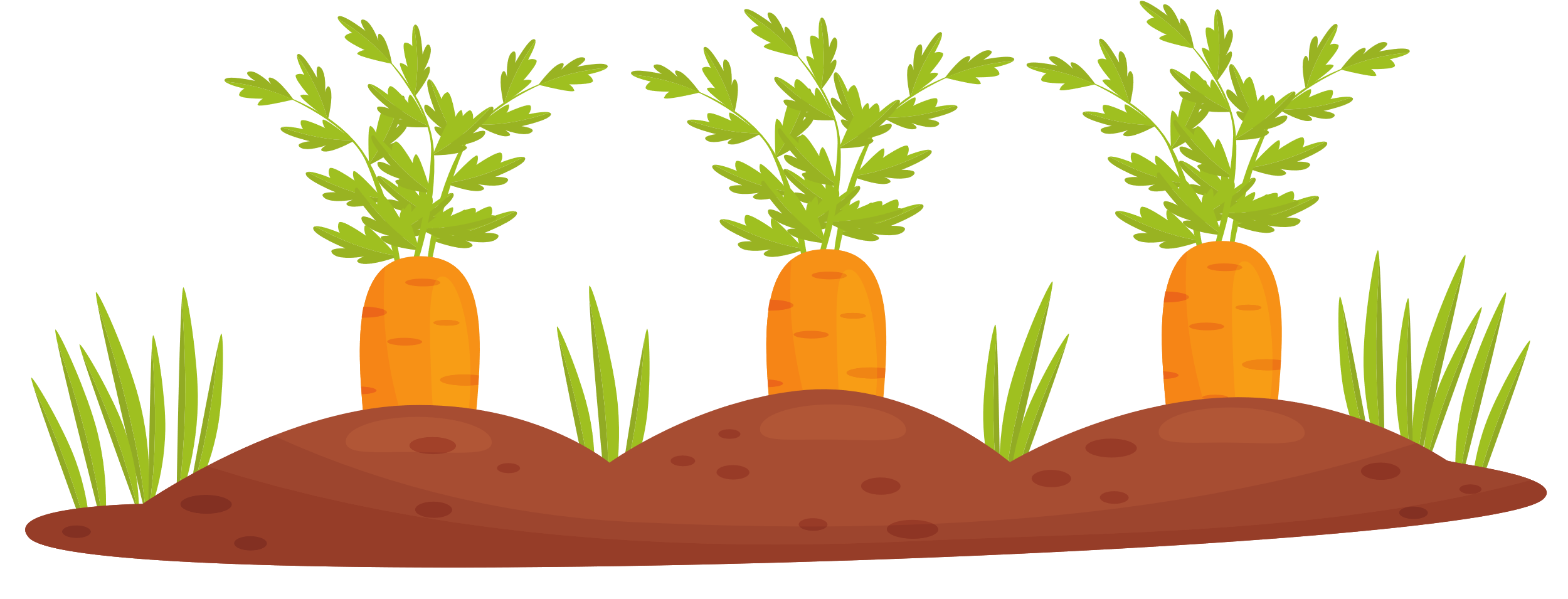 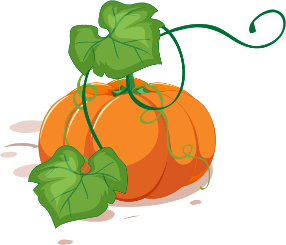 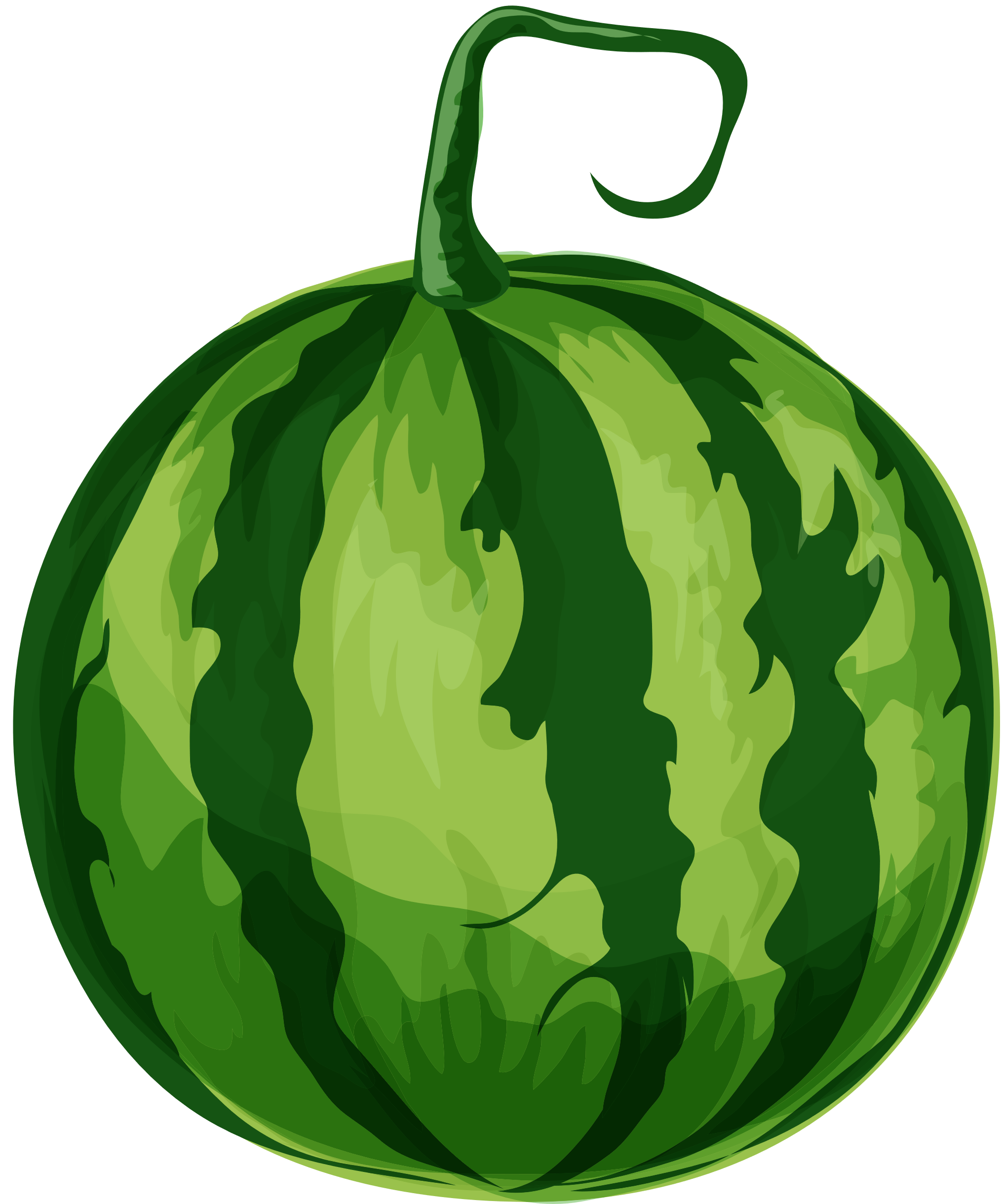 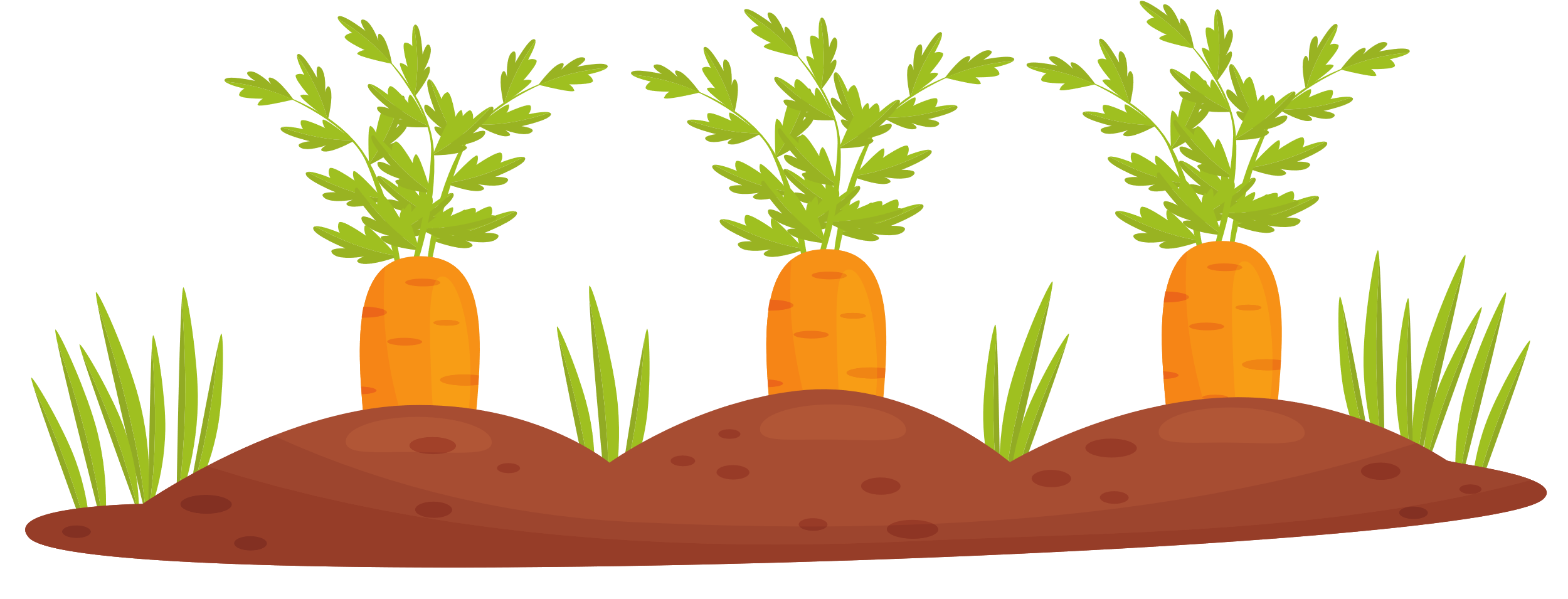 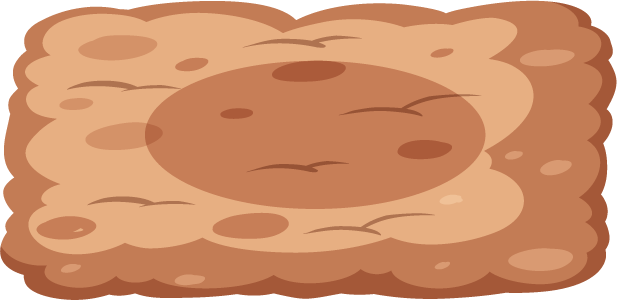 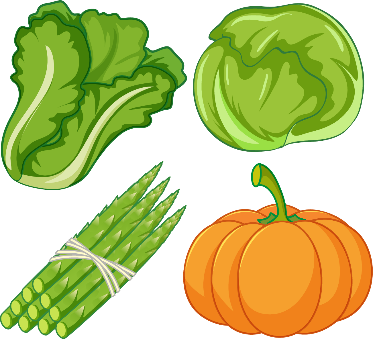 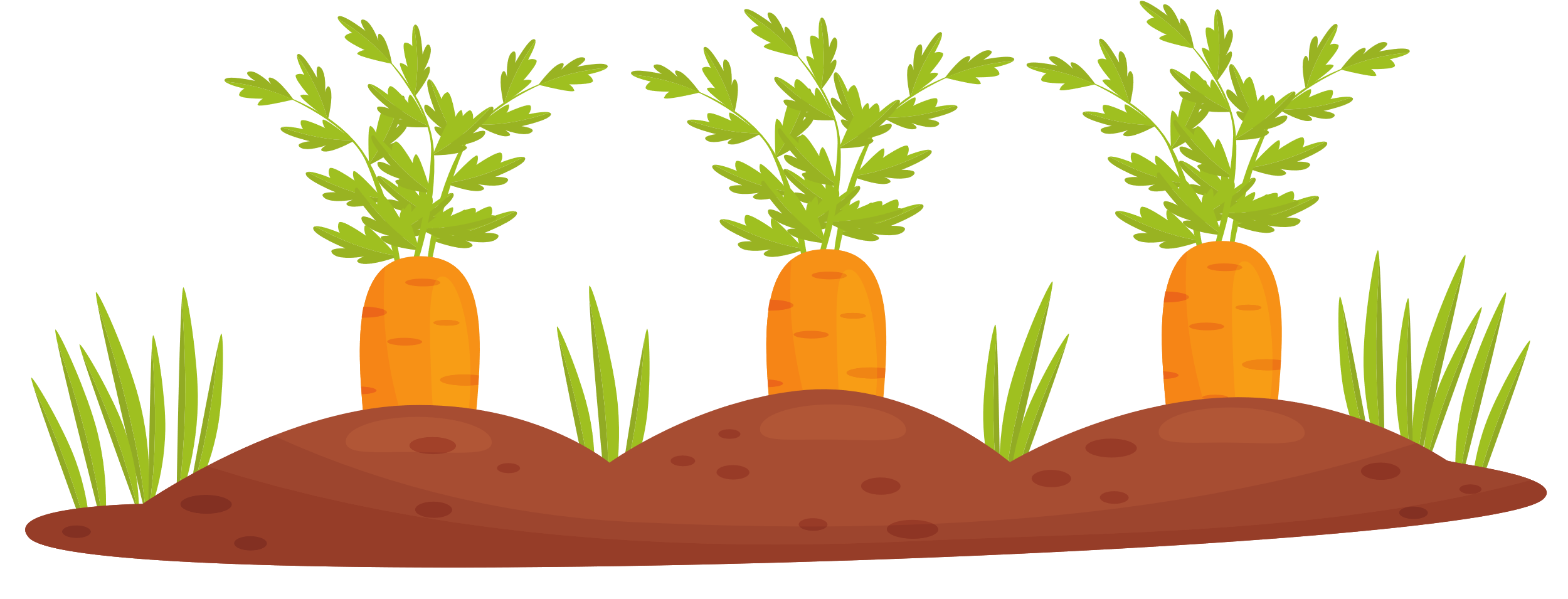